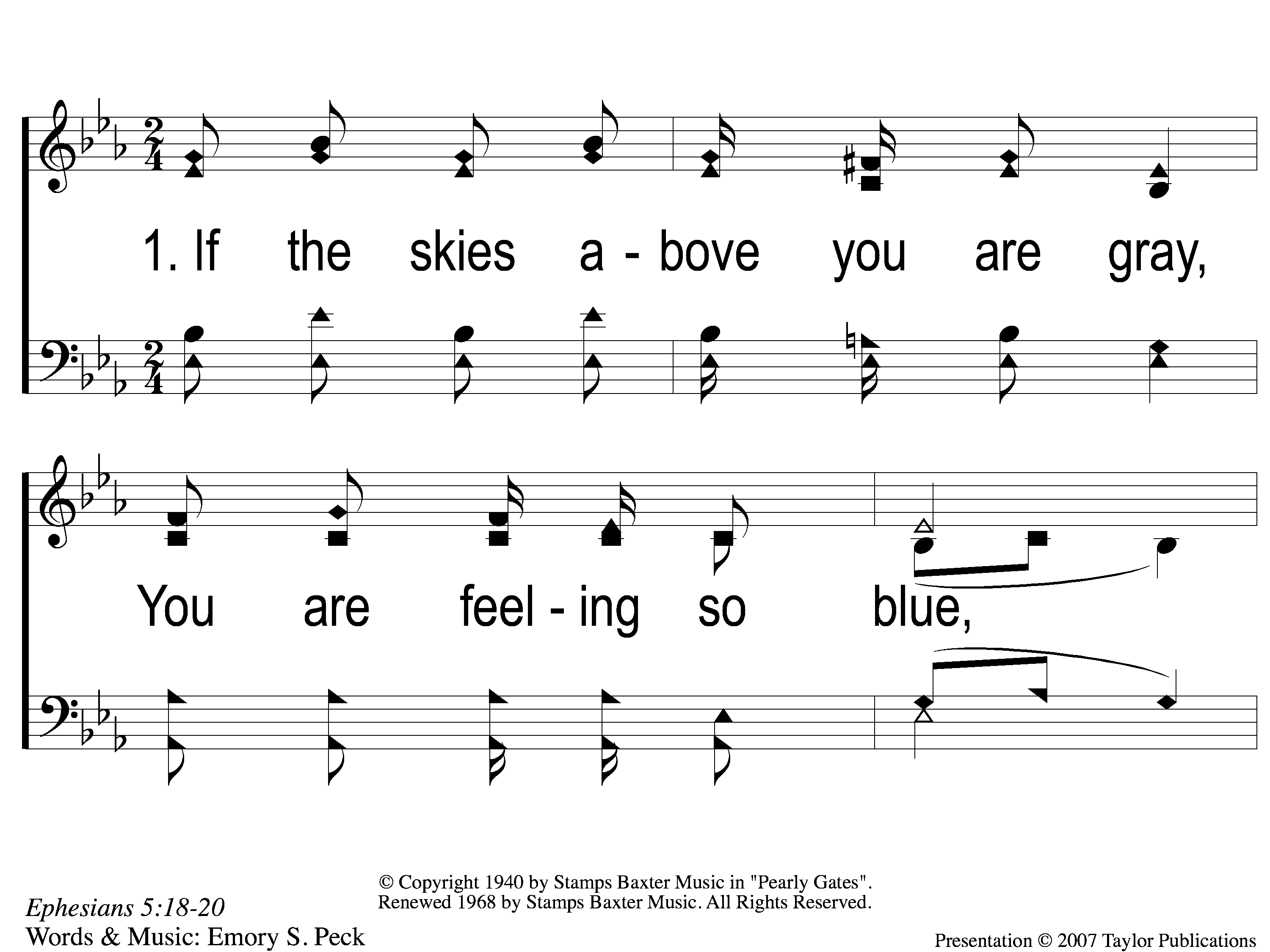 Sing and Be Happy
587
1-1 Sing and Be Happy
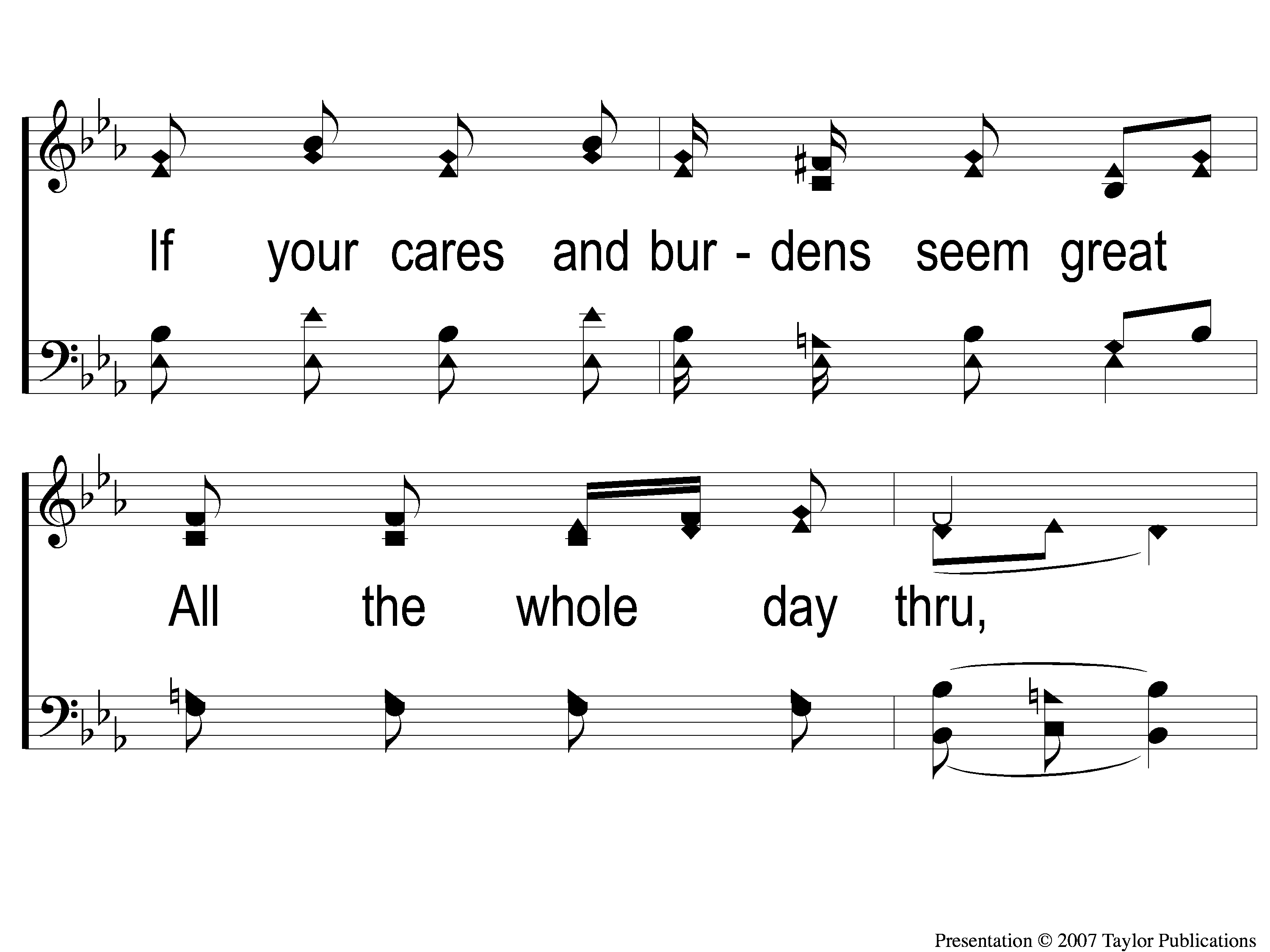 Sing and Be Happy
587
1-2 Sing and Be Happy
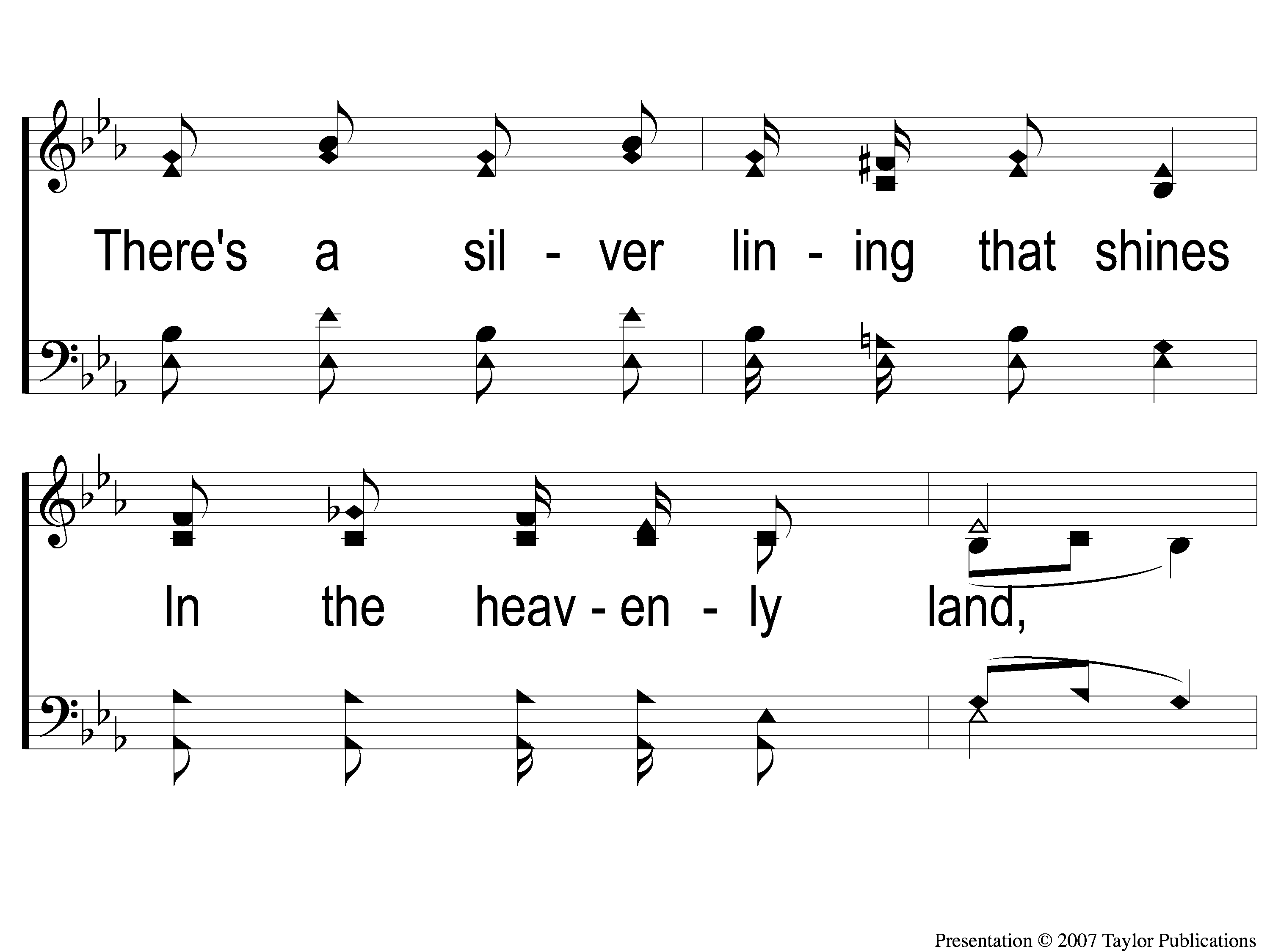 Sing and Be Happy
587
1-3 Sing and Be Happy
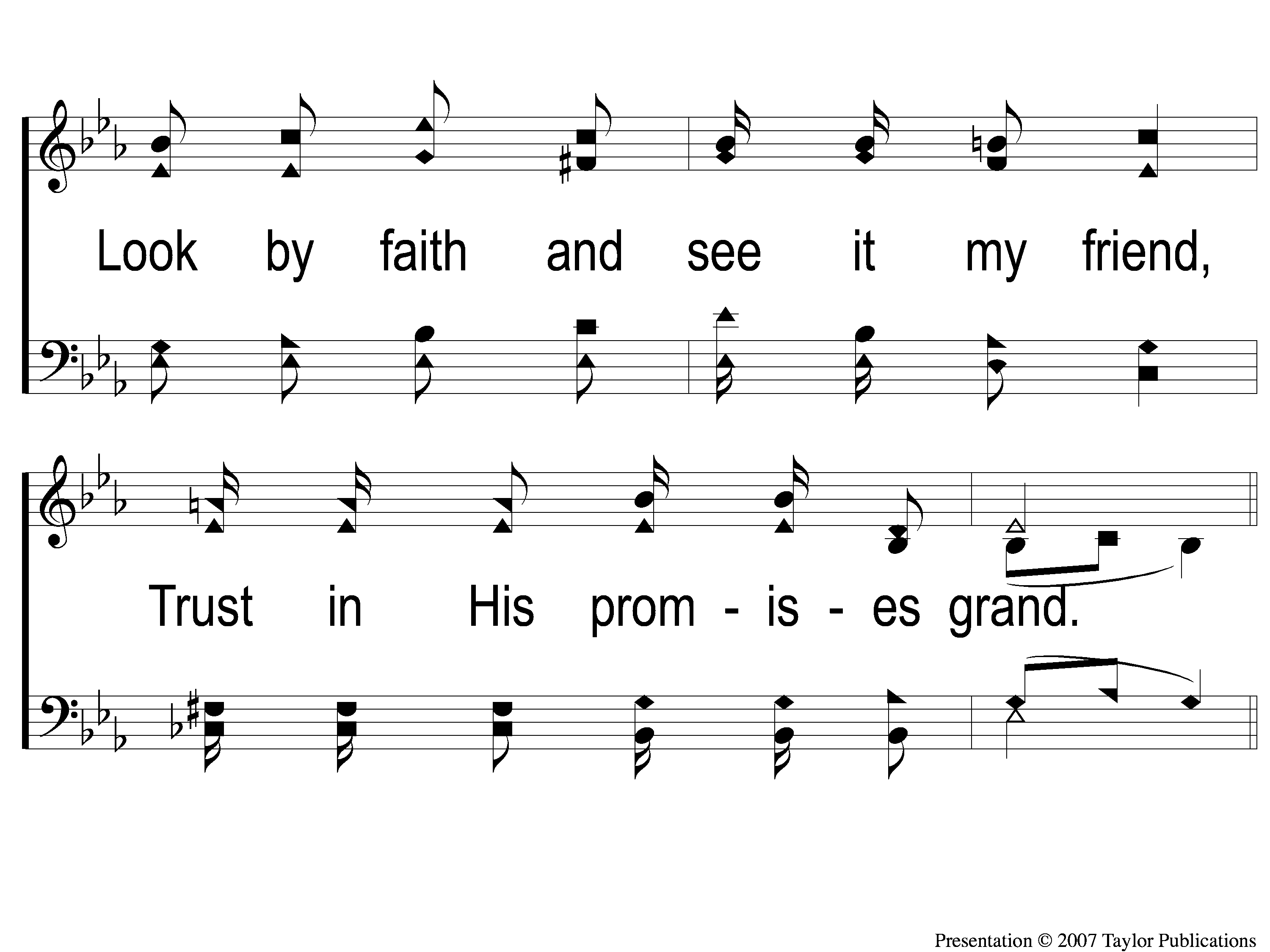 Sing and Be Happy
587
1-4 Sing and Be Happy
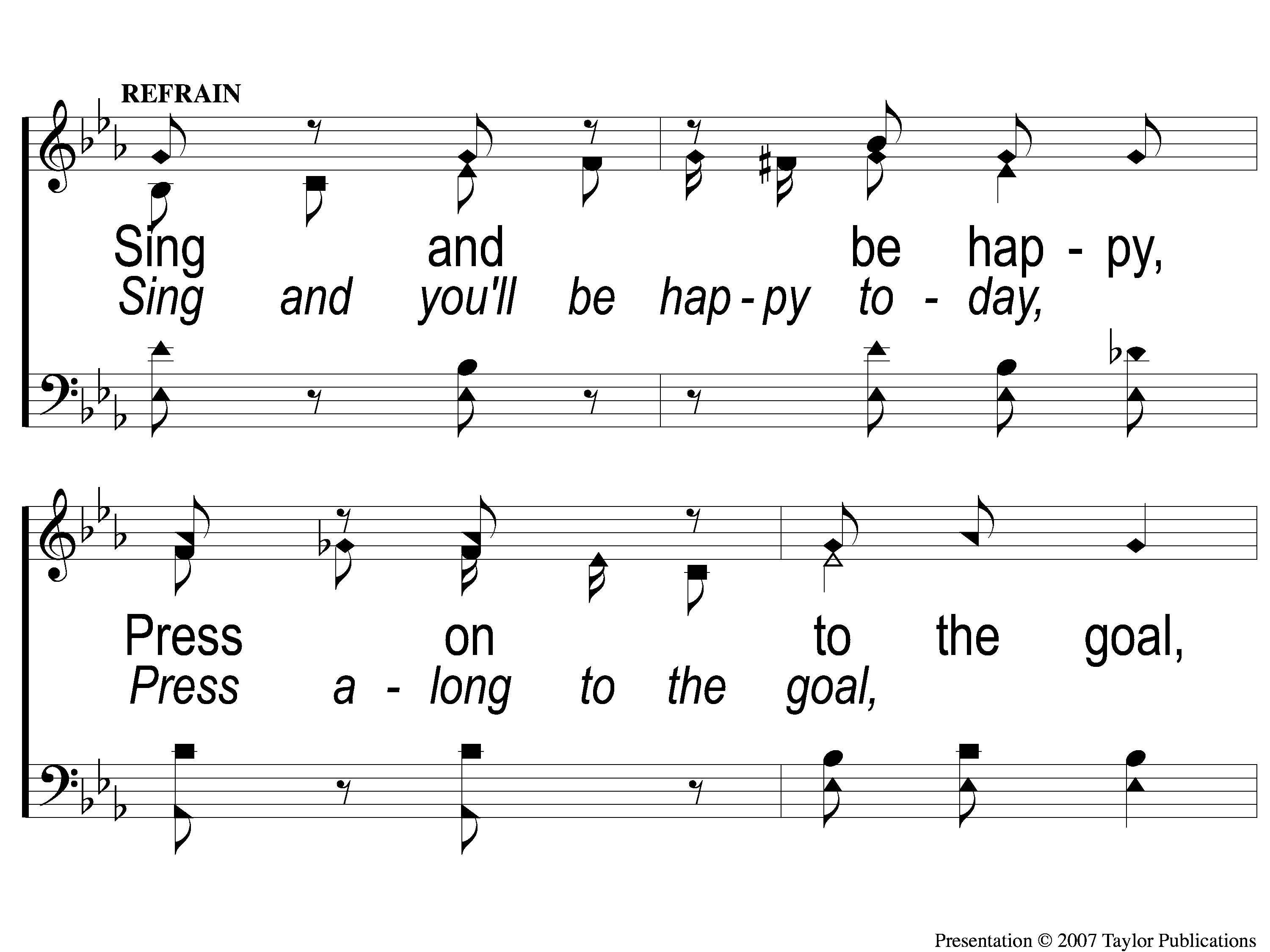 Sing and Be Happy
587
C-1 Sing and Be Happy
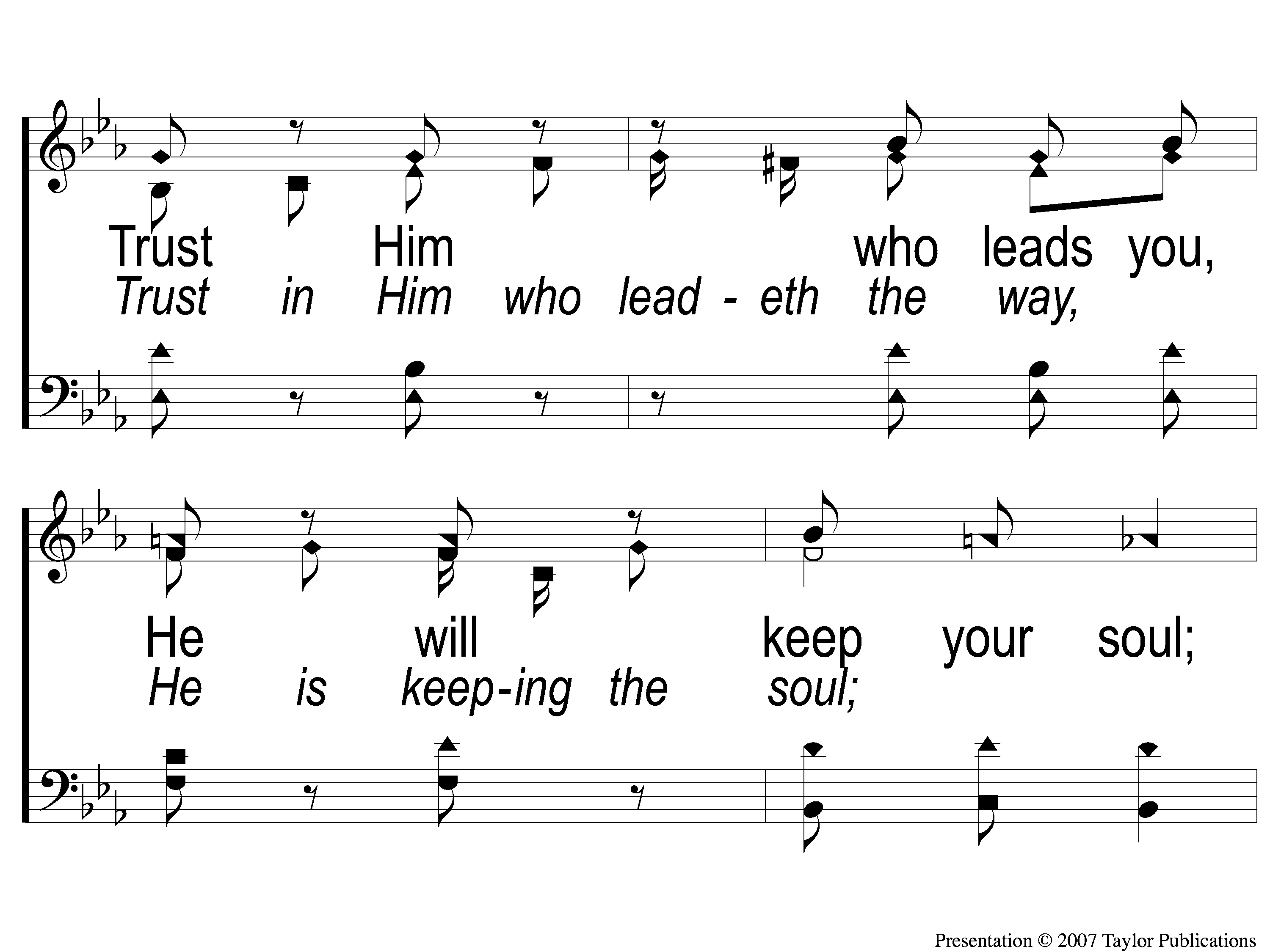 Sing and Be Happy
587
C-2 Sing and Be Happy
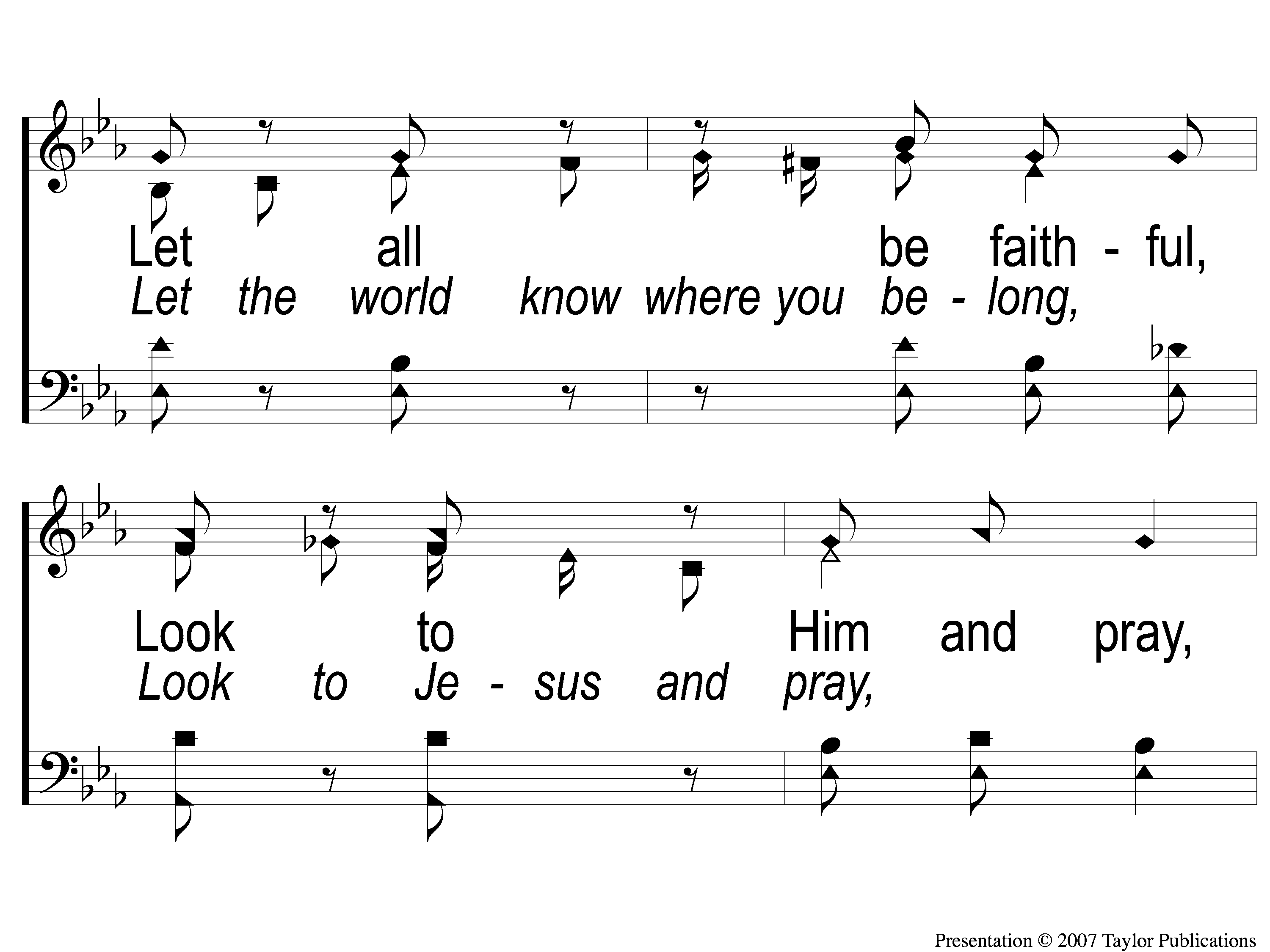 Sing and Be Happy
587
C-3 Sing and Be Happy
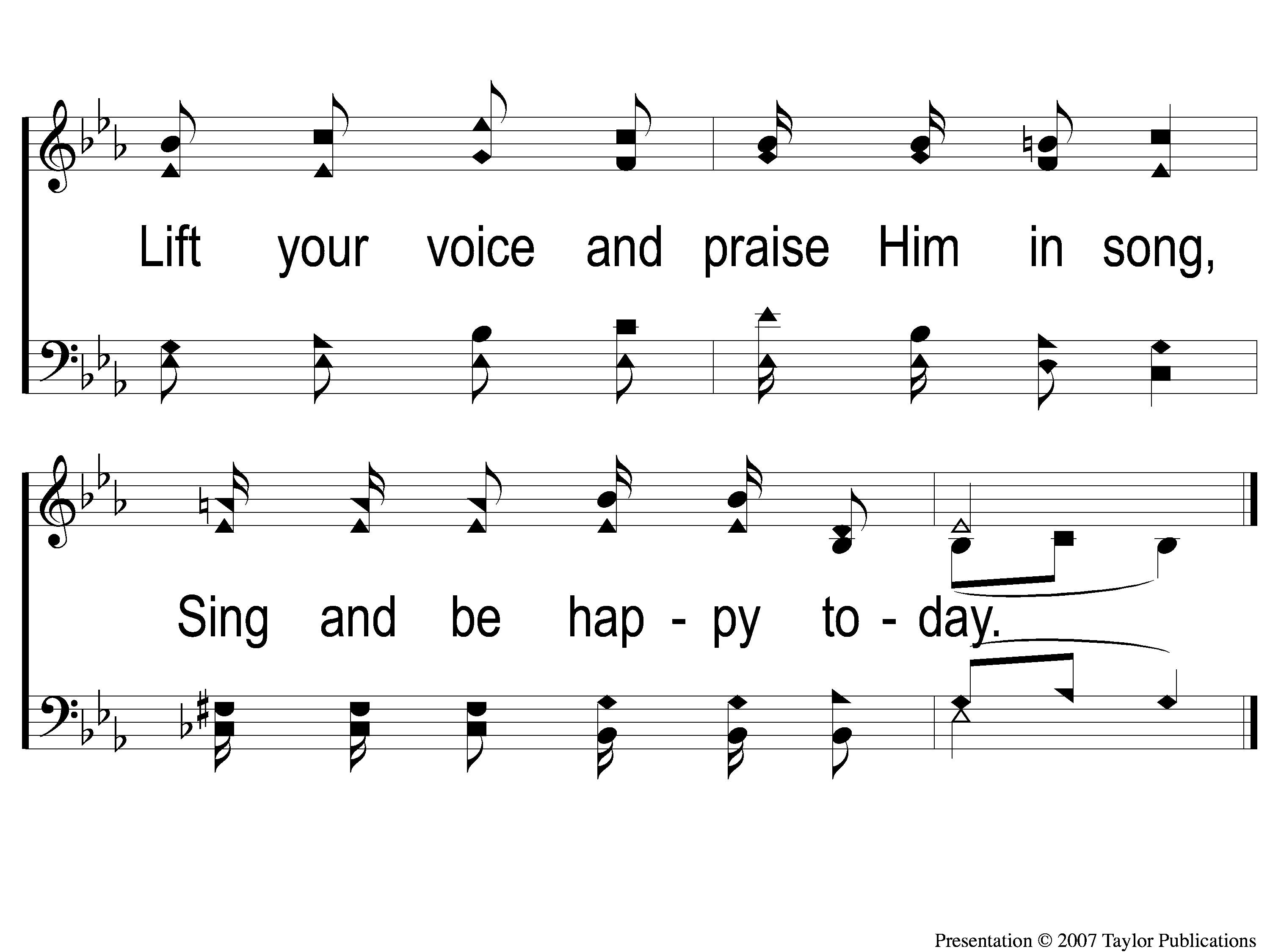 Sing and Be Happy
587
C-4 Sing and Be Happy
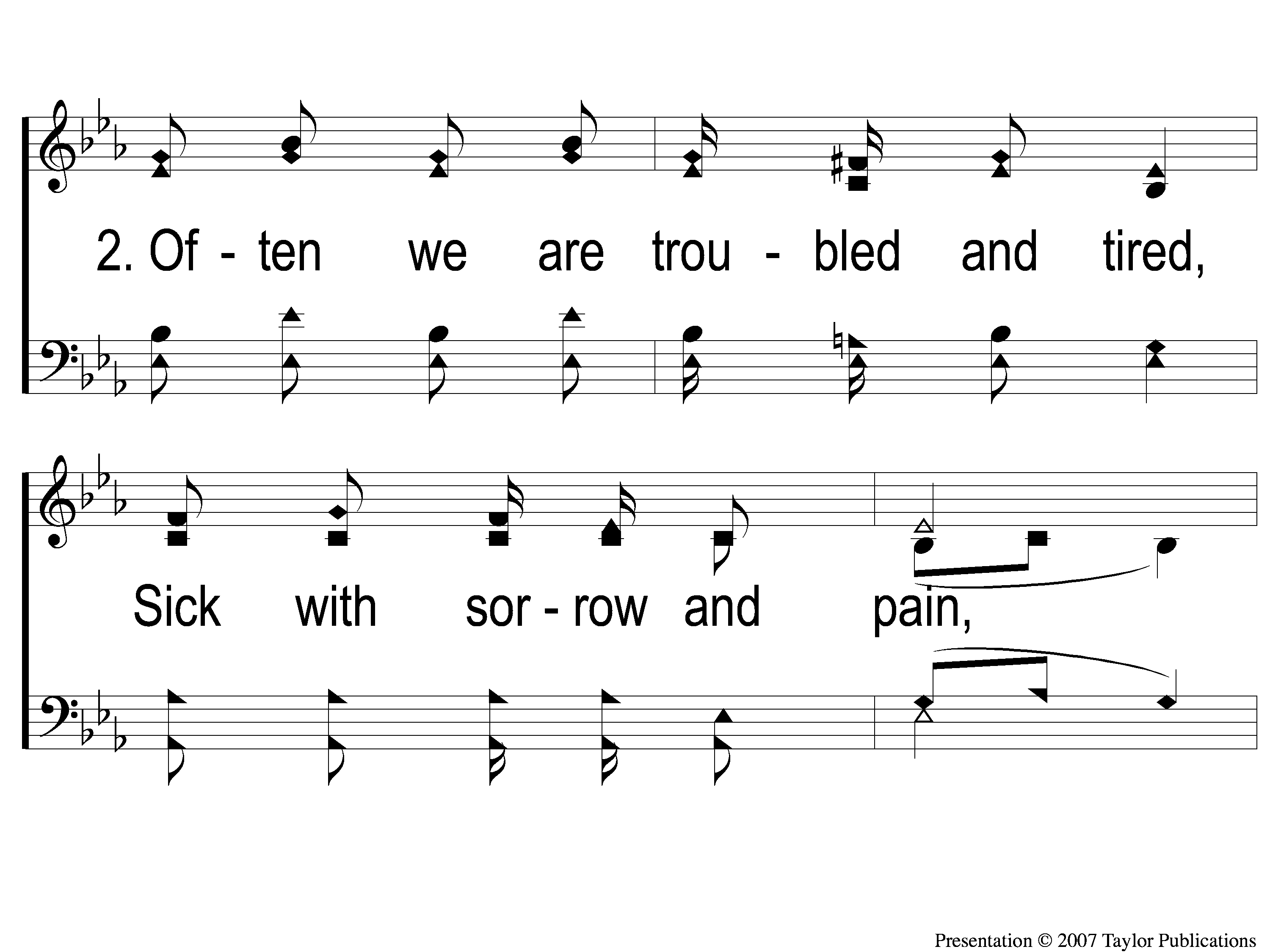 Sing and Be Happy
587
2-1 Sing and Be Happy
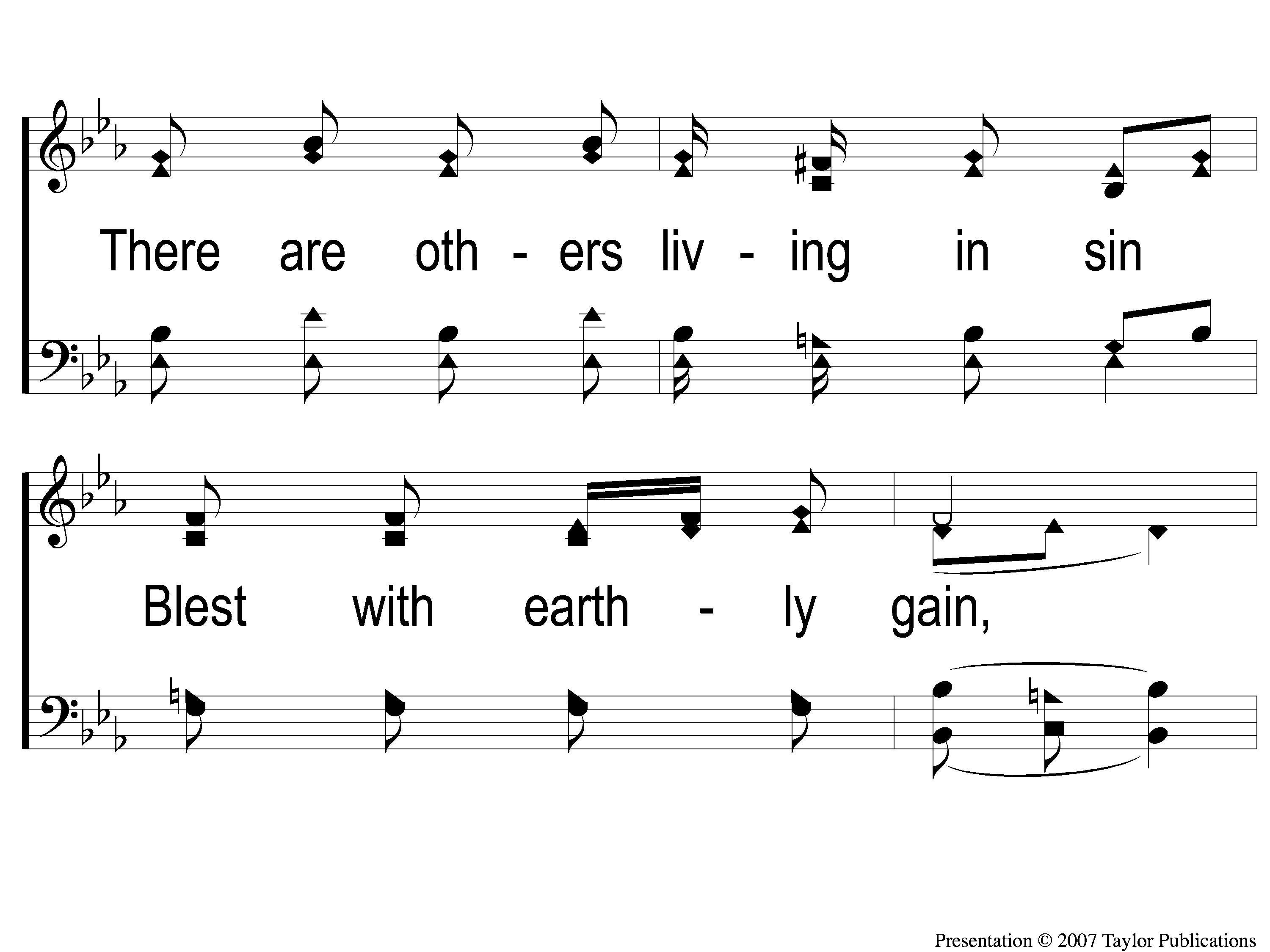 Sing and Be Happy
587
2-2 Sing and Be Happy
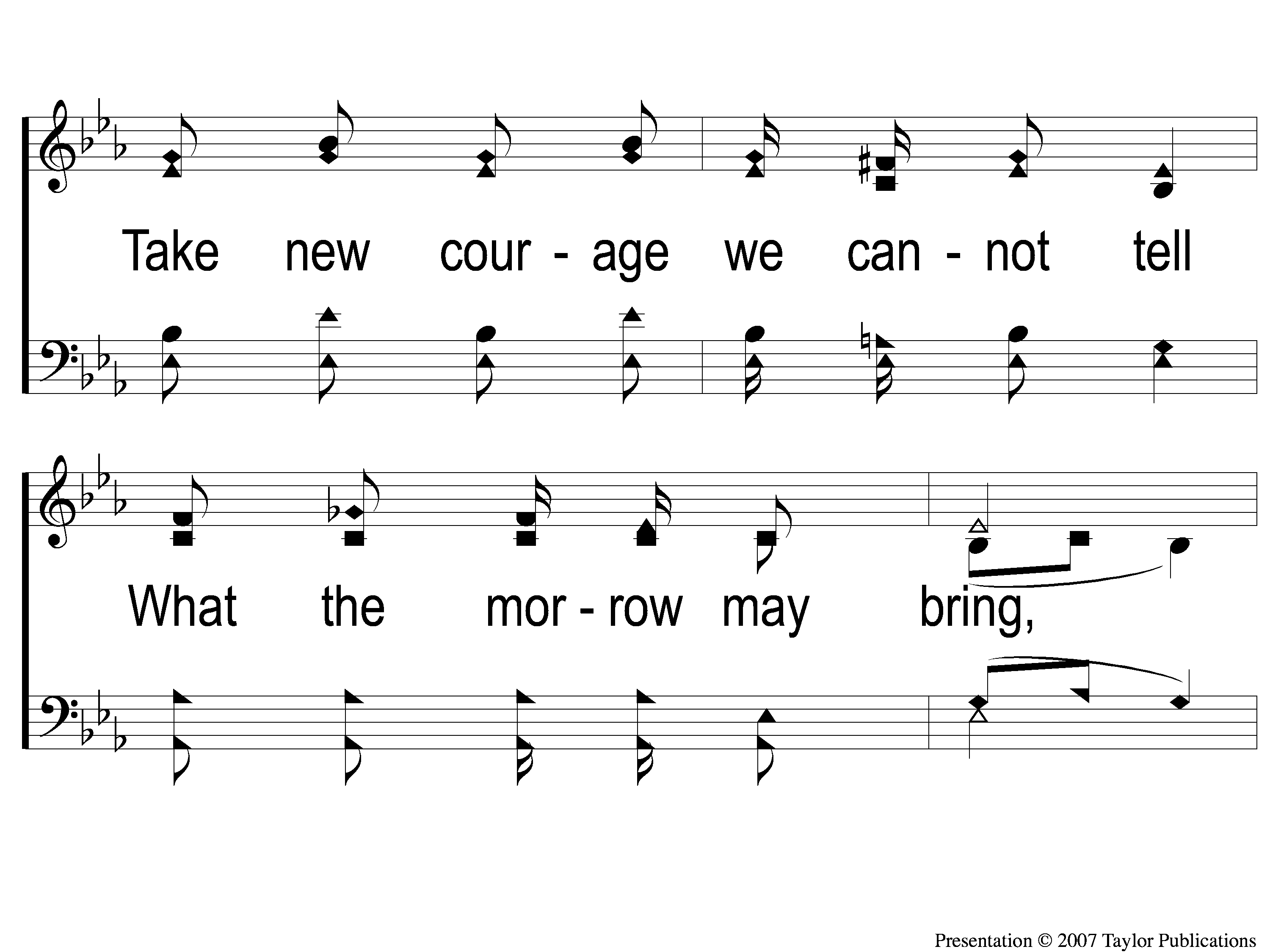 Sing and Be Happy
587
2-3 Sing and Be Happy
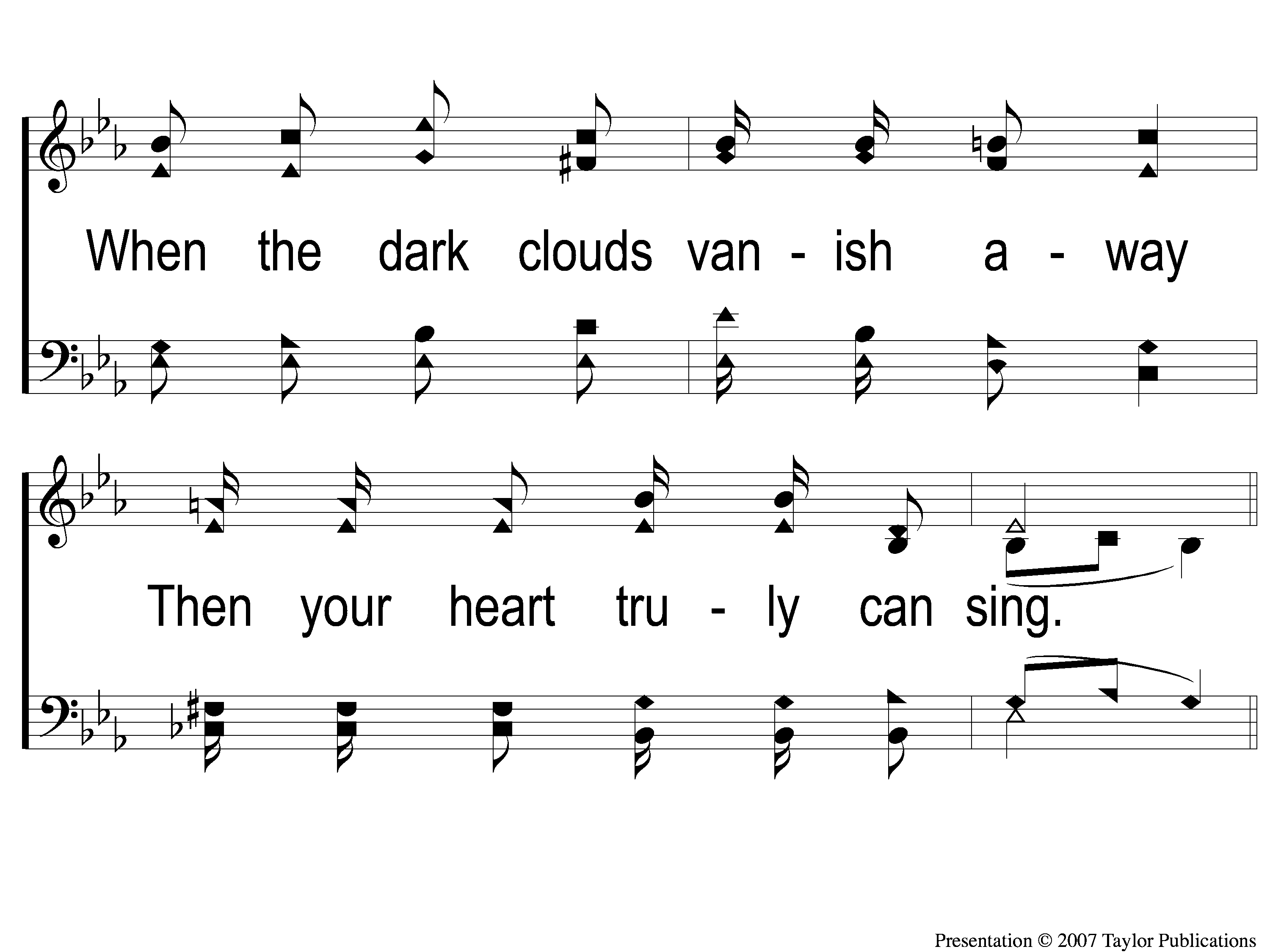 Sing and Be Happy
587
2-4 Sing and Be Happy
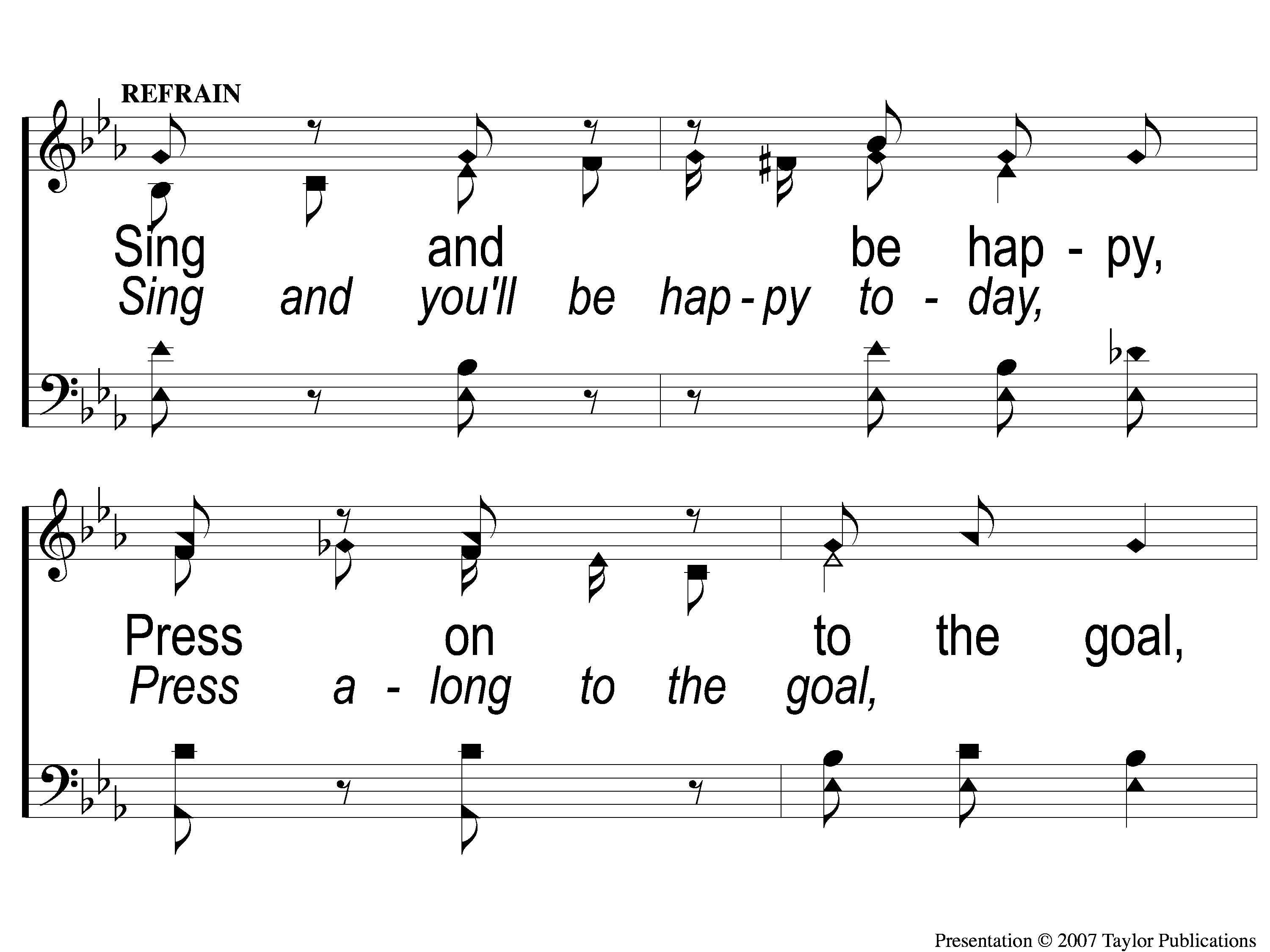 Sing and Be Happy
587
C-1 Sing and Be Happy
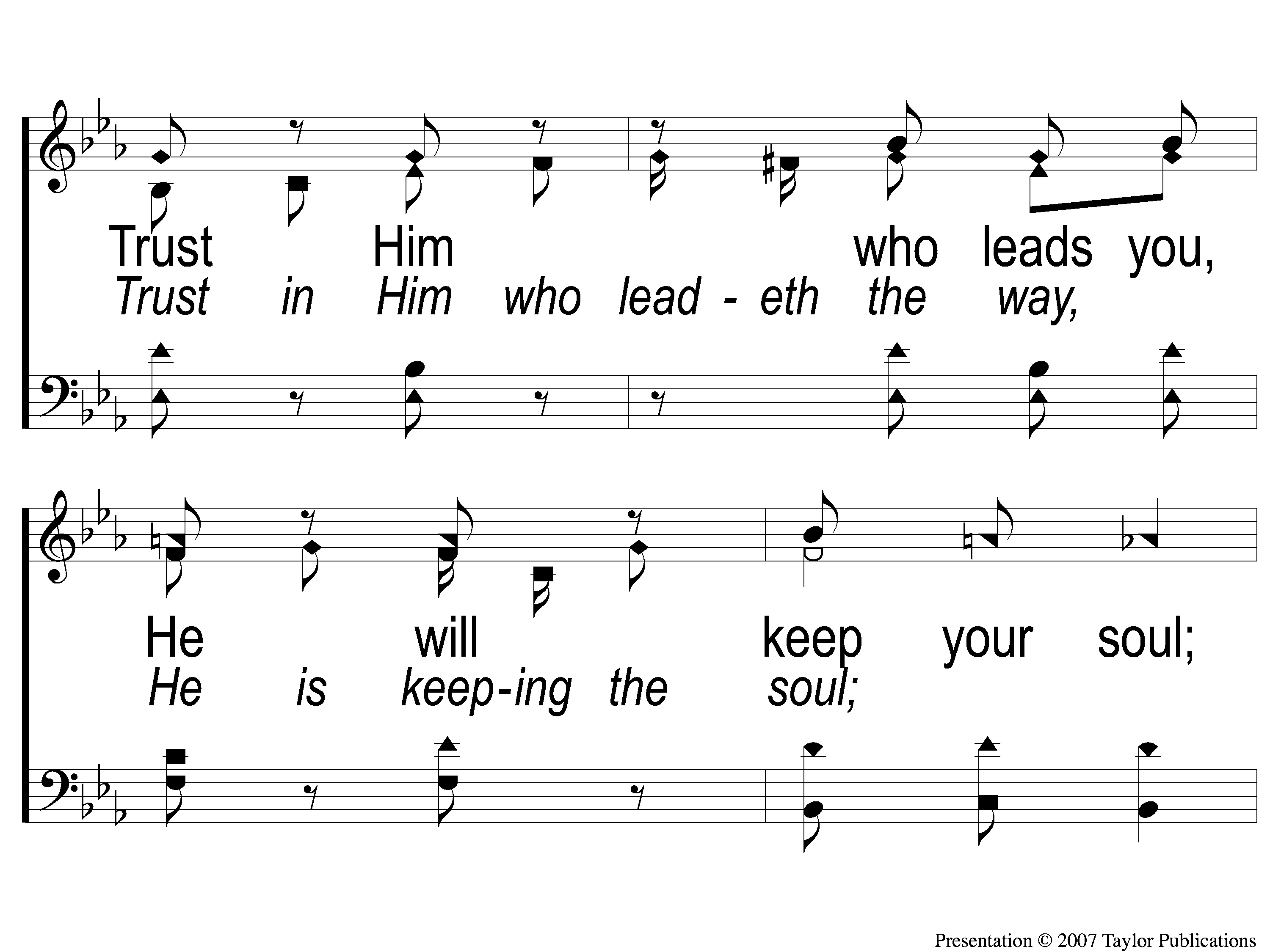 Sing and Be Happy
587
C-2 Sing and Be Happy
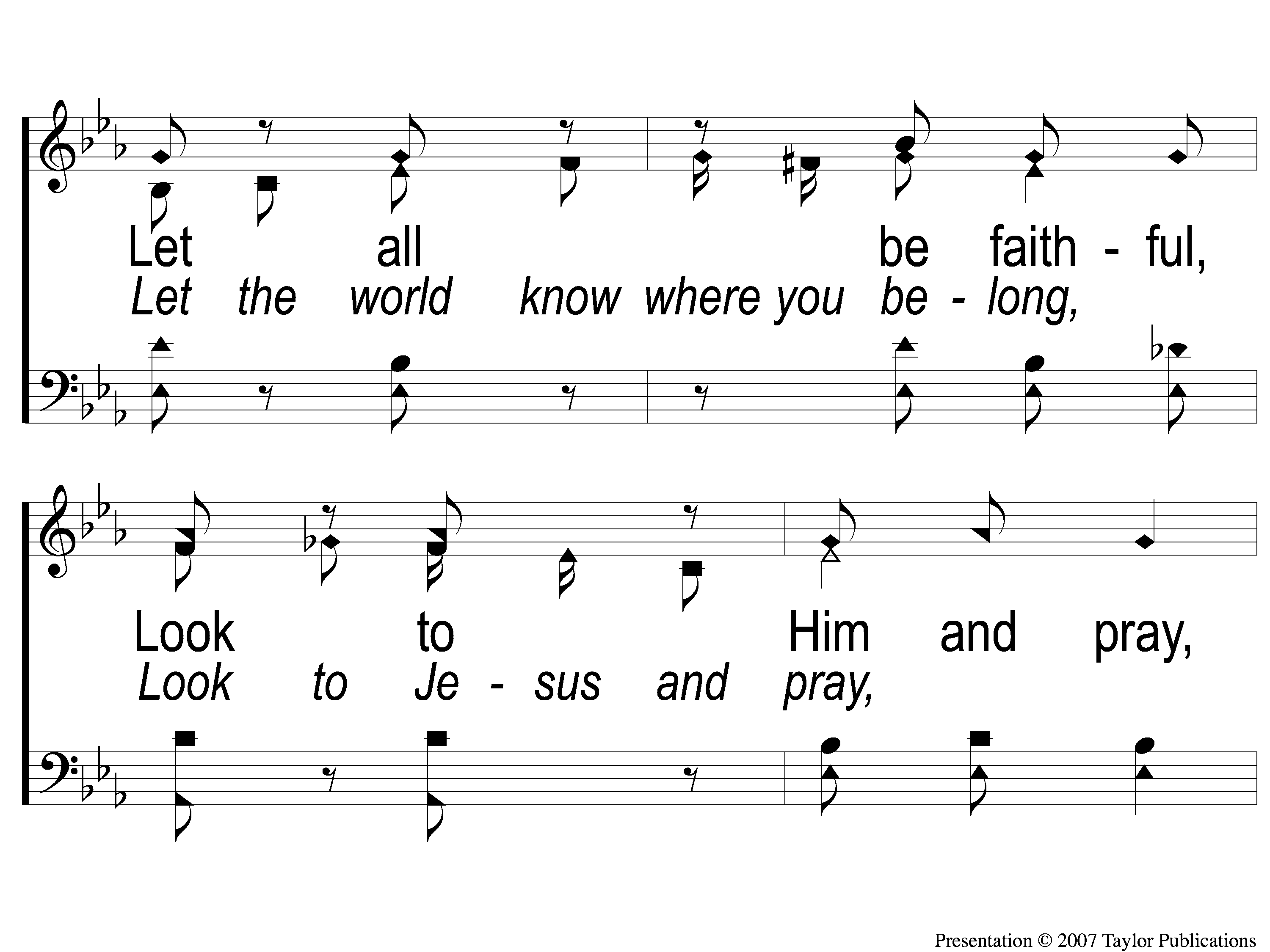 Sing and Be Happy
587
C-3 Sing and Be Happy
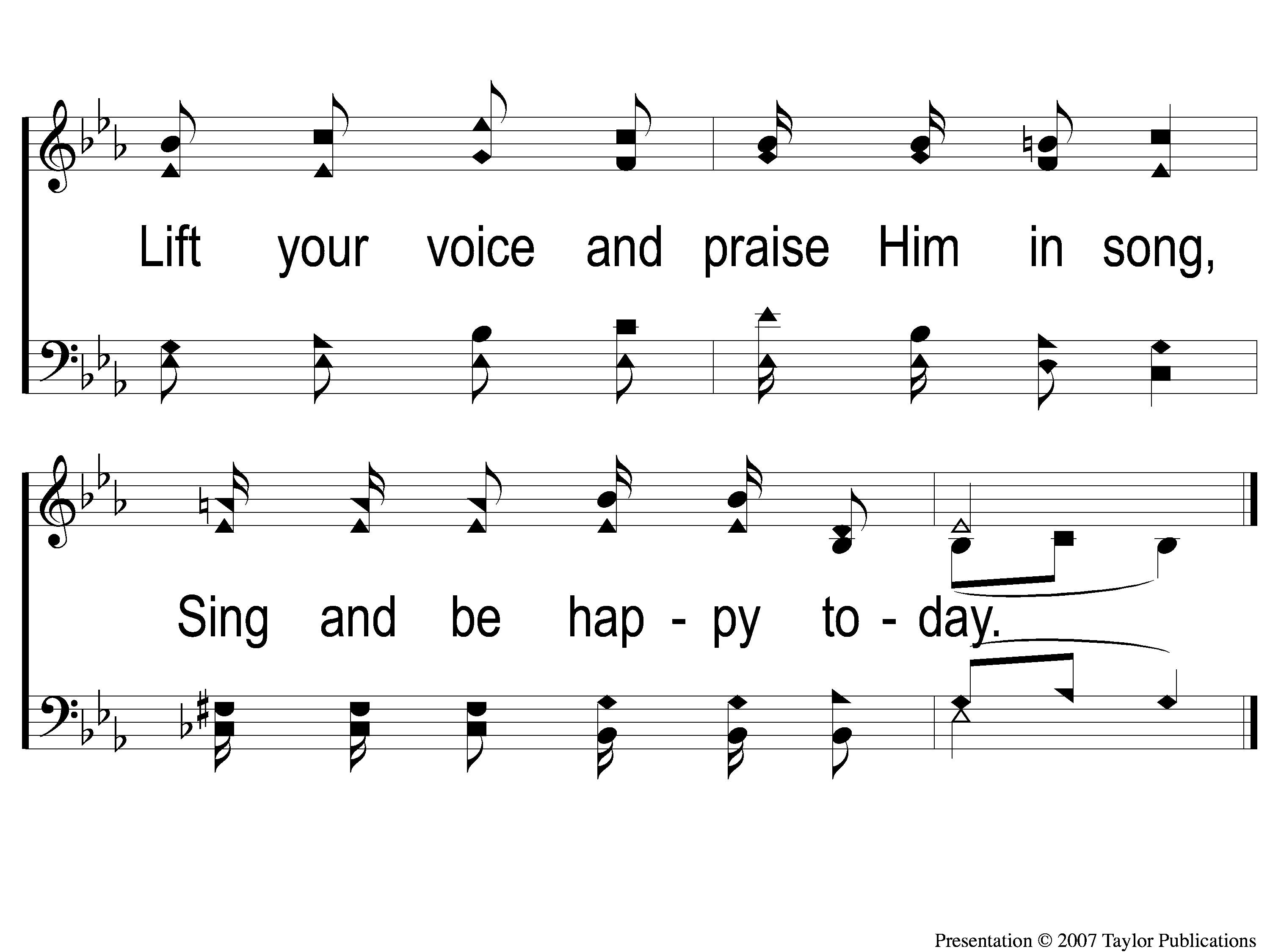 Sing and Be Happy
587
C-4 Sing and Be Happy
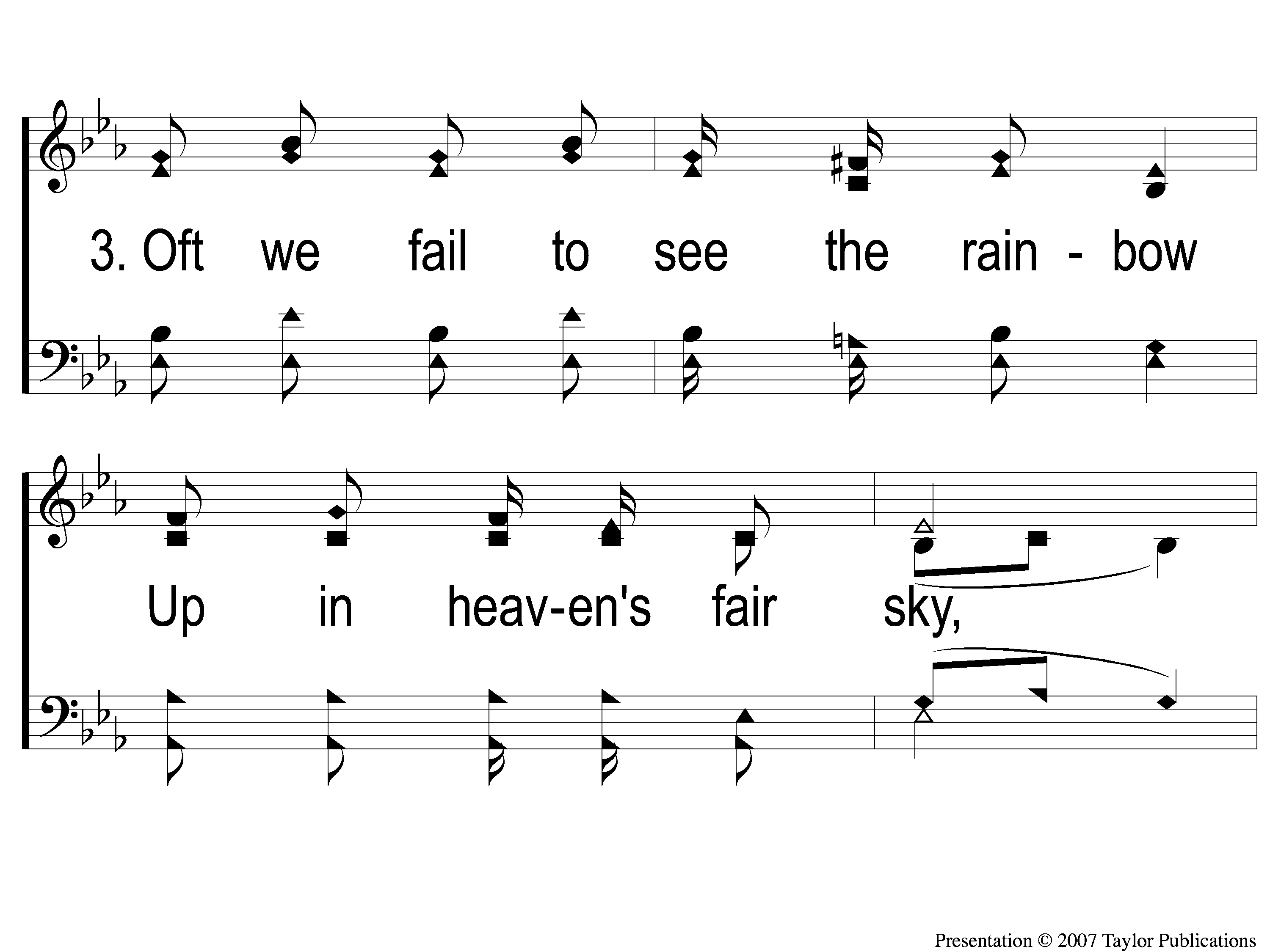 Sing and Be Happy
587
3-1 Sing and Be Happy
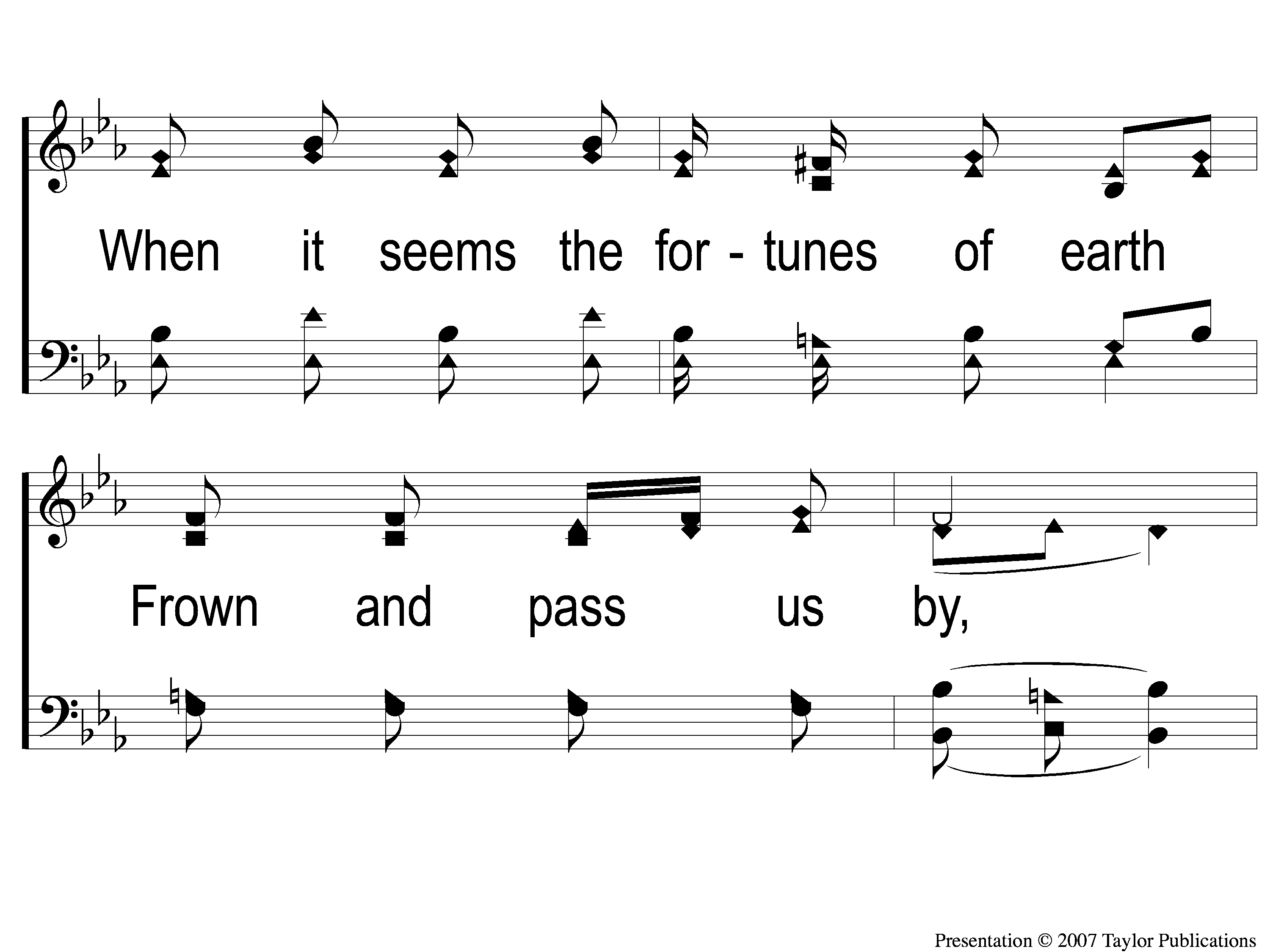 Sing and Be Happy
587
3-2 Sing and Be Happy
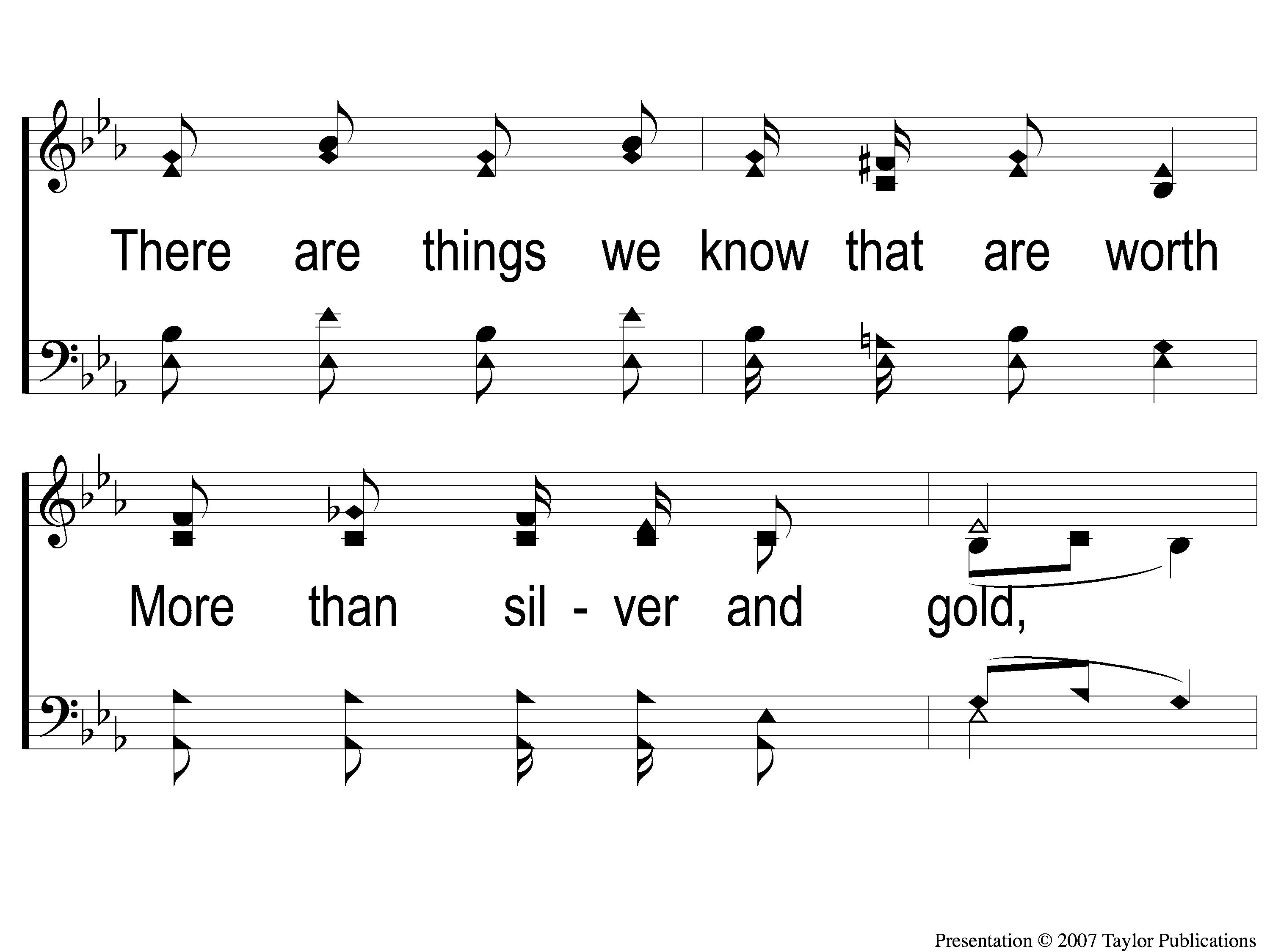 Sing and Be Happy
587
3-3 Sing and Be Happy
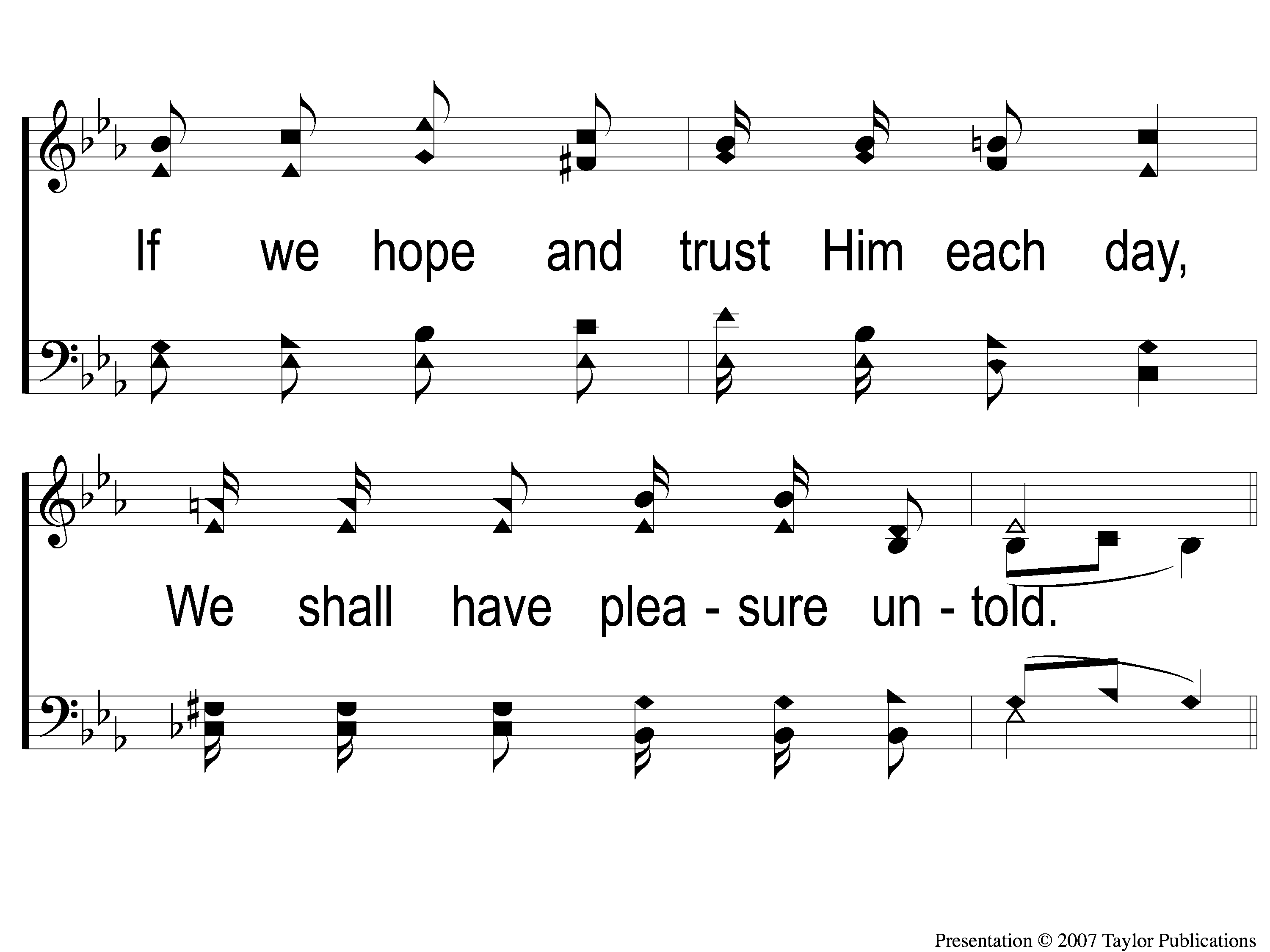 Sing and Be Happy
587
3-4 Sing and Be Happy
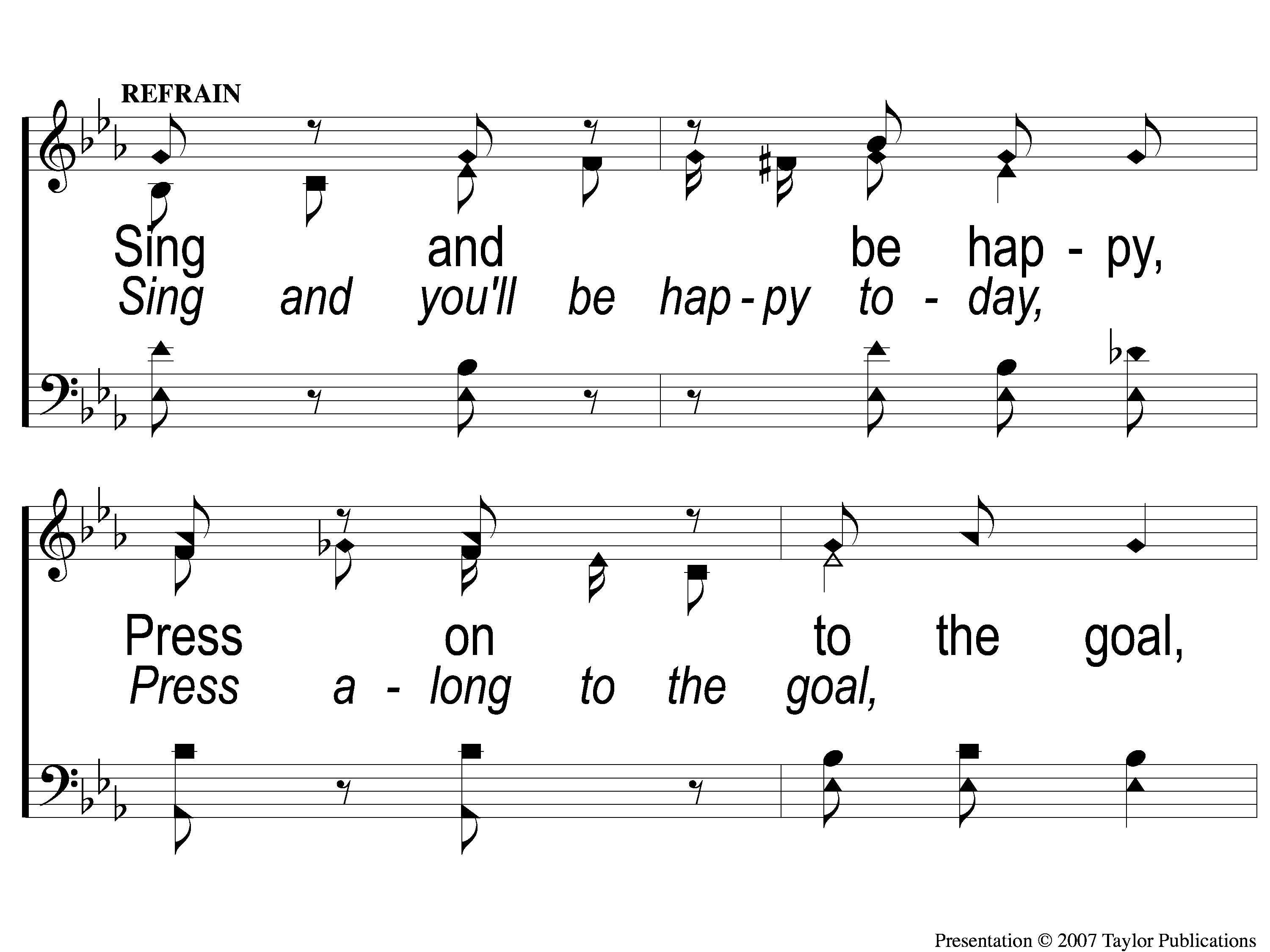 Sing and Be Happy
587
C-1 Sing and Be Happy
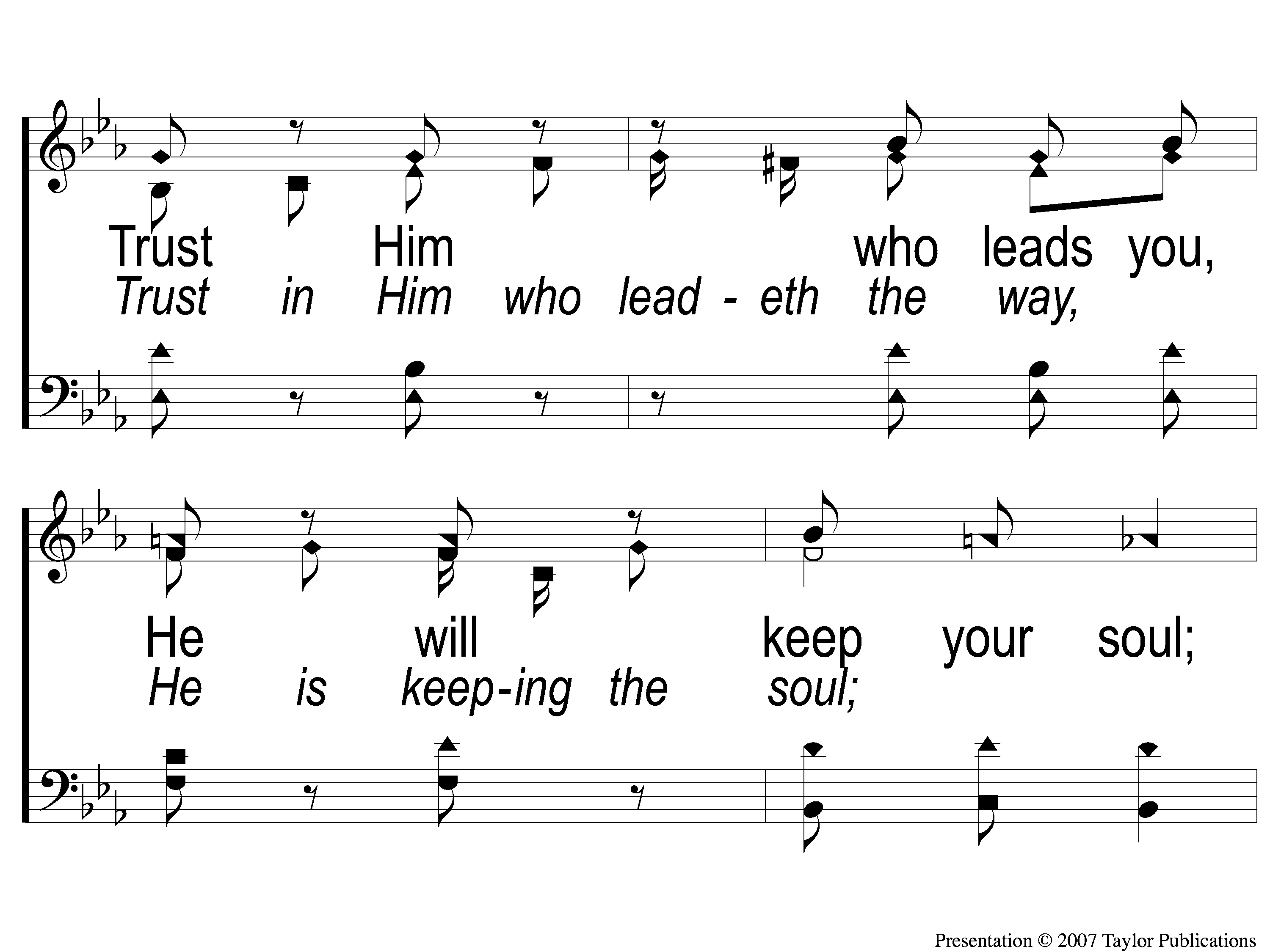 Sing and Be Happy
587
C-2 Sing and Be Happy
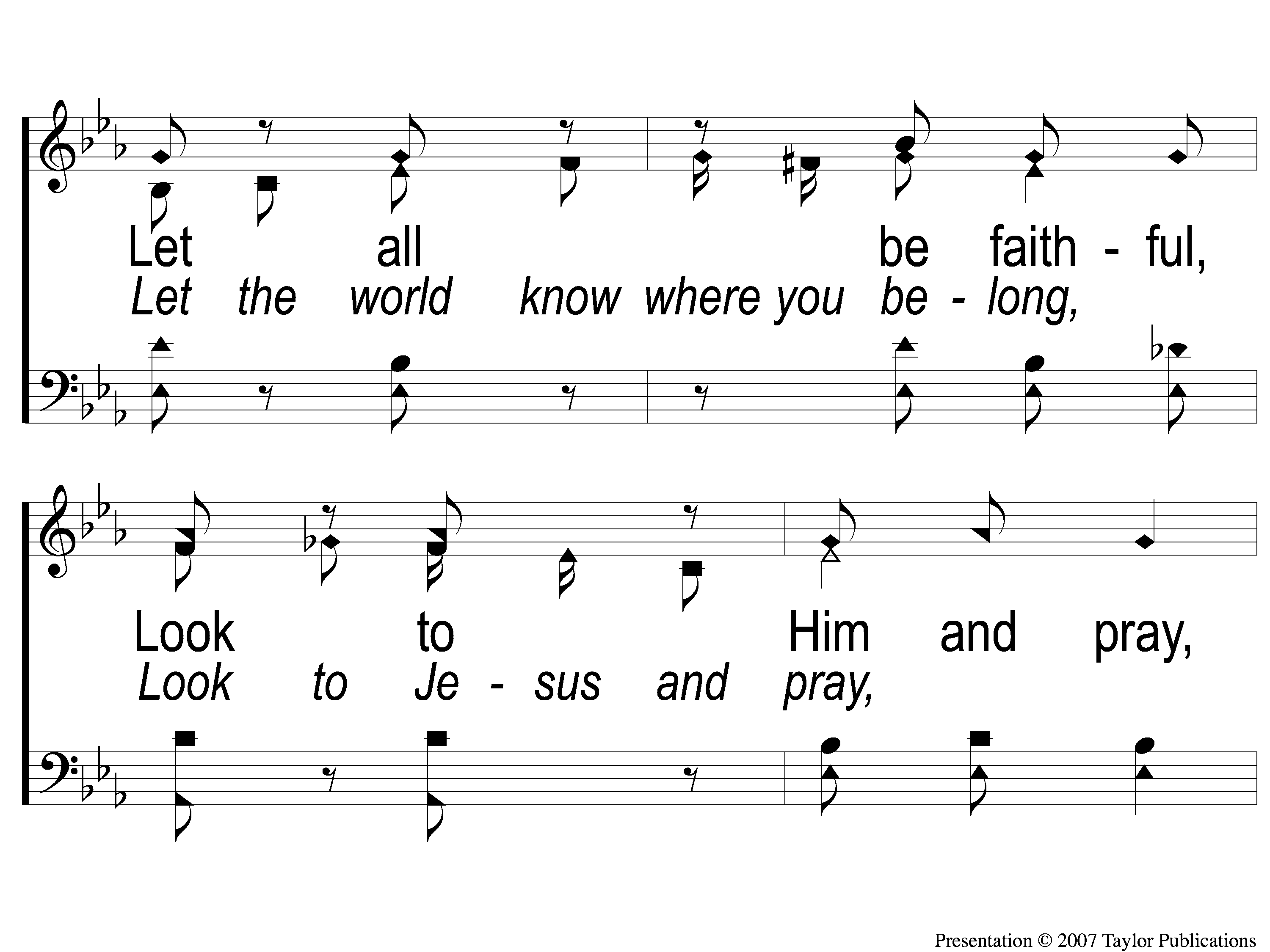 Sing and Be Happy
587
C-3 Sing and Be Happy
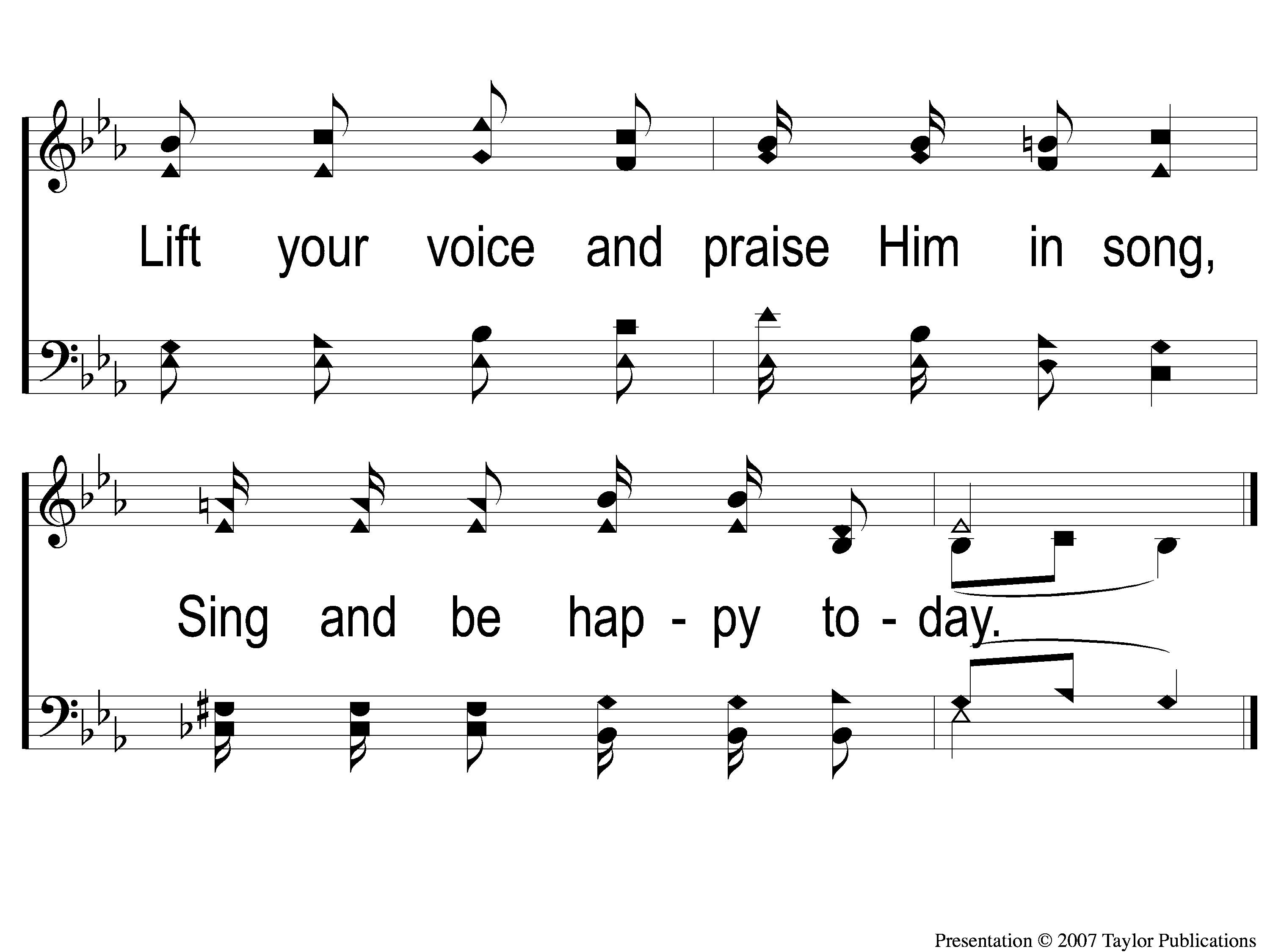 Sing and Be Happy
587
C-4 Sing and Be Happy
RESTOREREBUILDRENEW
welcome
we are glad to
Have you with us
IN 2022
WHEELER
CHURCH
OF
CHRIST
Song:
Shine, Jesus, Shine
#290
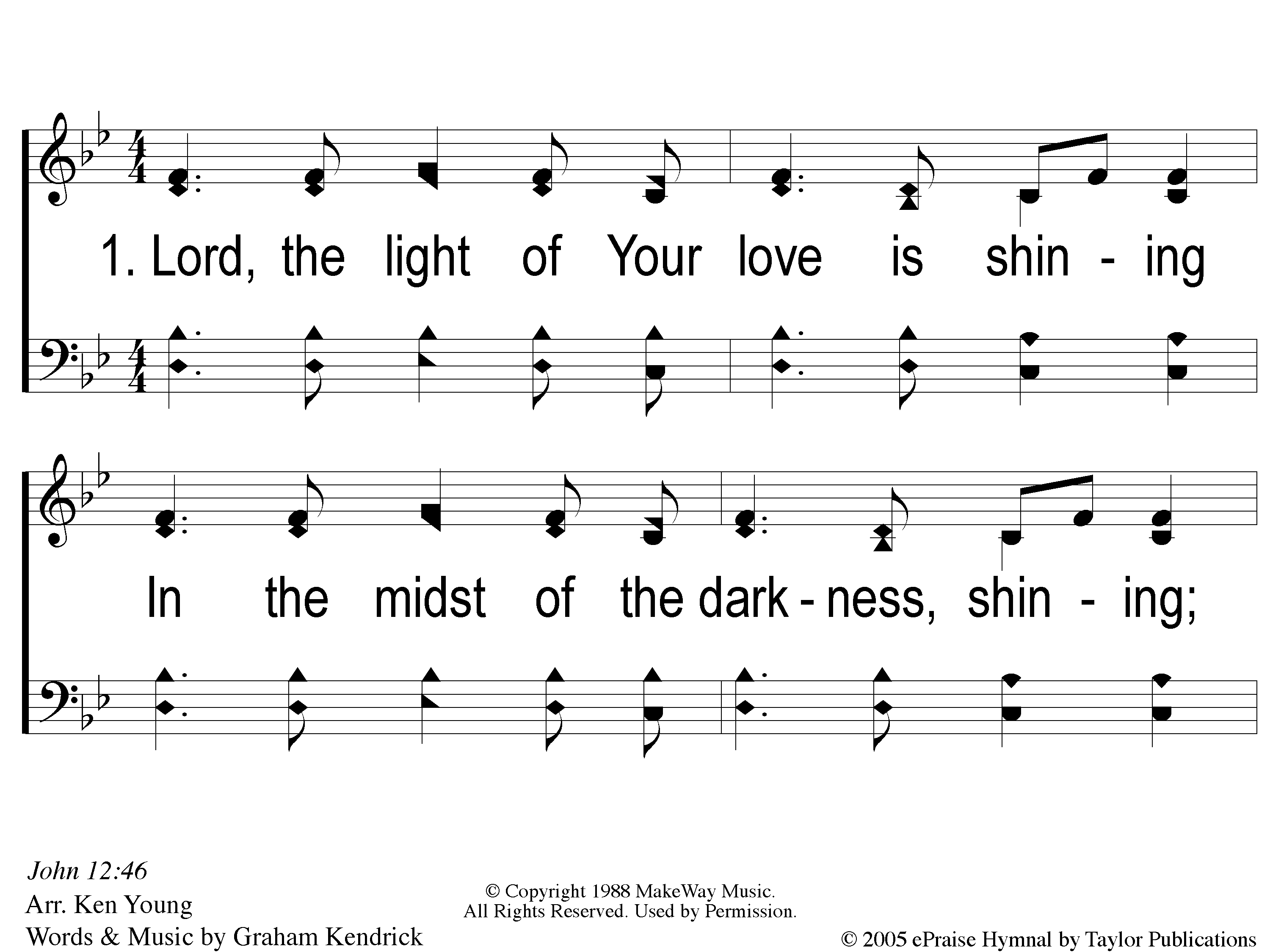 Shine, Jesus, Shine
290
1-1 Shine Jesus Shine
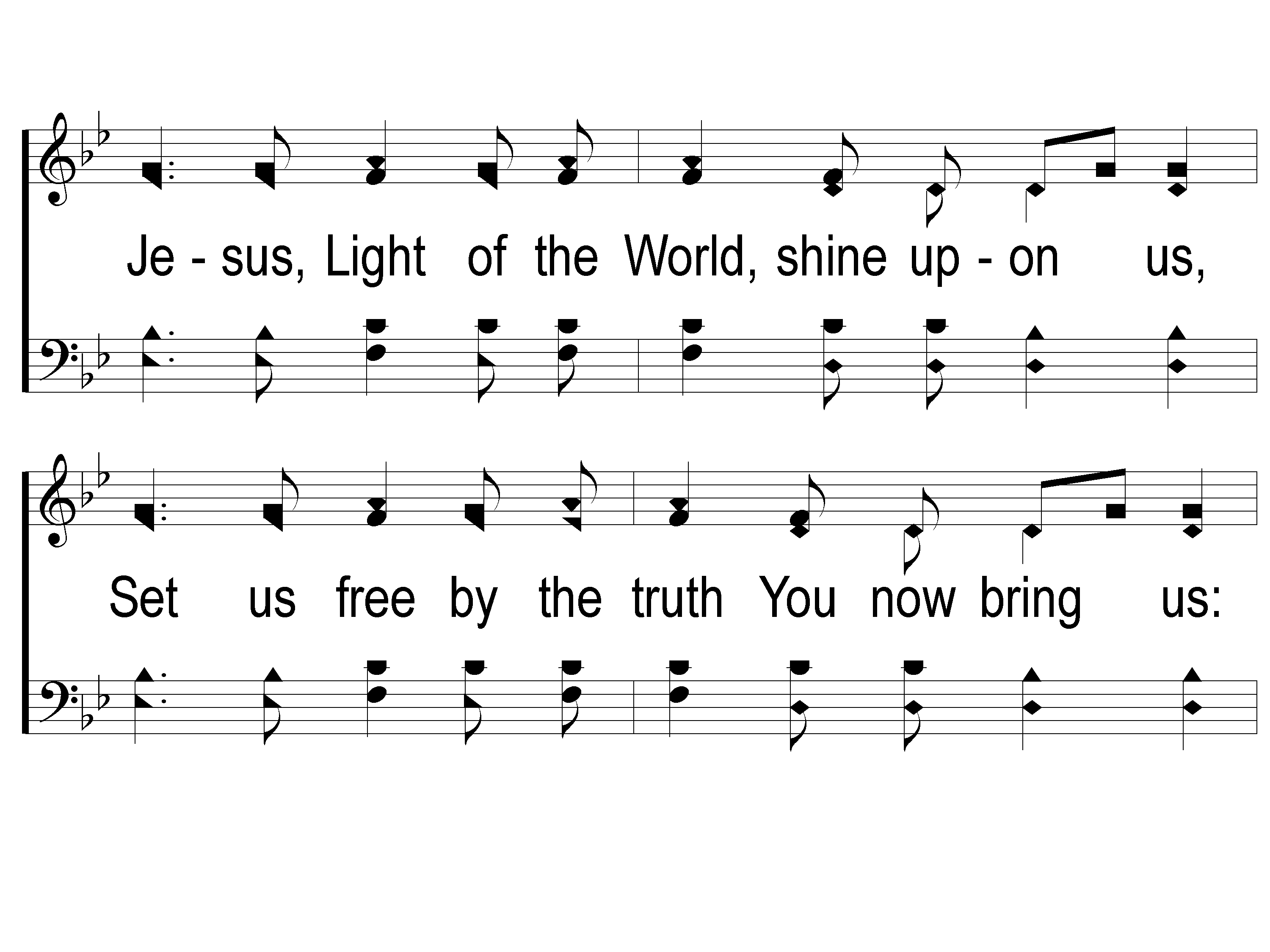 Shine, Jesus, Shine
290
1-2 Shine Jesus Shine
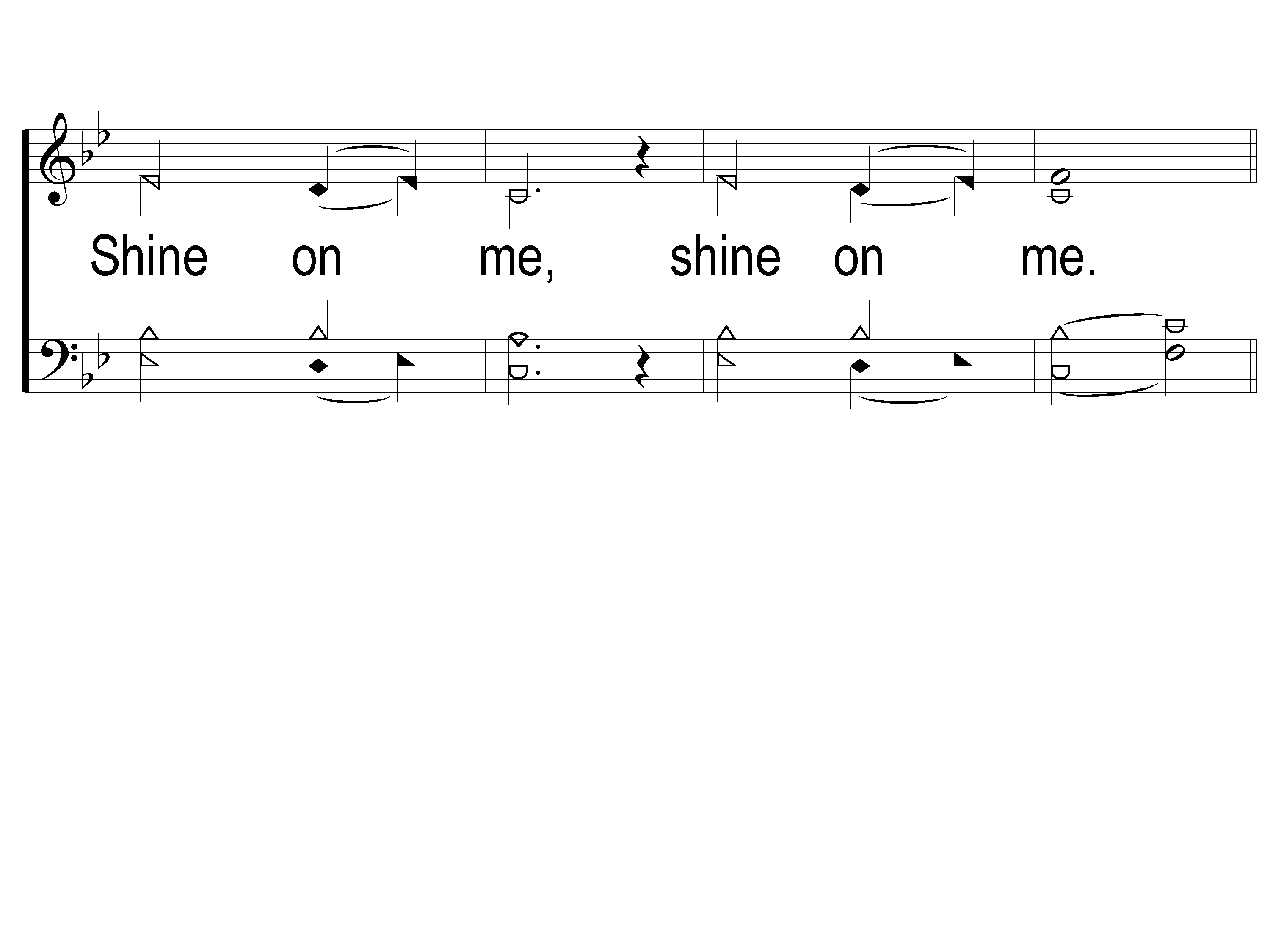 Shine, Jesus, Shine
290
1-3 Shine Jesus Shine
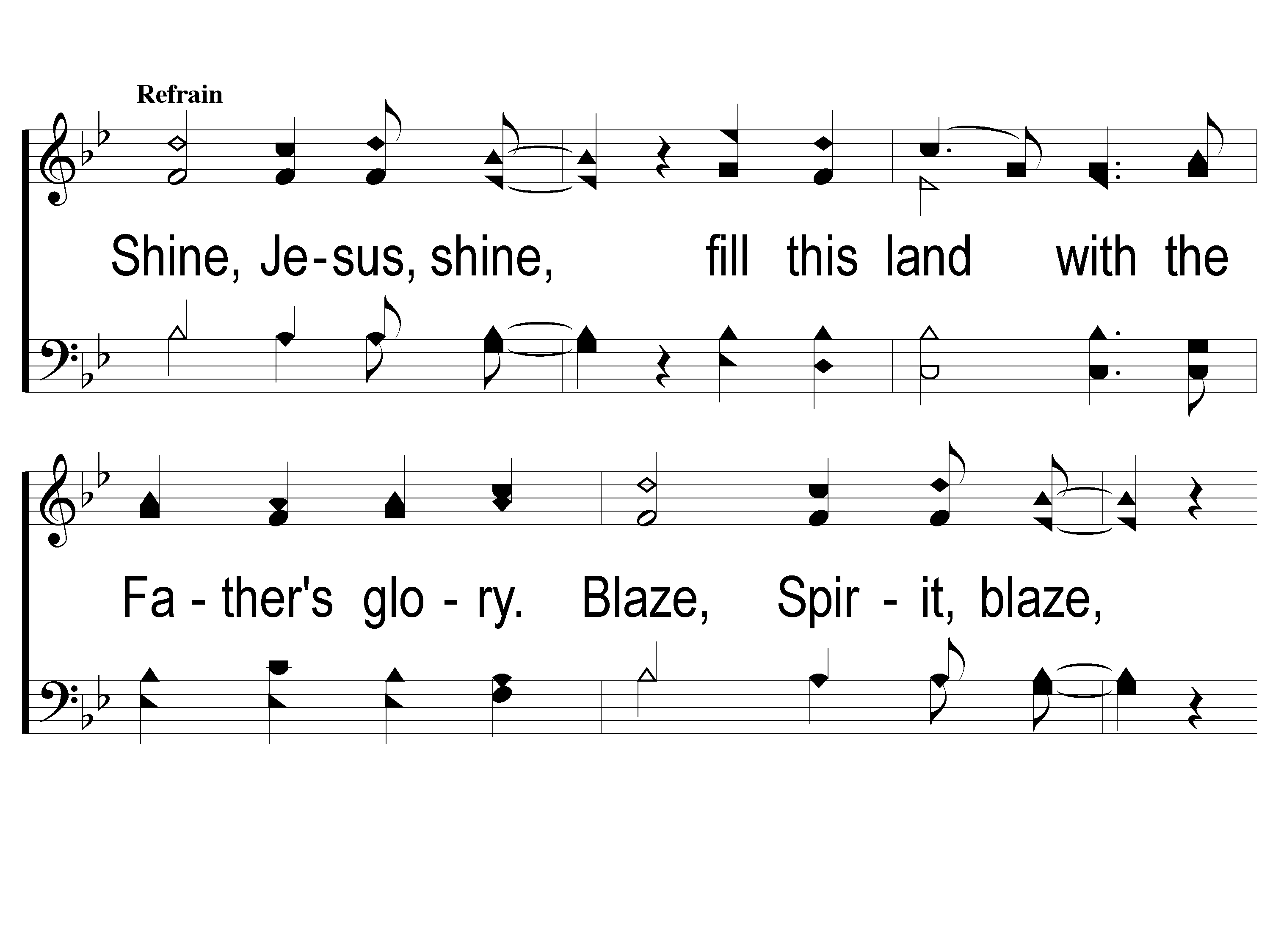 Shine, Jesus, Shine
290
C-1 Shine Jesus Shine
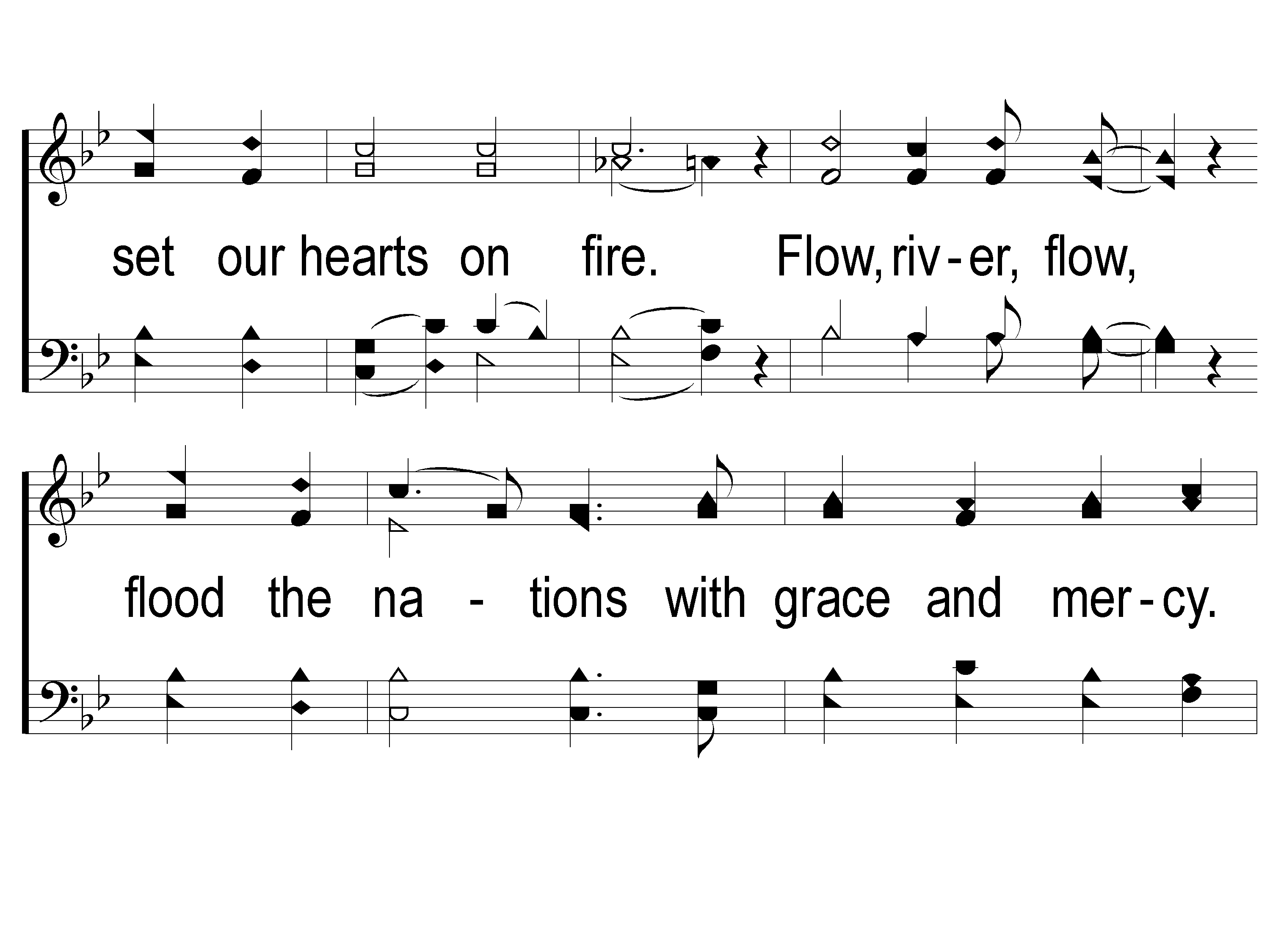 Shine, Jesus, Shine
290
C-2 Shine Jesus Shine
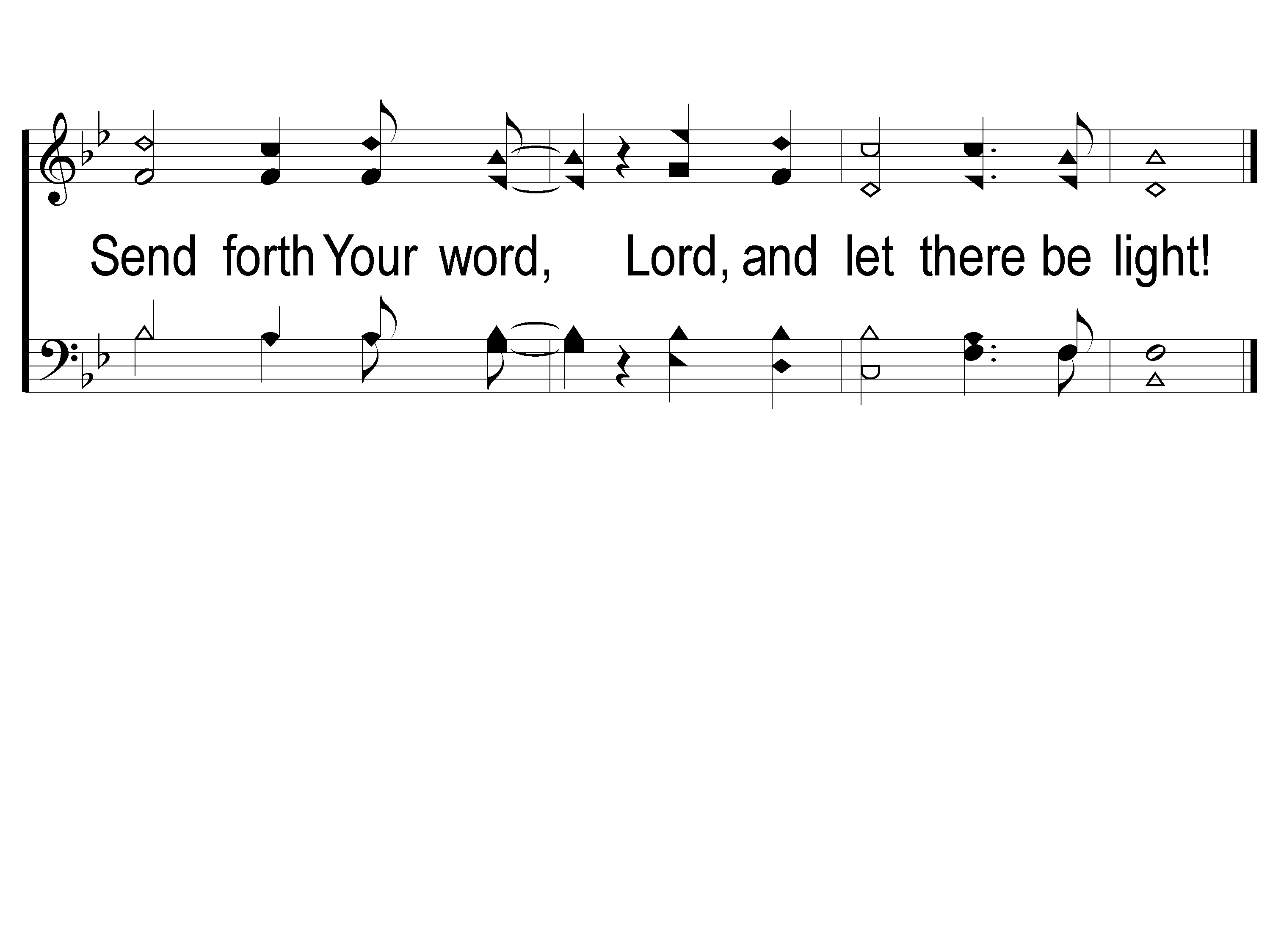 Shine, Jesus, Shine
290
C-3 Shine Jesus Shine
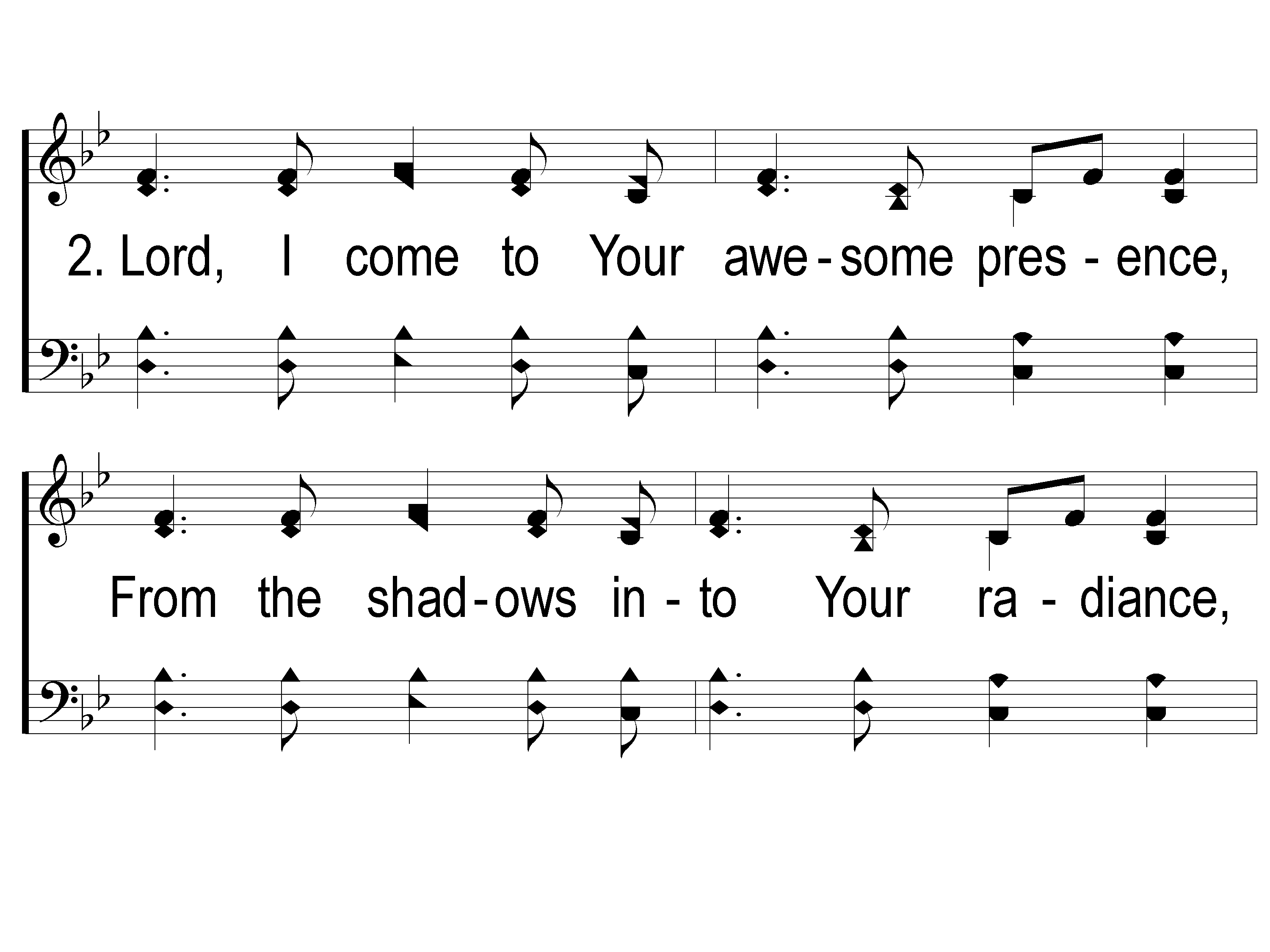 Shine, Jesus, Shine
290
2-1 Shine Jesus Shine
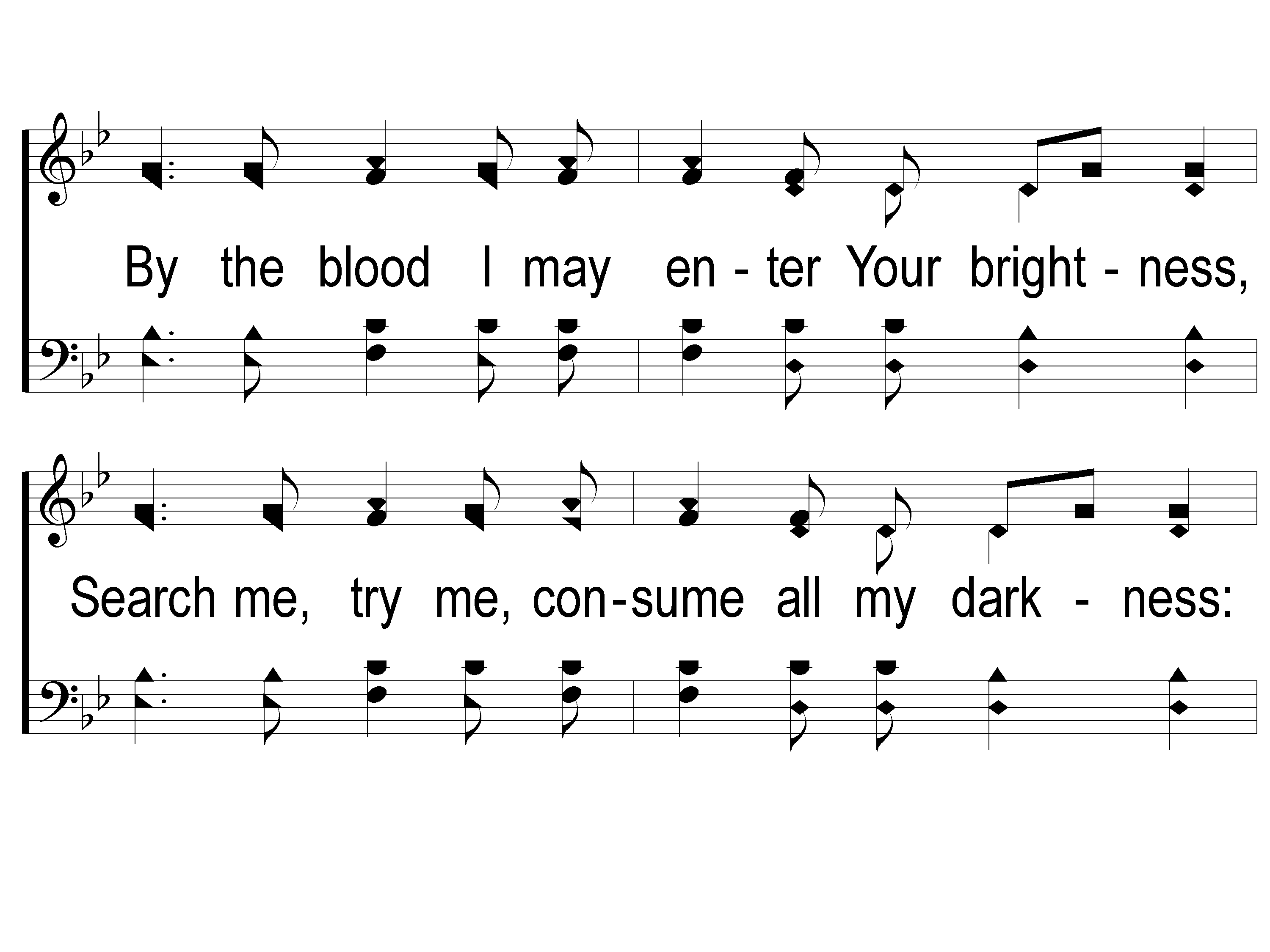 Shine, Jesus, Shine
290
2-2 Shine Jesus Shine
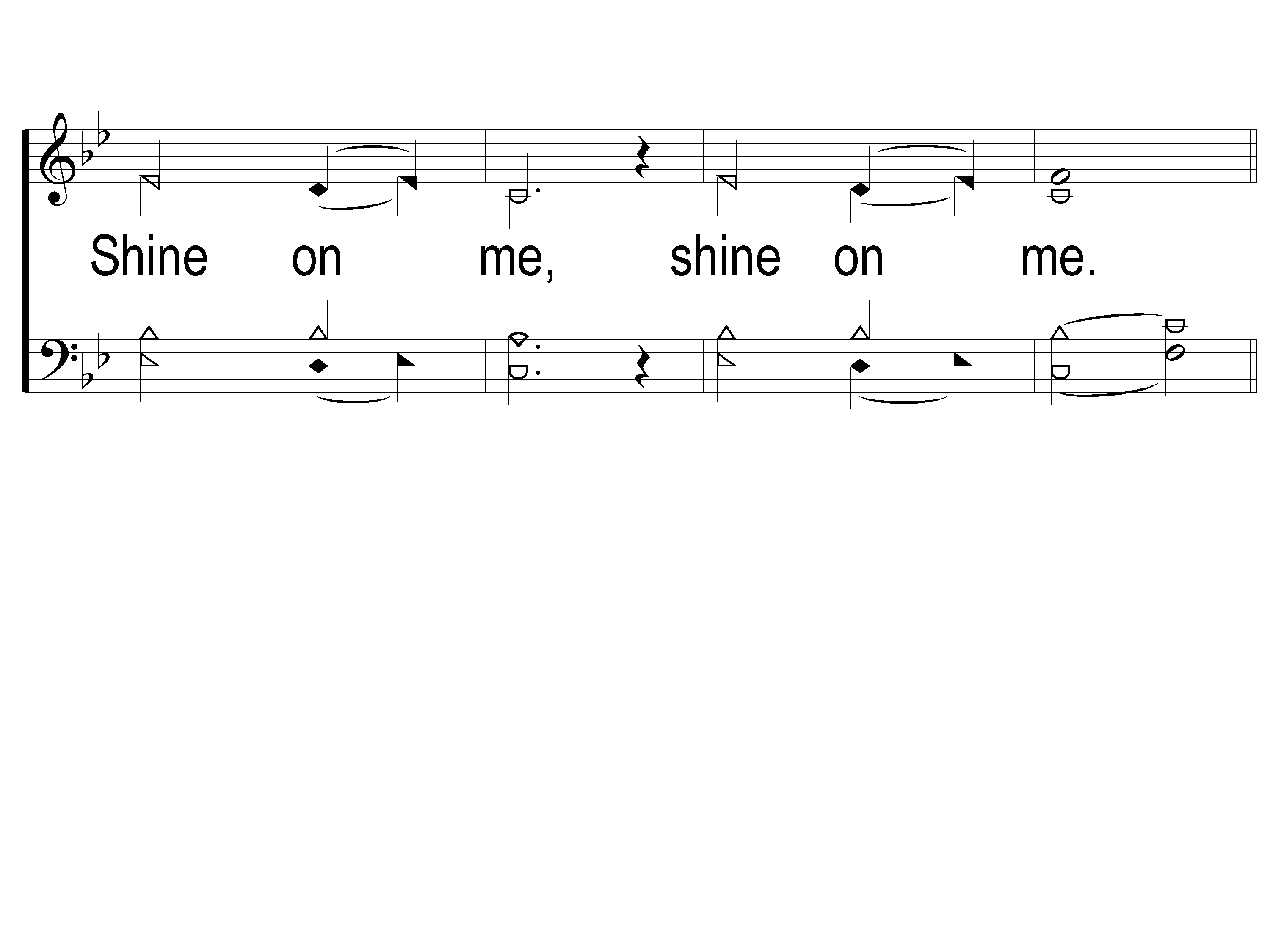 Shine, Jesus, Shine
290
2-3 Shine Jesus Shine
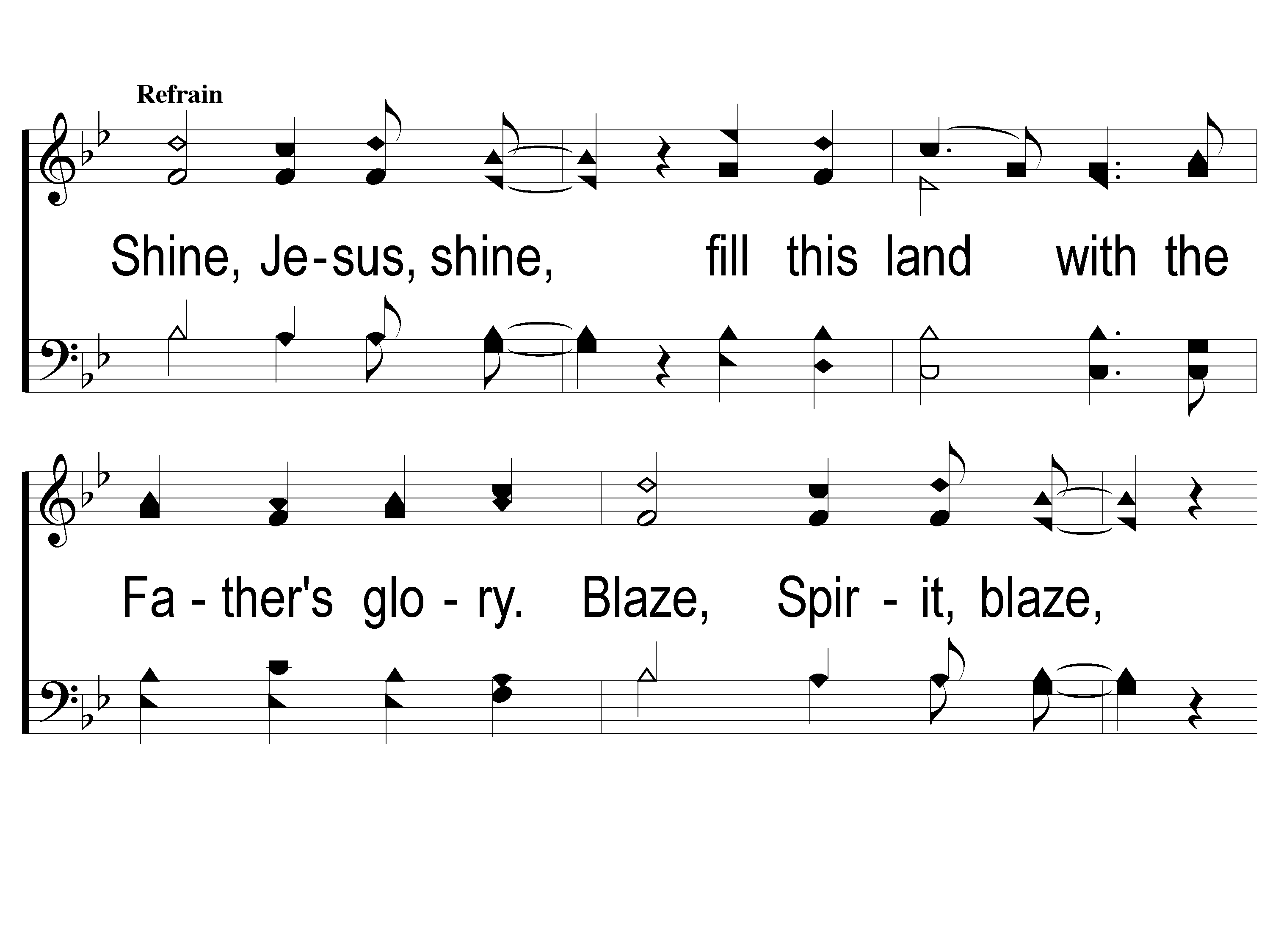 Shine, Jesus, Shine
290
C-1 Shine Jesus Shine
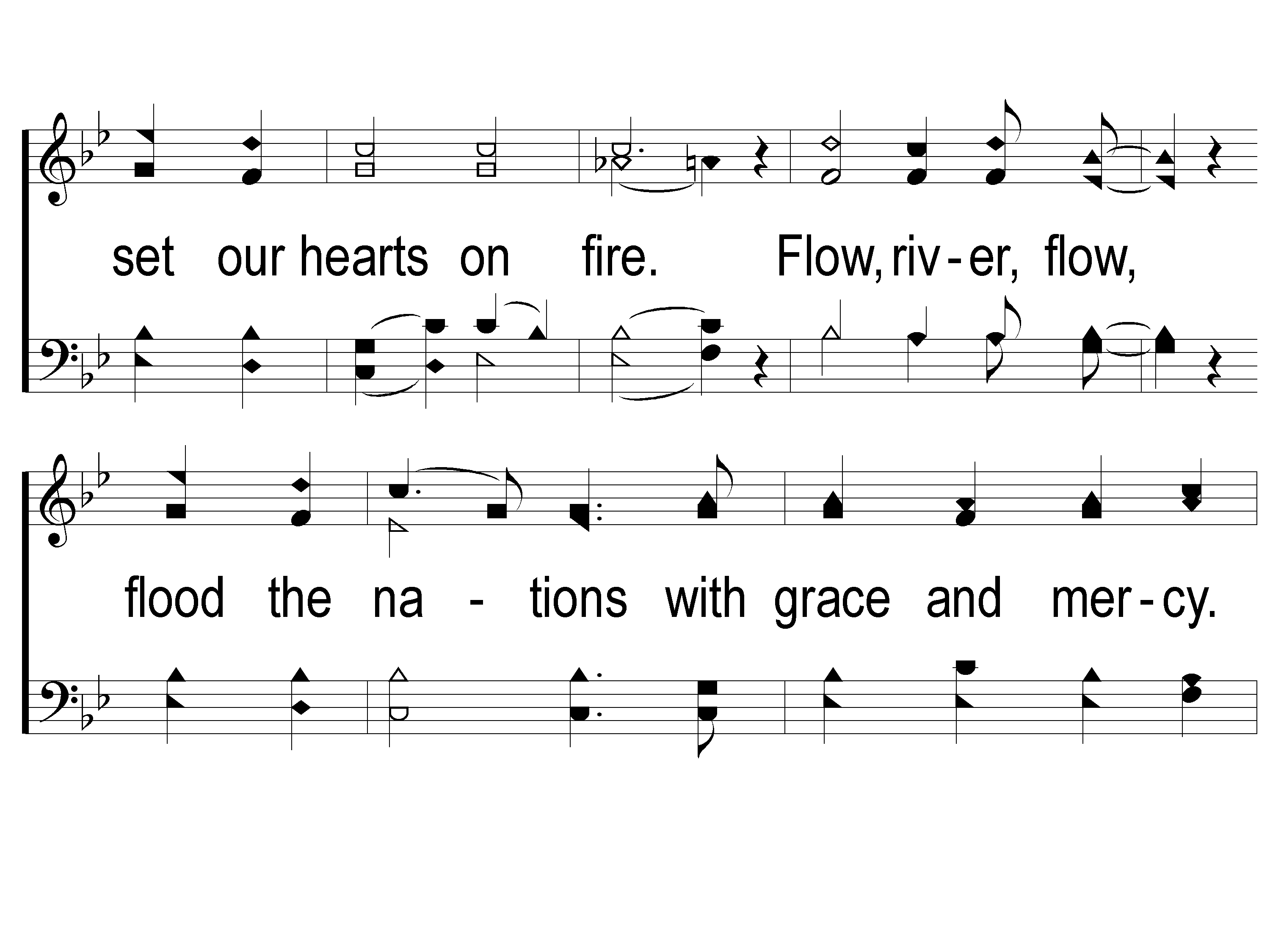 Shine, Jesus, Shine
290
C-2 Shine Jesus Shine
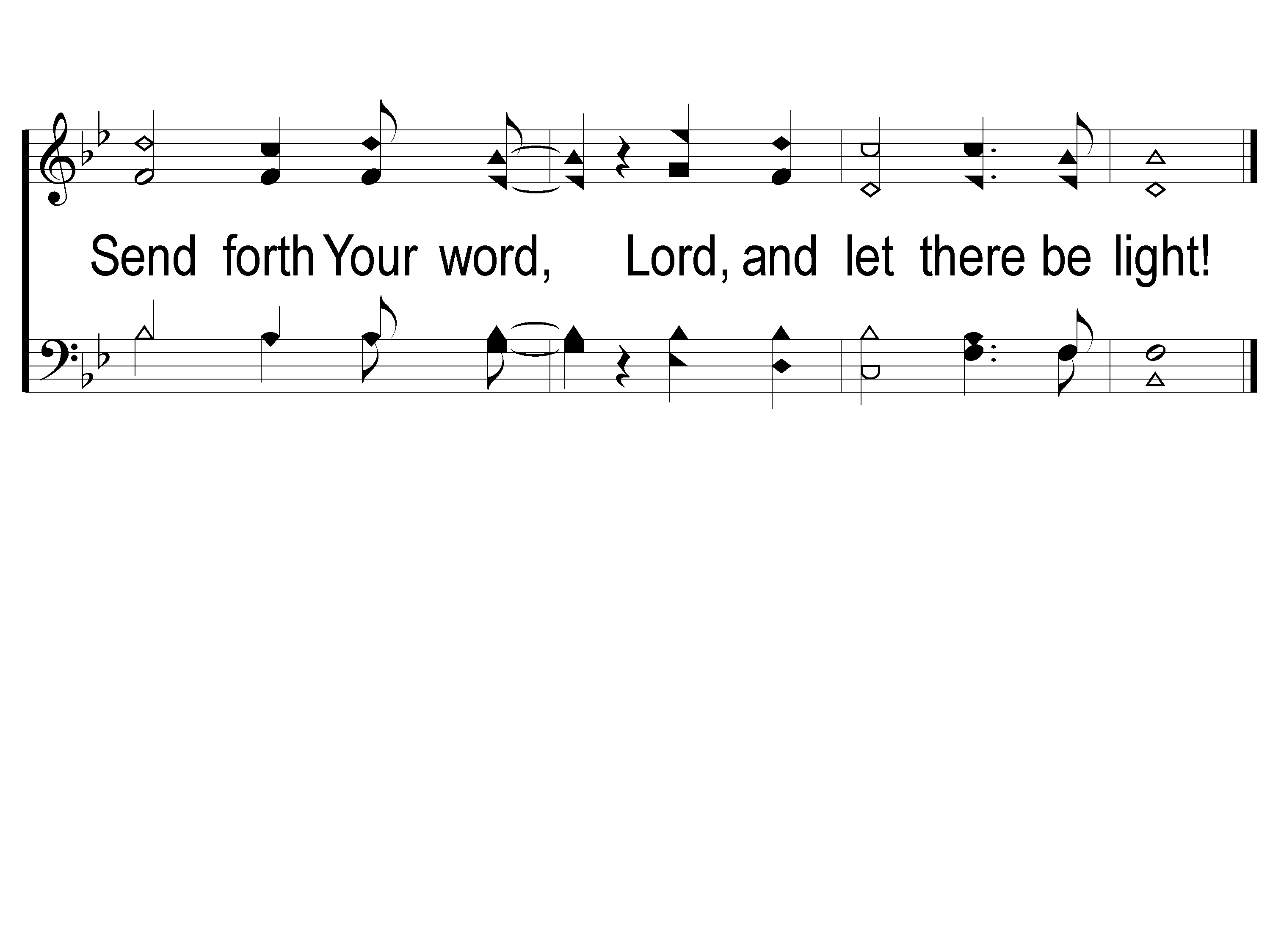 Shine, Jesus, Shine
290
C-3 Shine Jesus Shine
Song:
The Lily Of The Valley
#548
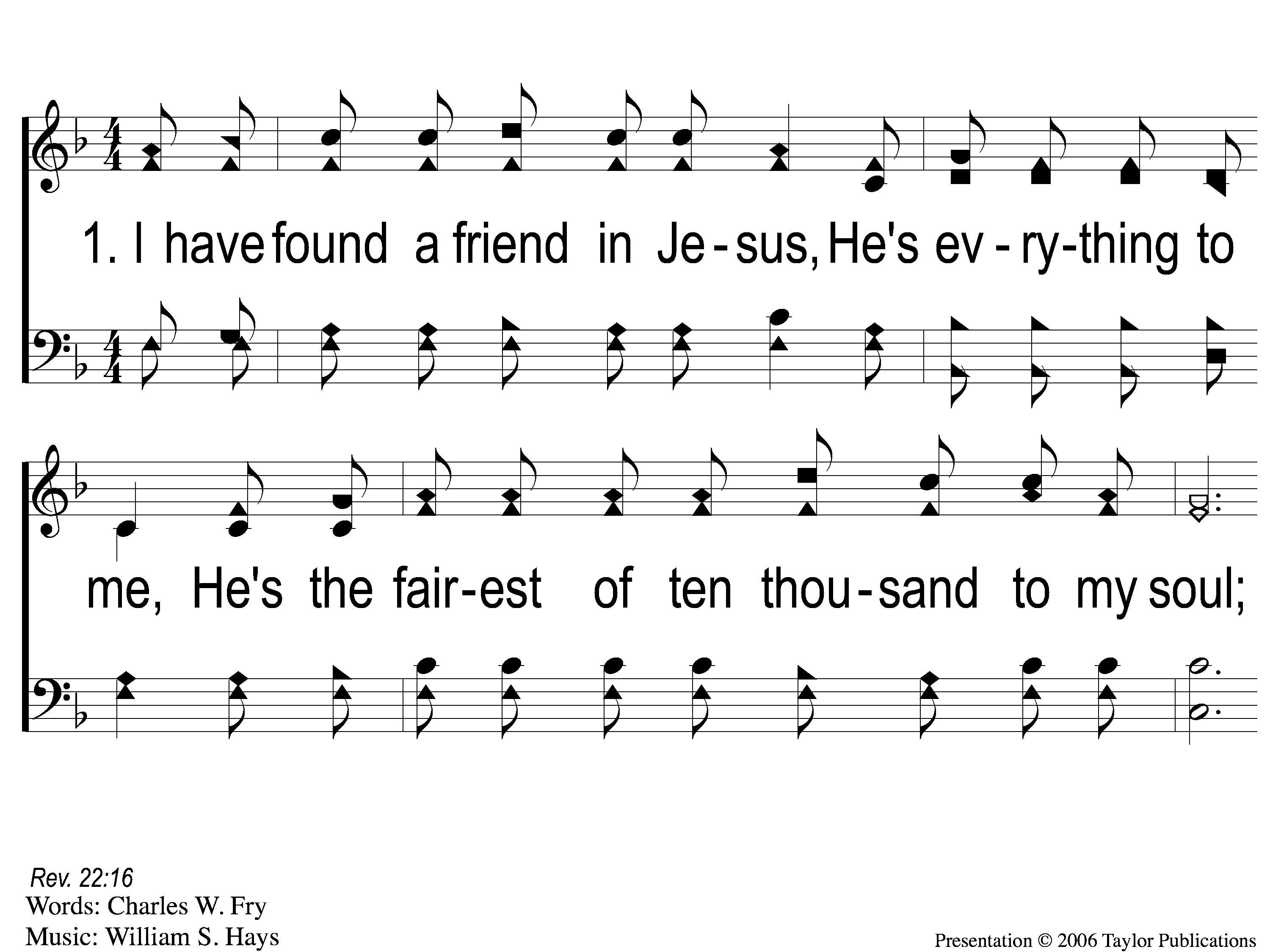 The Lily of the Valley
548
1-1 The Lily of the Valley
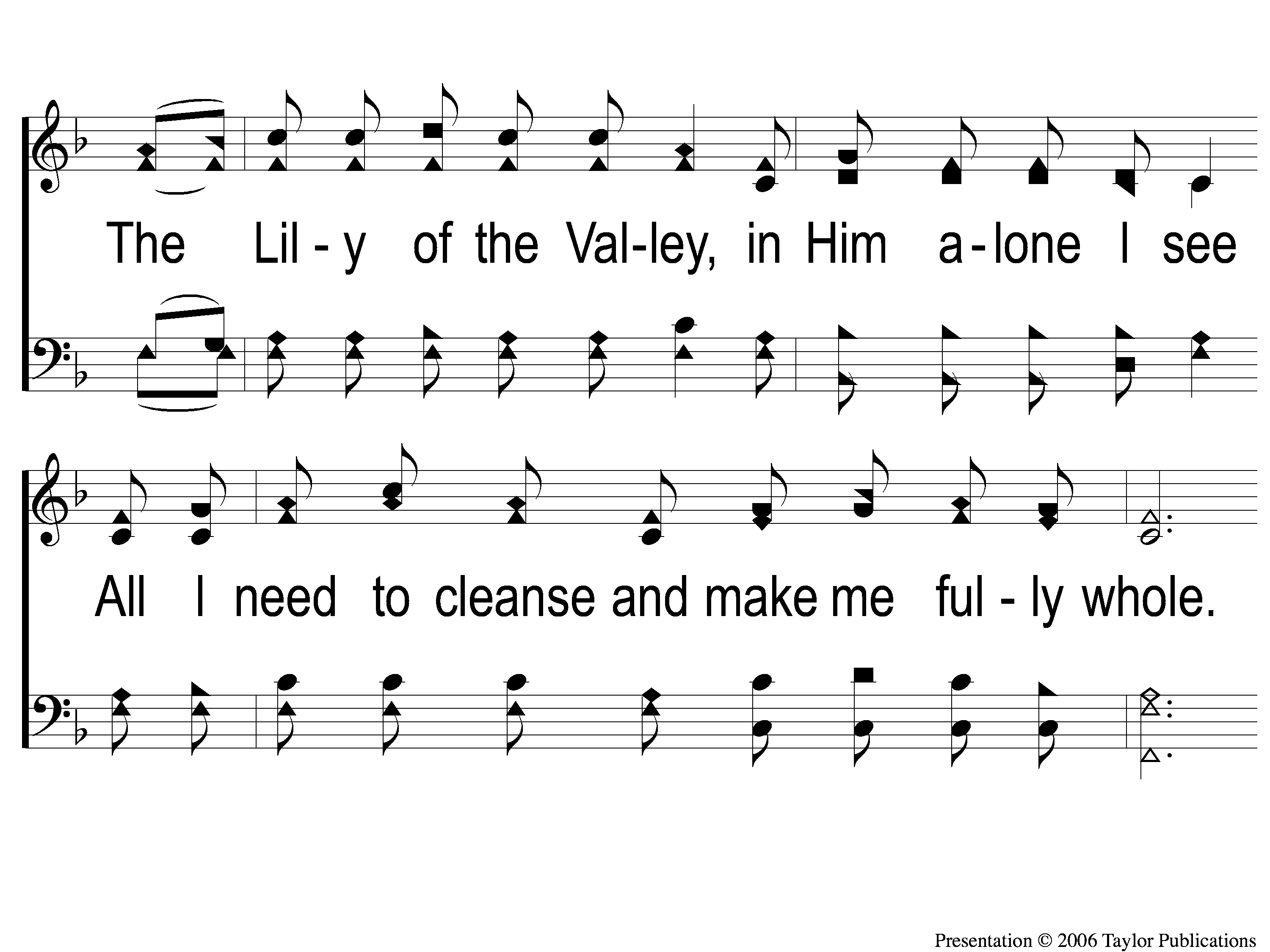 The Lily of the Valley
548
1-2 The Lily of the Valley
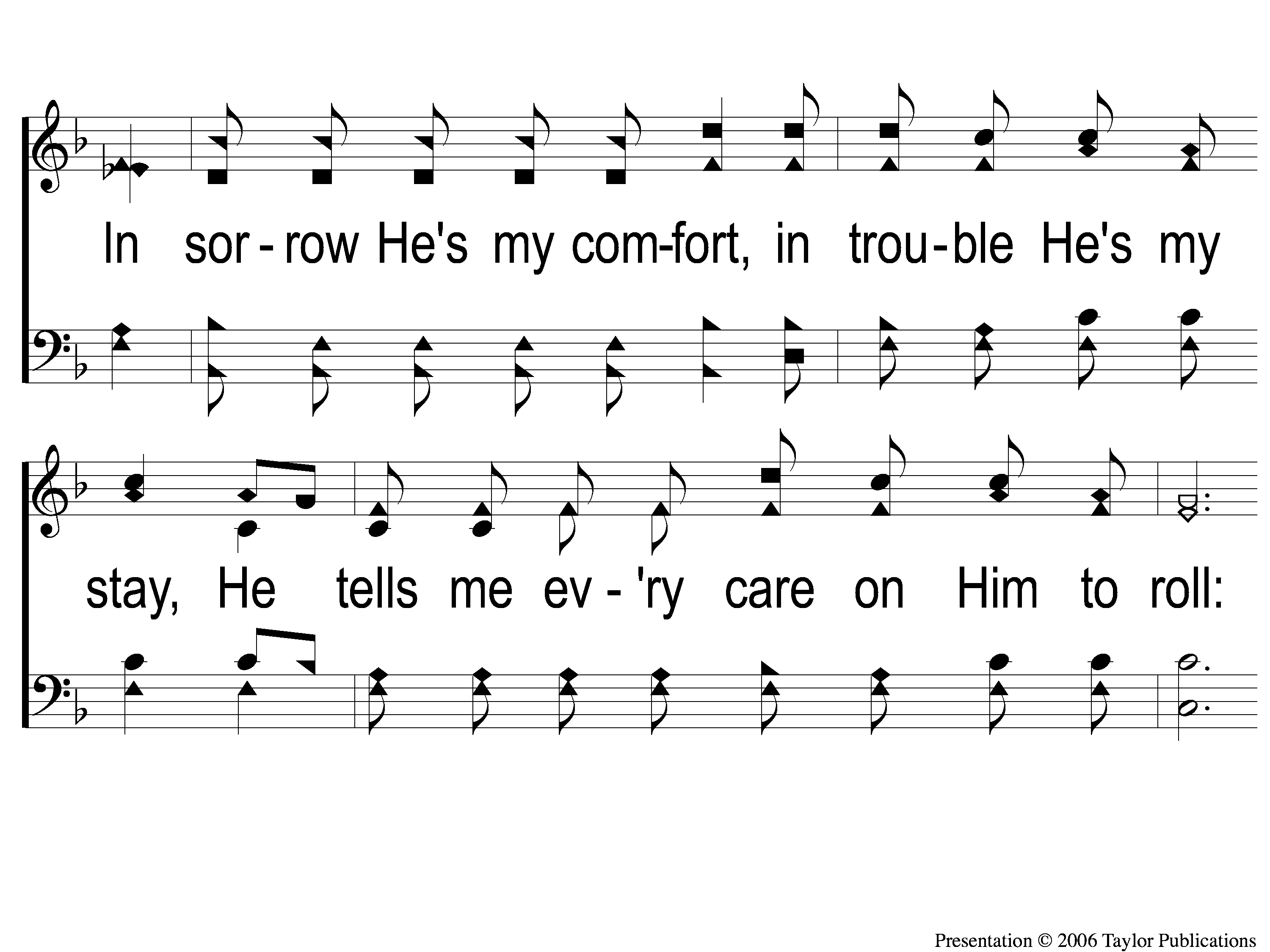 The Lily of the Valley
548
1-3 The Lily of the Valley
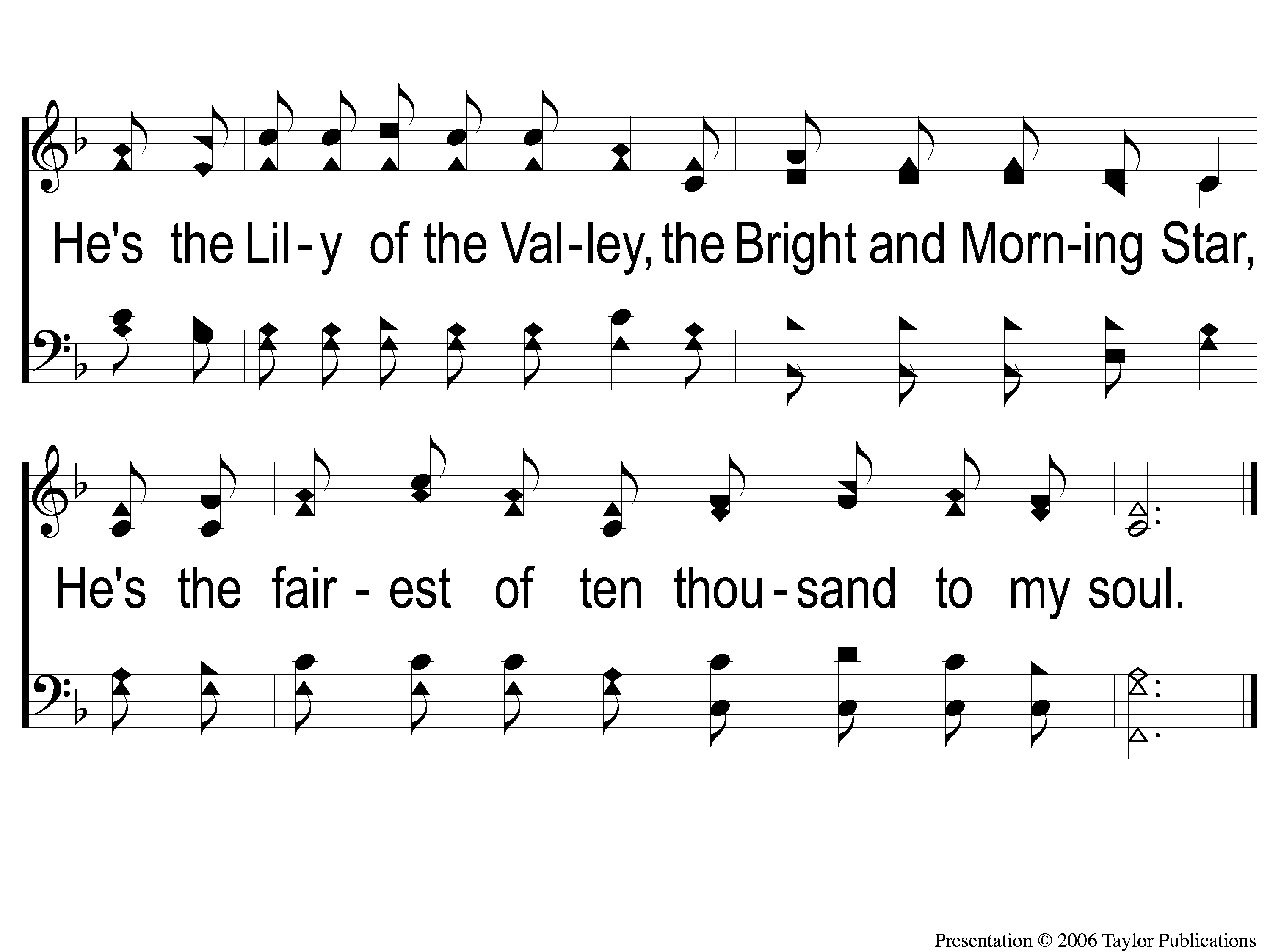 The Lily of the Valley
548
C The Lily of the Valley
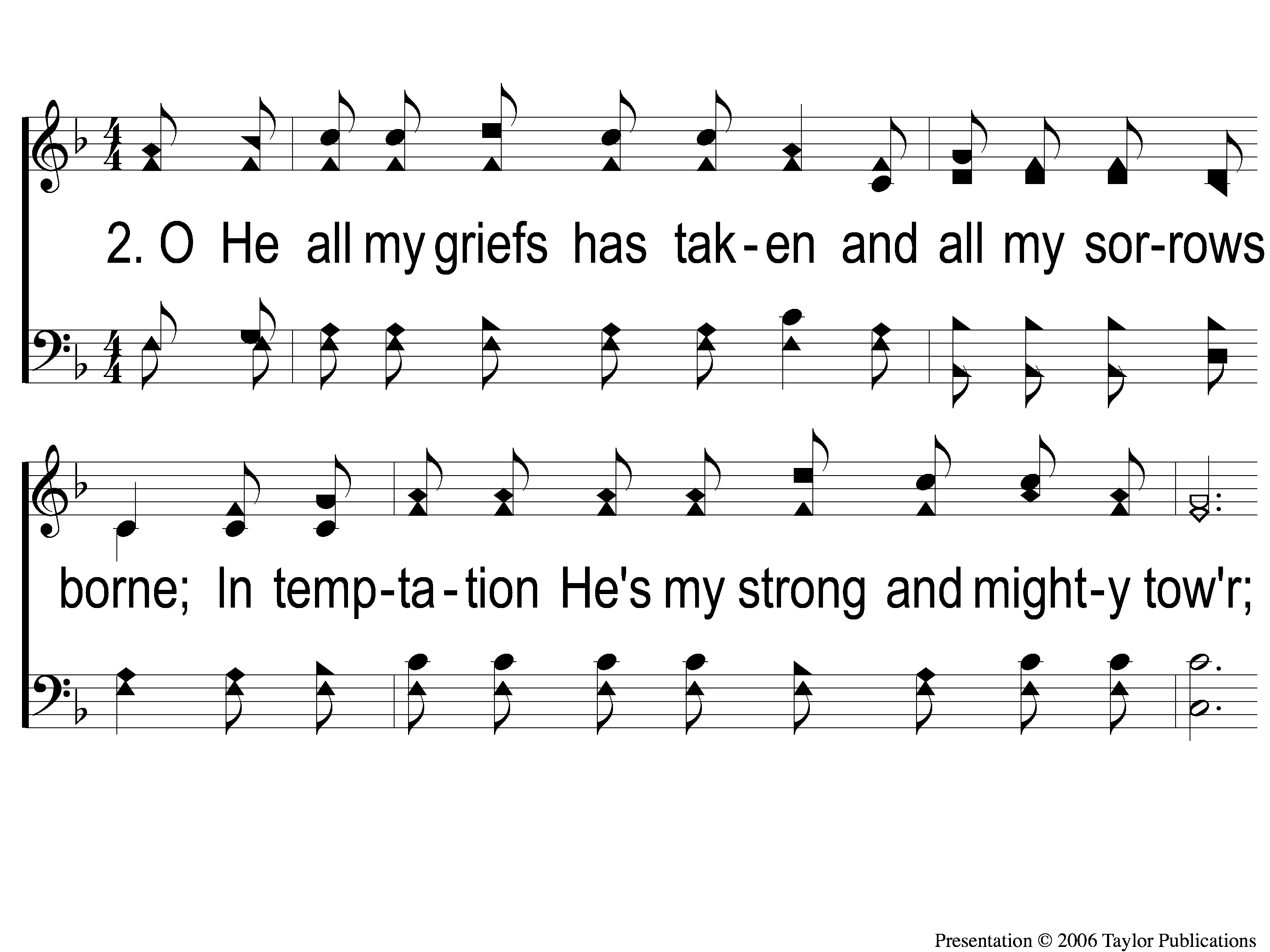 The Lily of the Valley
548
2-1 The Lily of the Valley
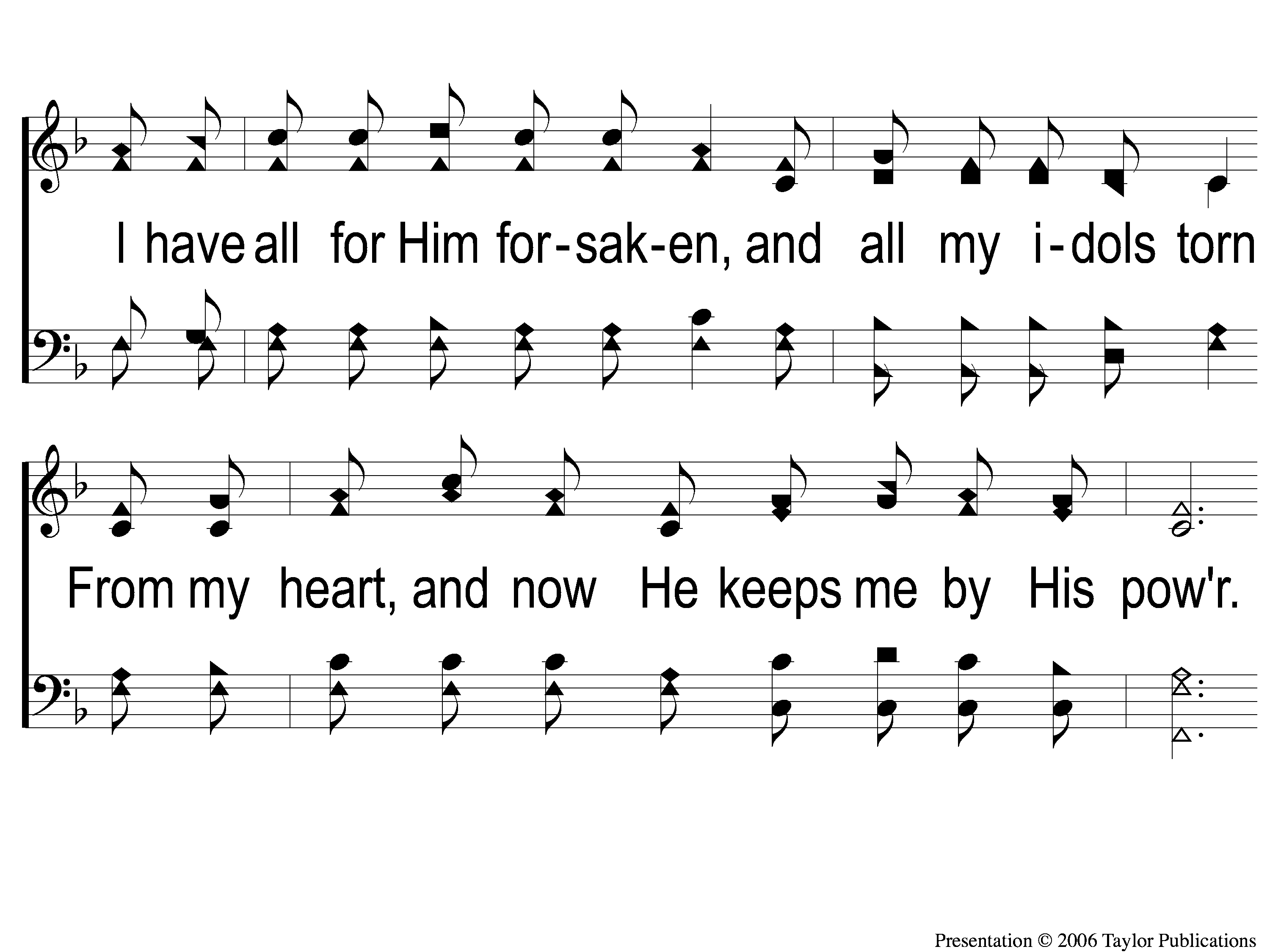 The Lily of the Valley
548
2-2 The Lily of the Valley
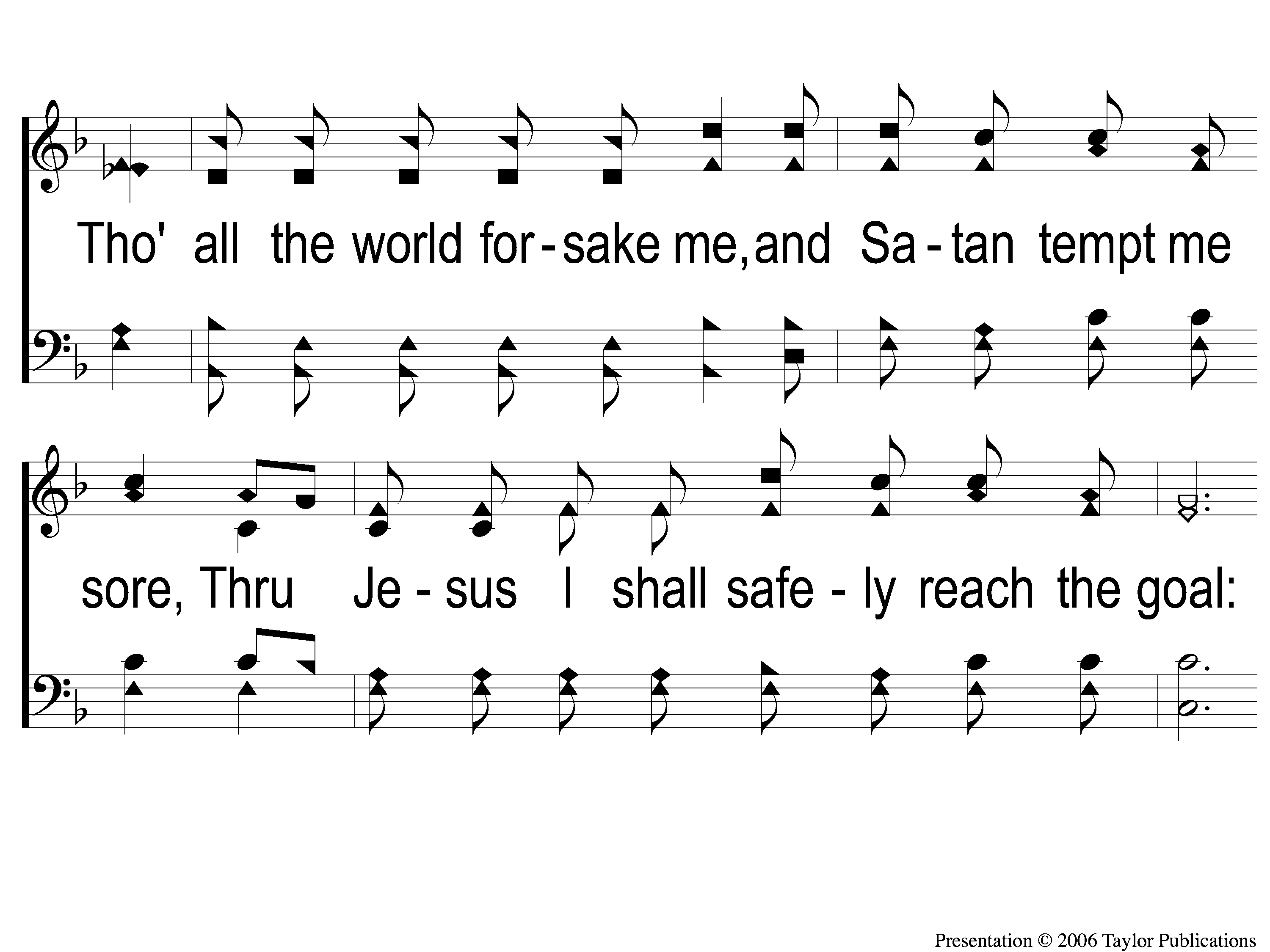 The Lily of the Valley
548
2-3 The Lily of the Valley
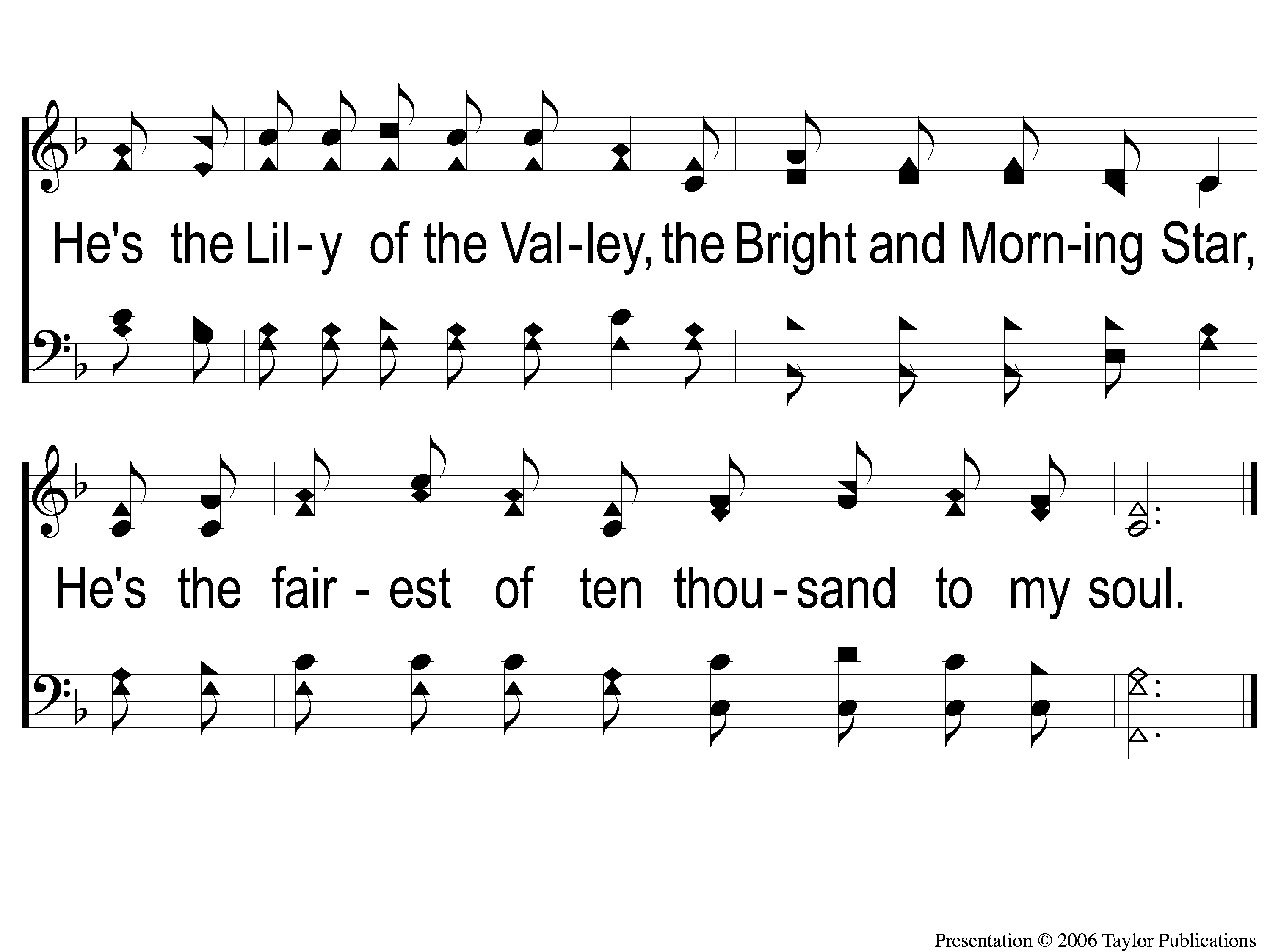 The Lily of the Valley
548
C The Lily of the Valley
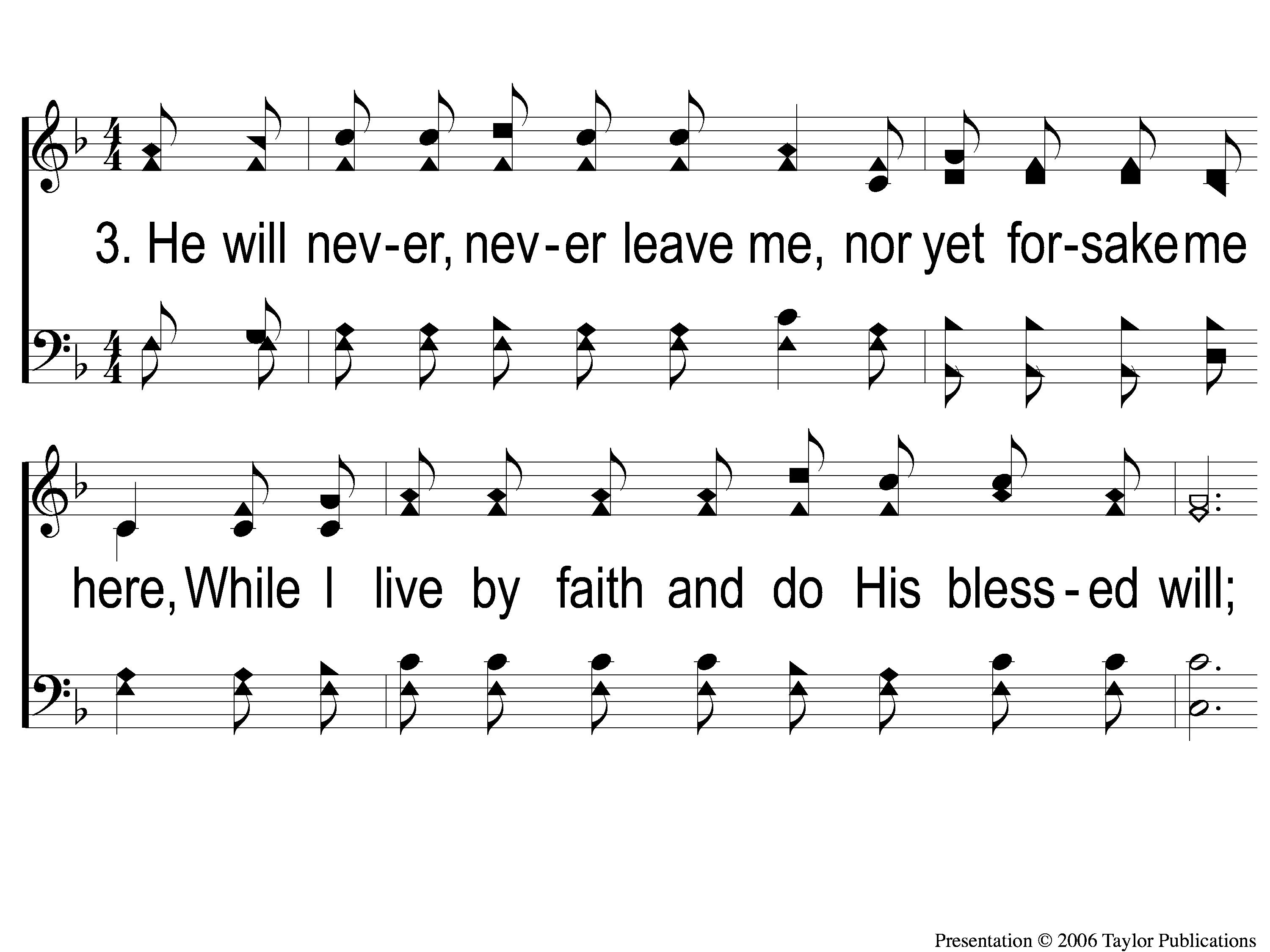 The Lily of the Valley
548
3-1 The Lily of the Valley
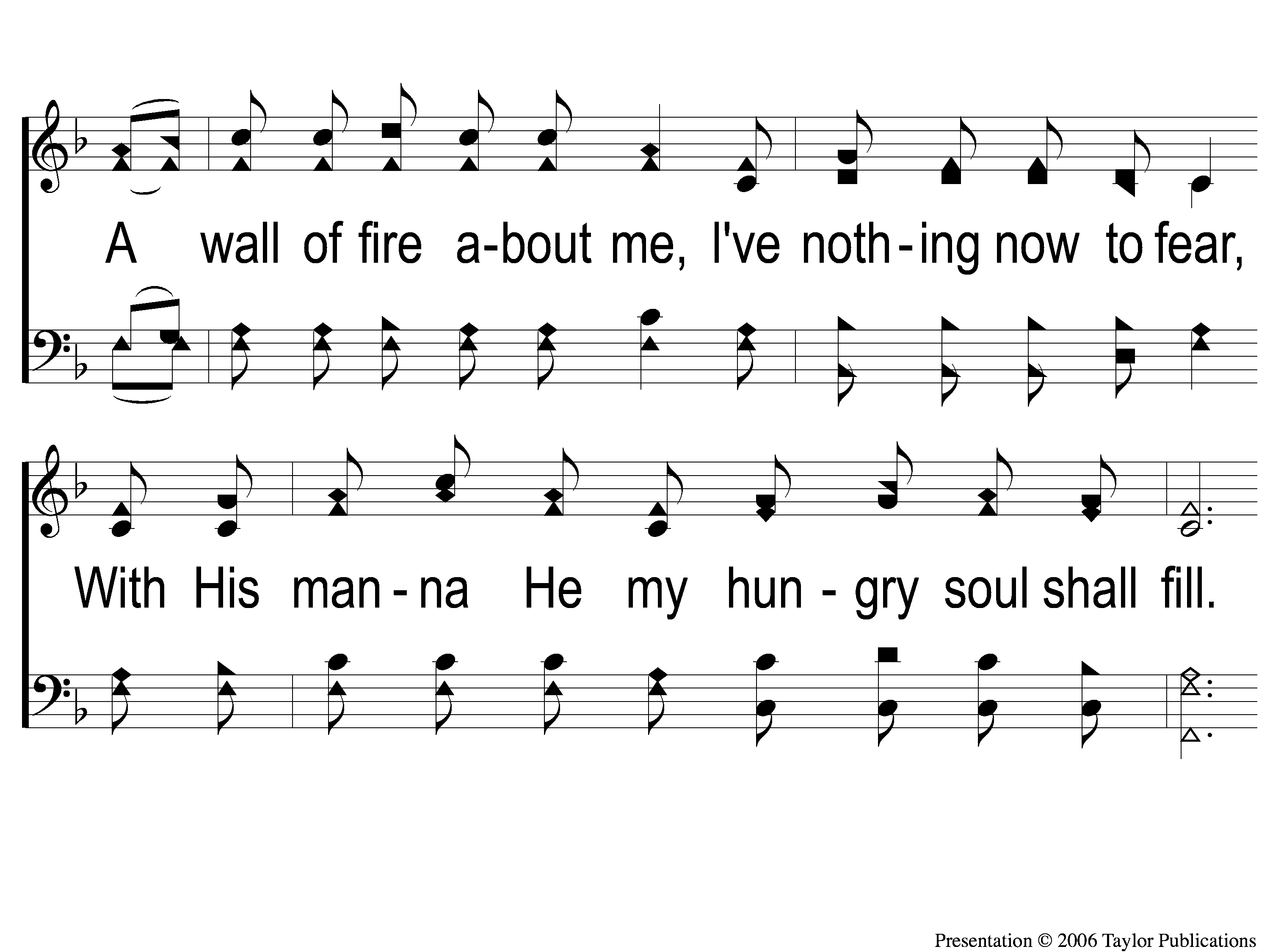 The Lily of the Valley
548
3-2 The Lily of the Valley
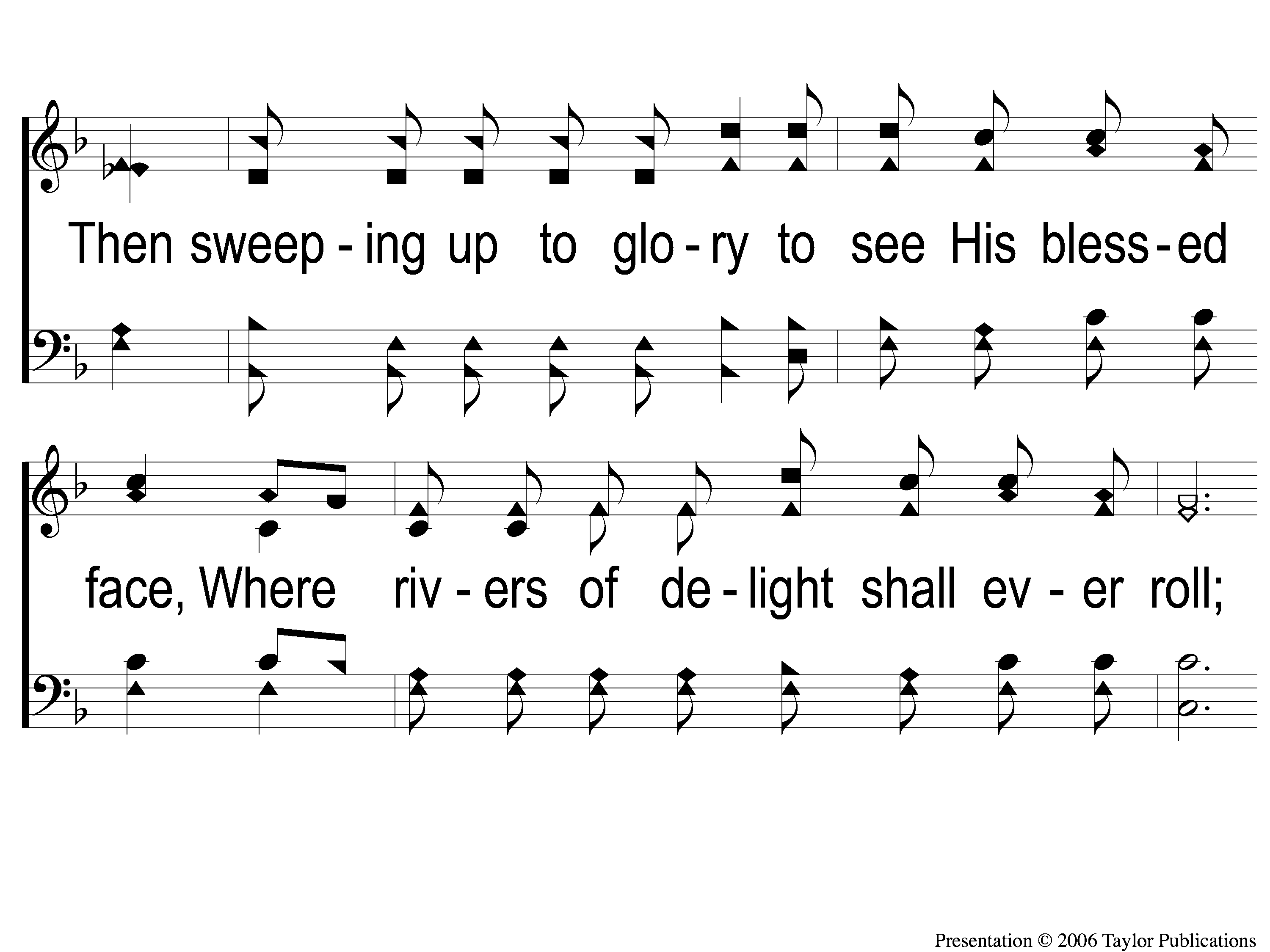 The Lily of the Valley
548
3-3 The Lily of the Valley
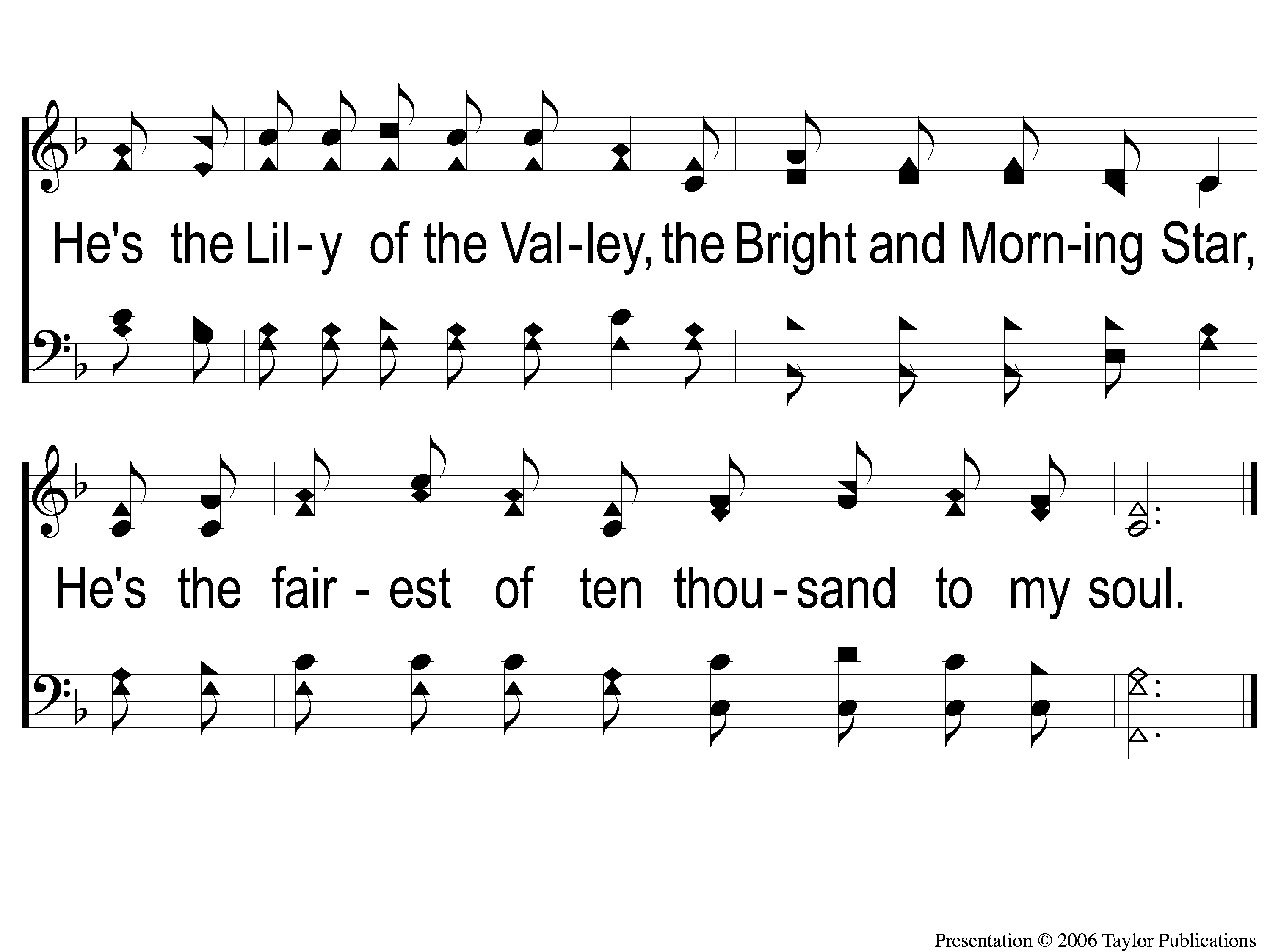 The Lily of the Valley
548
C The Lily of the Valley
Opening Prayer
Song:
There Is A Habitation
#860
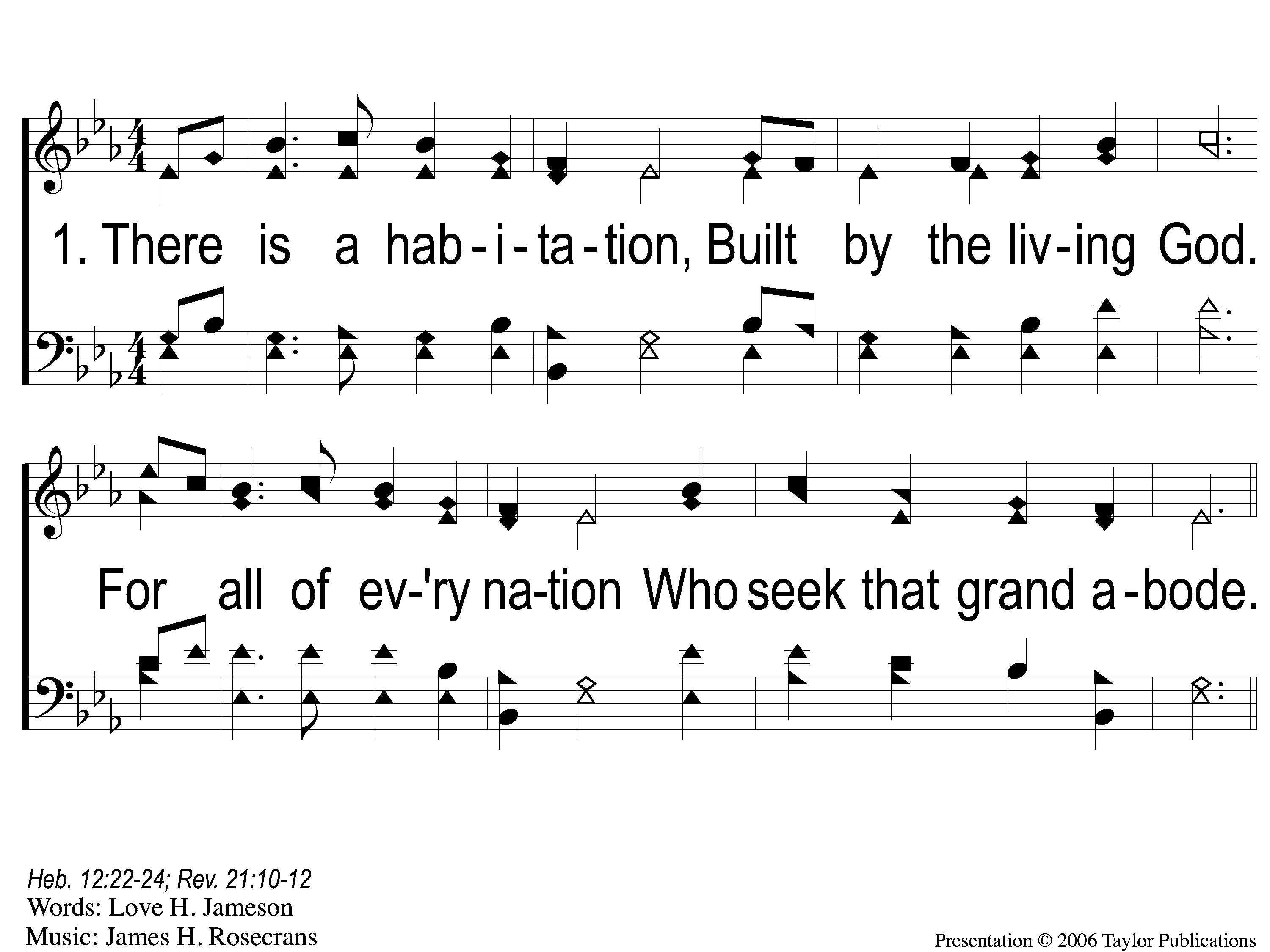 There Is A Habitation
860
1 There is a Habitation
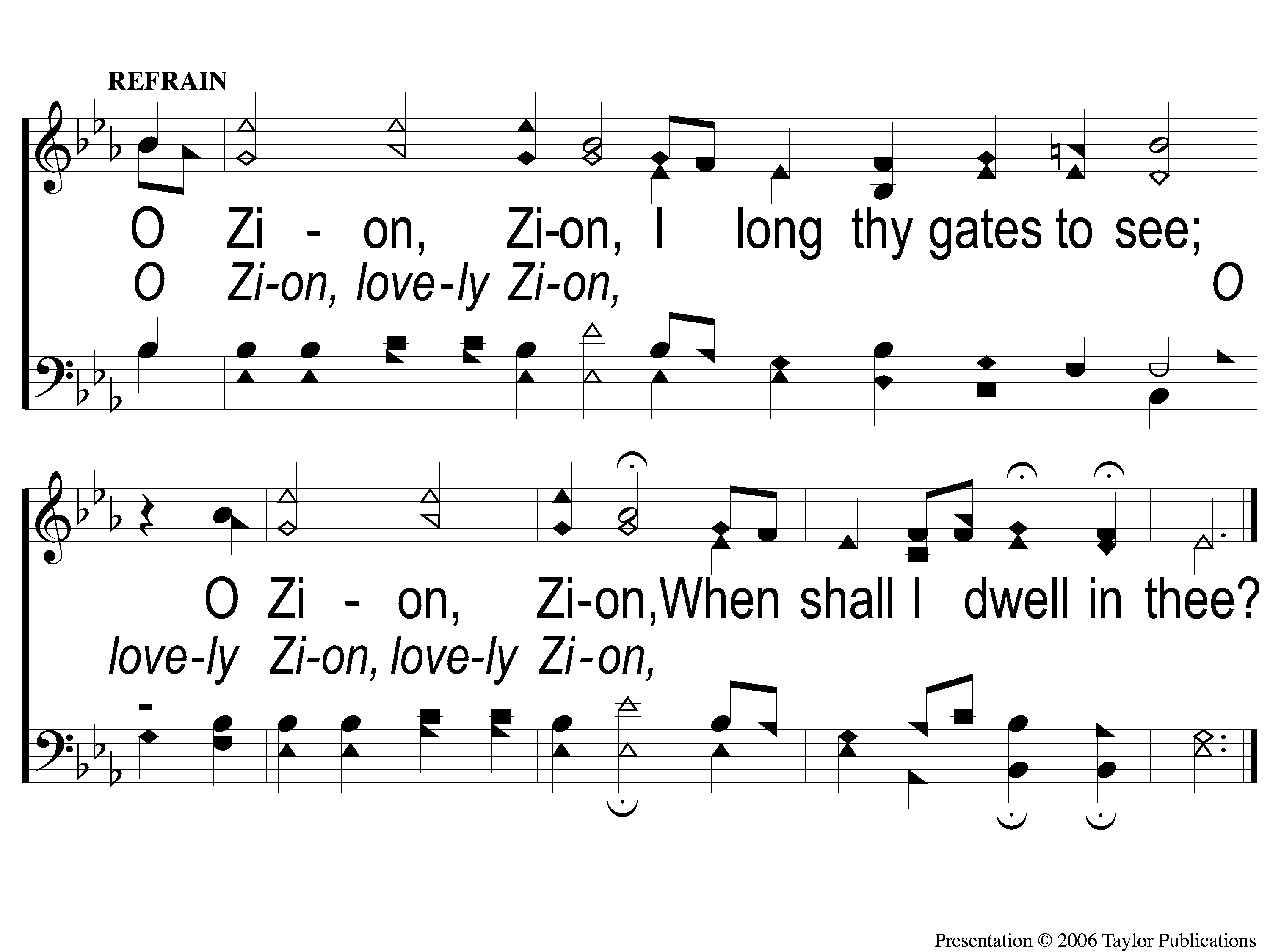 There Is A Habitation
860
c There is a Habitation
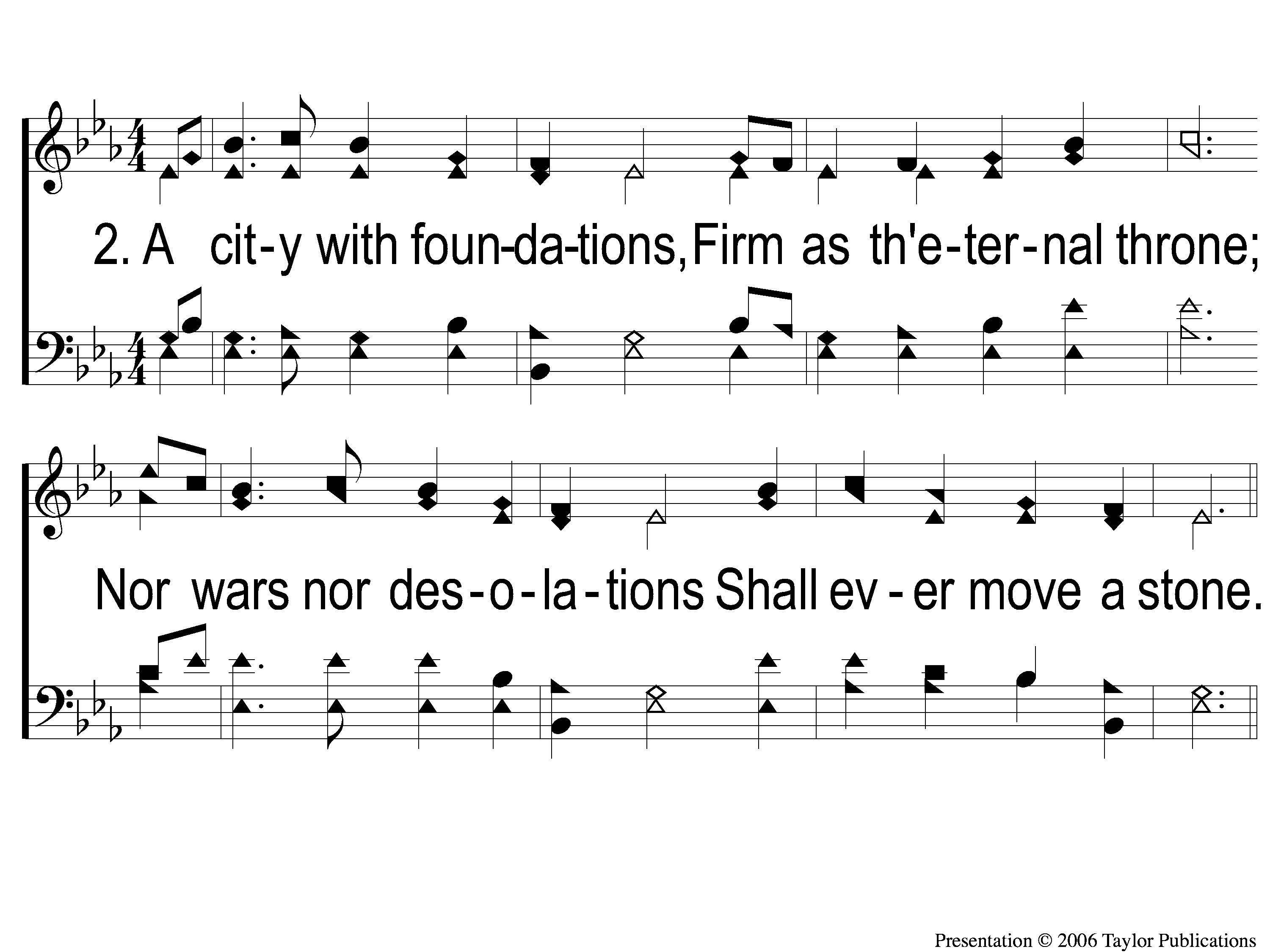 There Is A Habitation
860
2 There is a Habitation
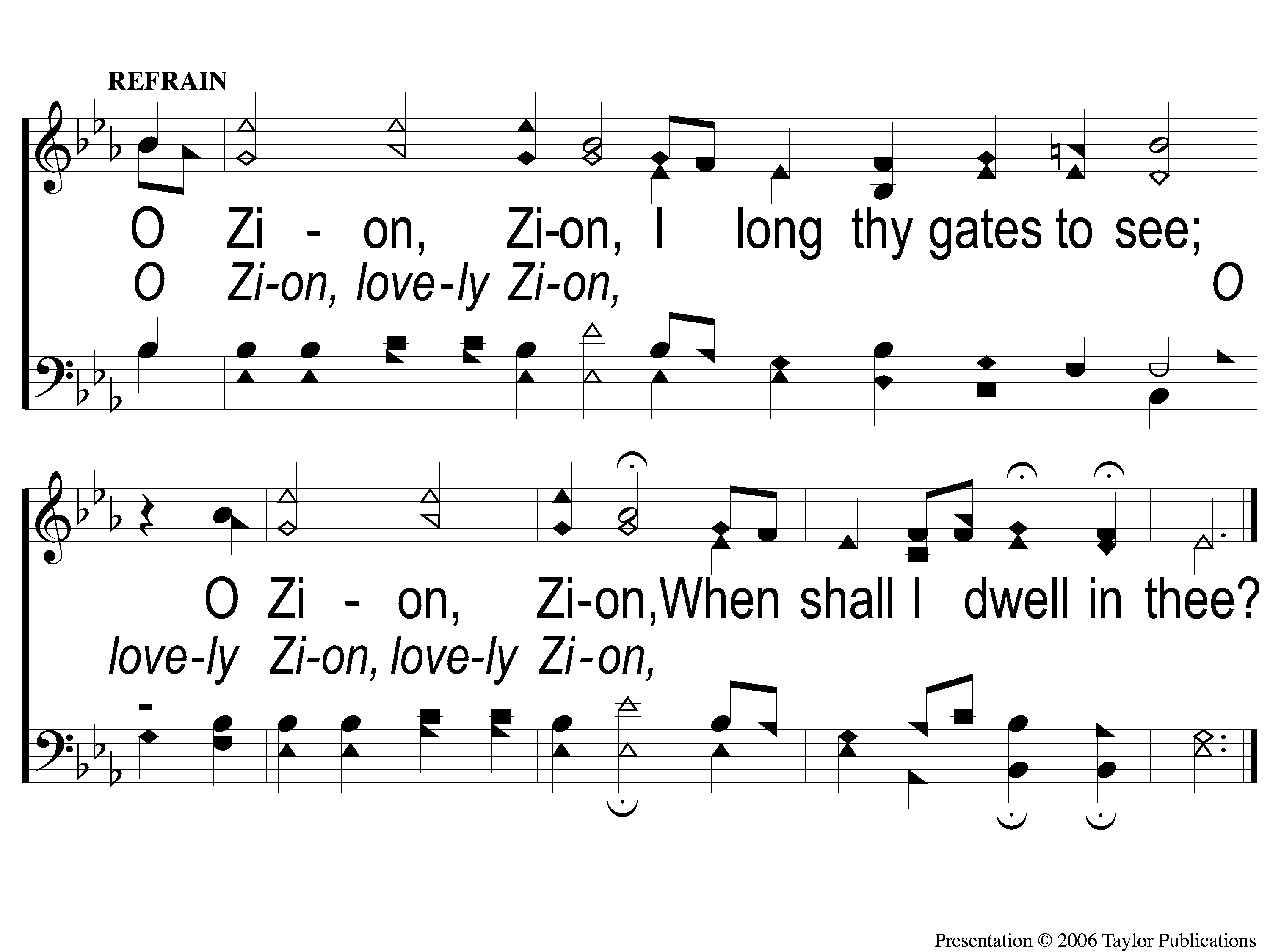 There Is A Habitation
860
c There is a Habitation
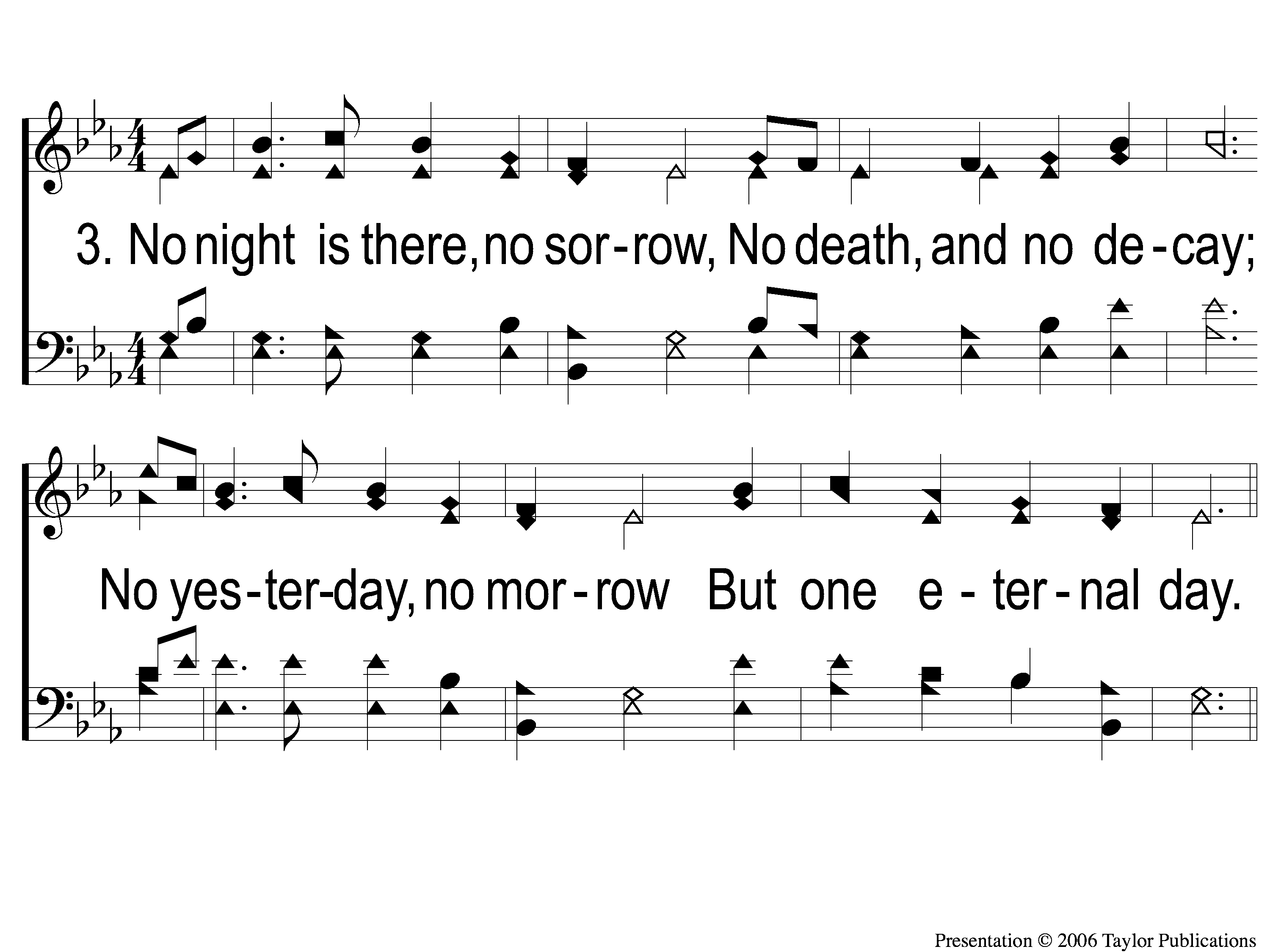 There Is A Habitation
860
3 There is a Habitation
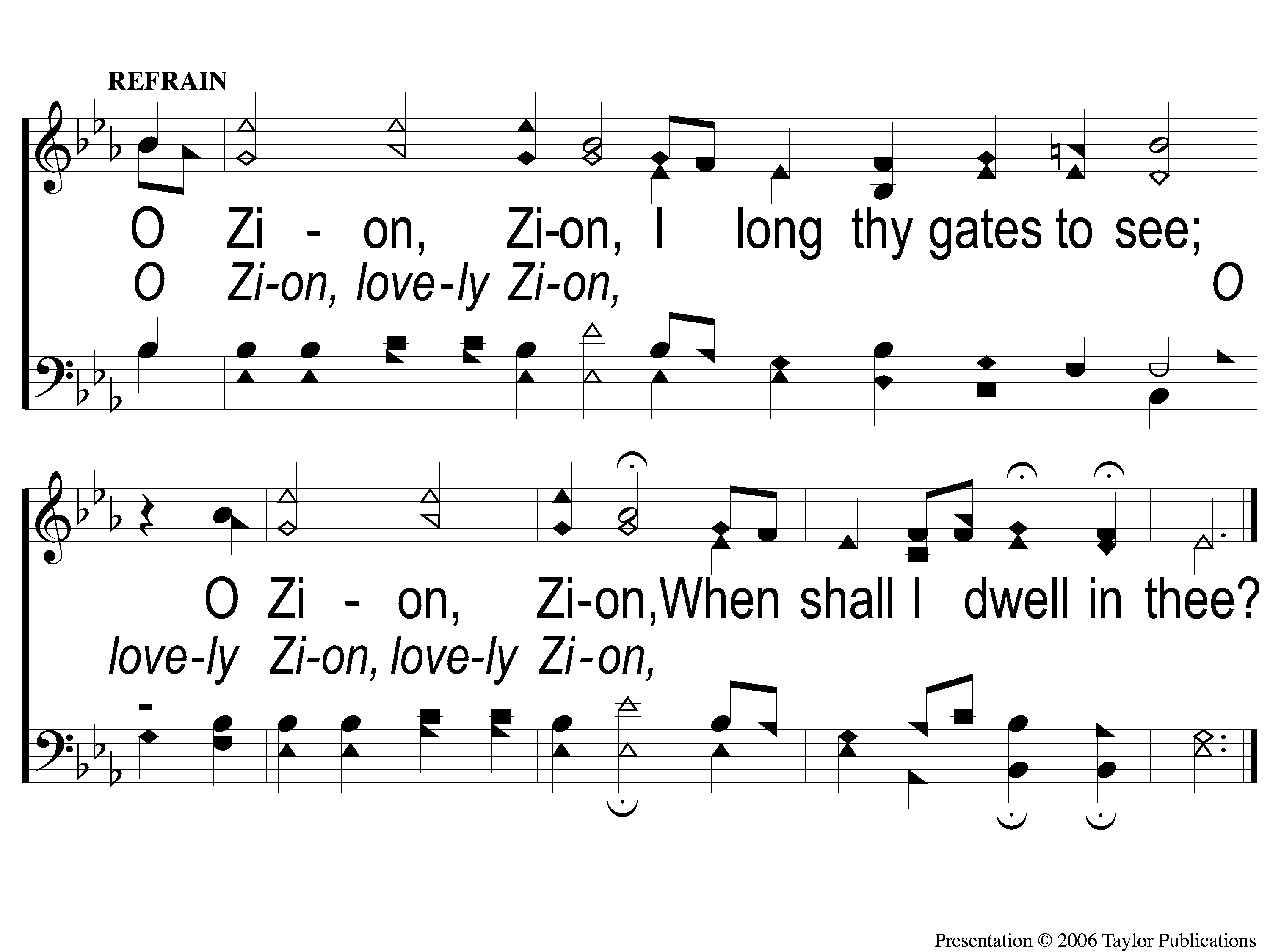 There Is A Habitation
860
c There is a Habitation
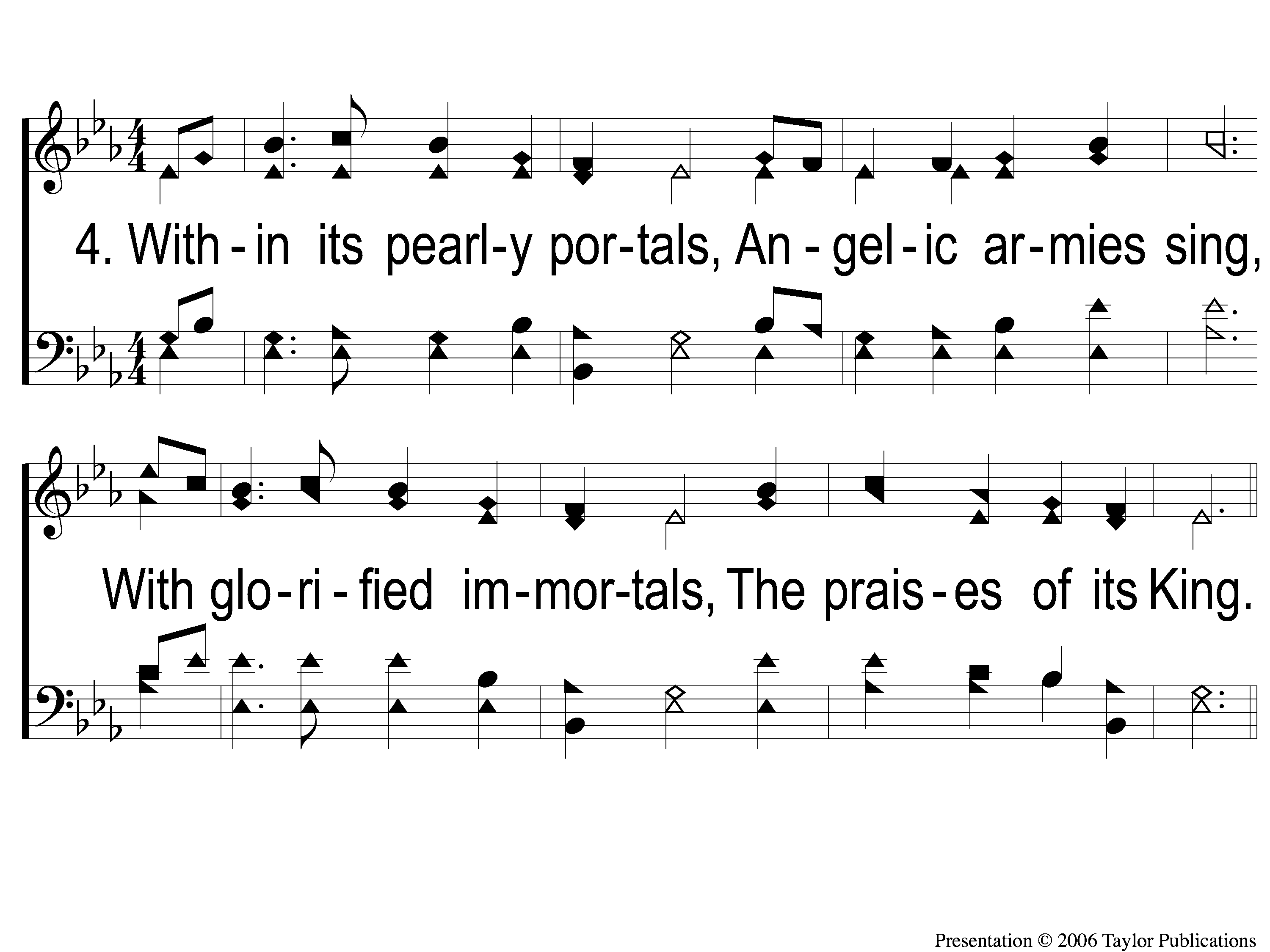 There Is A Habitation
860
4 There is a Habitation
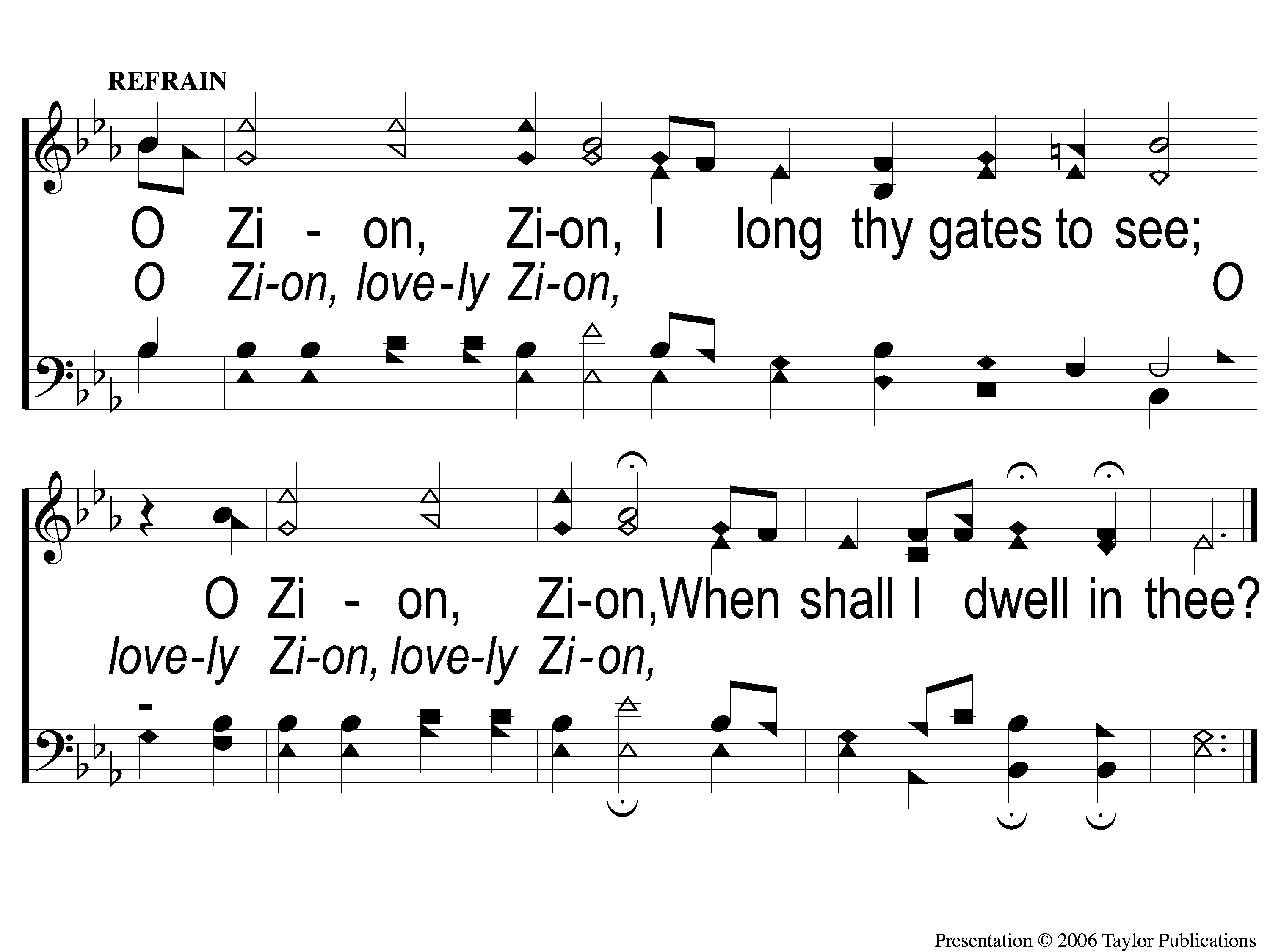 There Is A Habitation
860
c There is a Habitation
Song:
I’ll Fly Away
#851
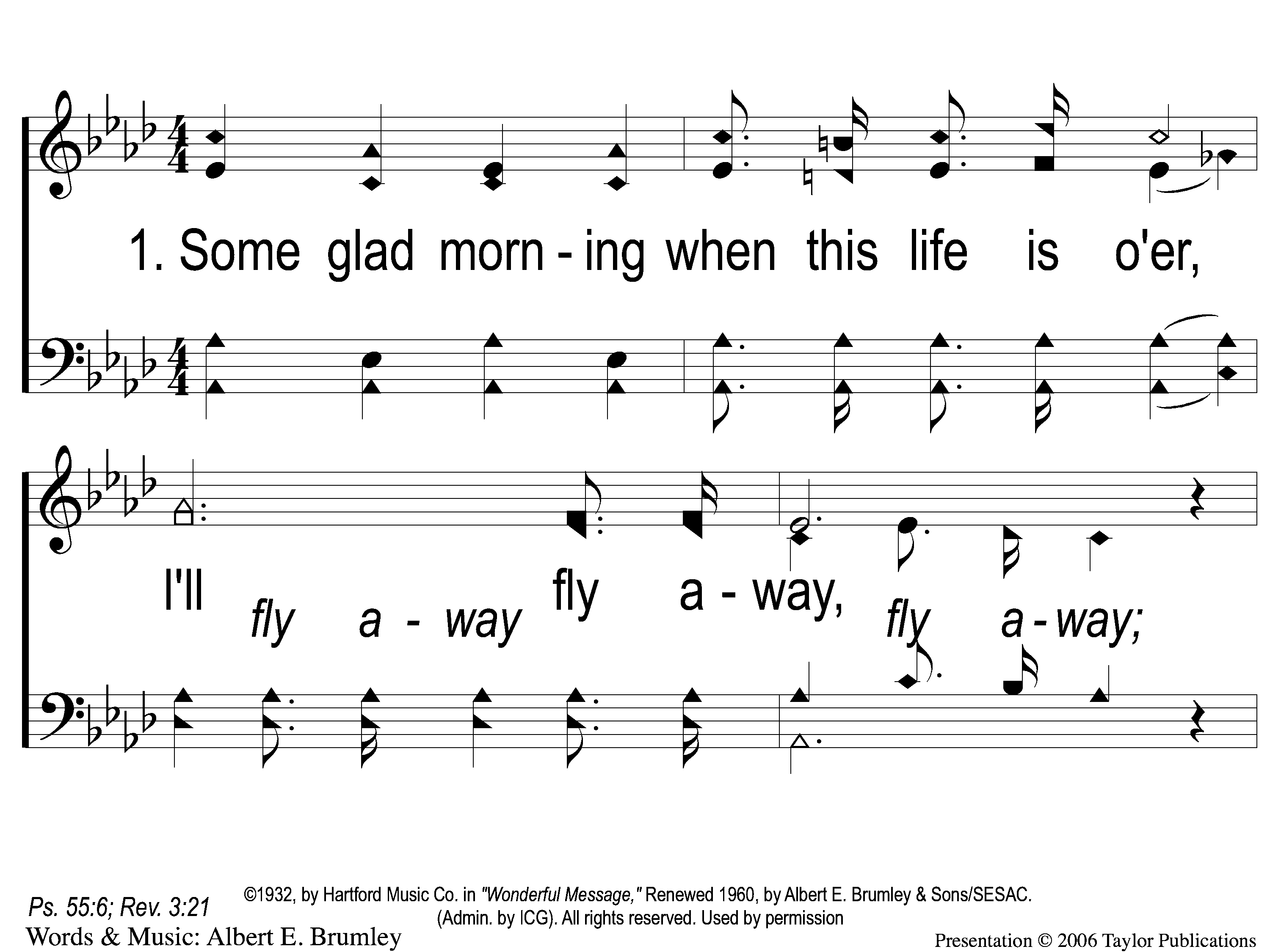 I’ll Fly Away
851
1-1 I’ll Fly Away
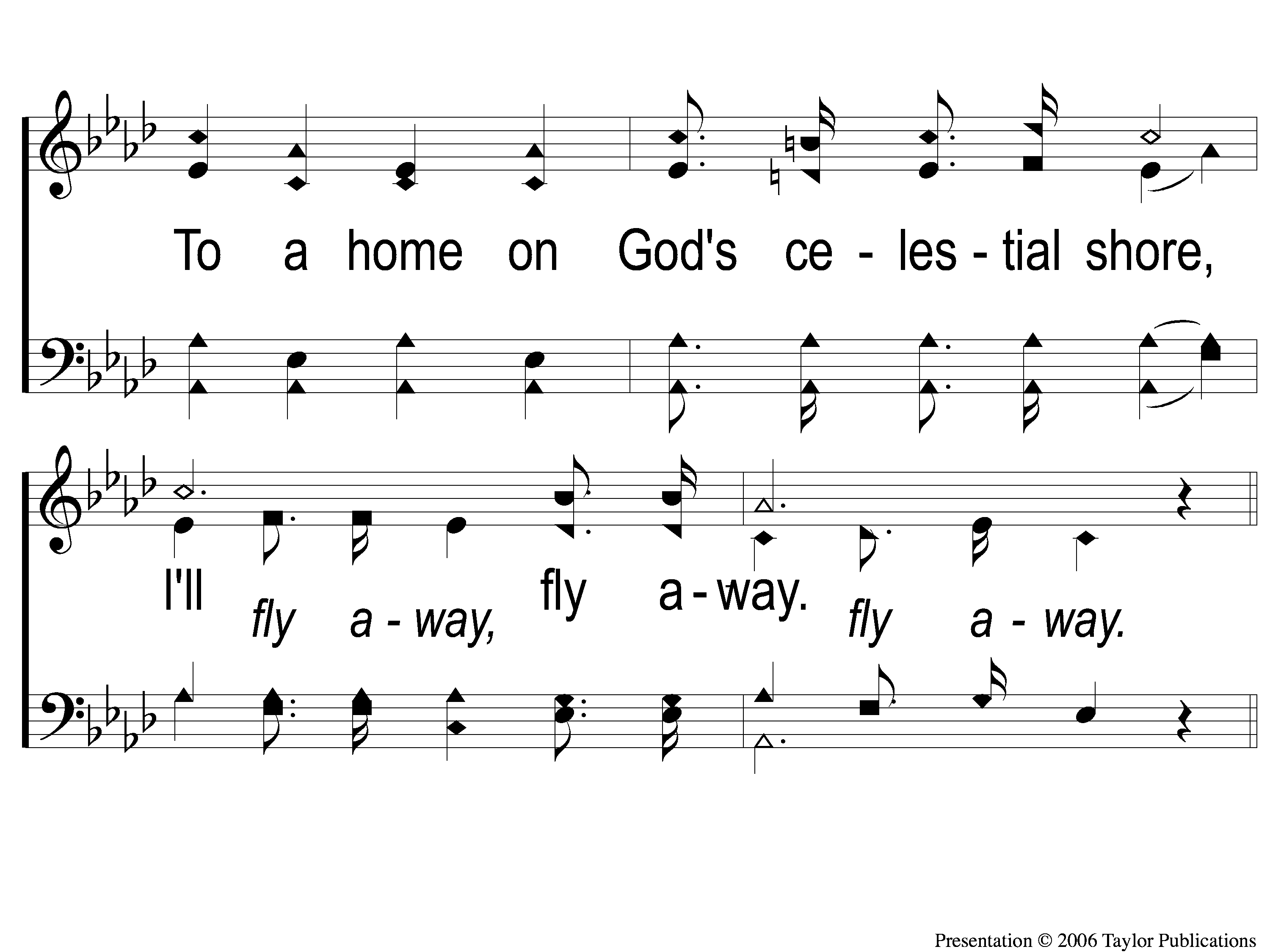 I’ll Fly Away
851
1-2 I’ll Fly Away
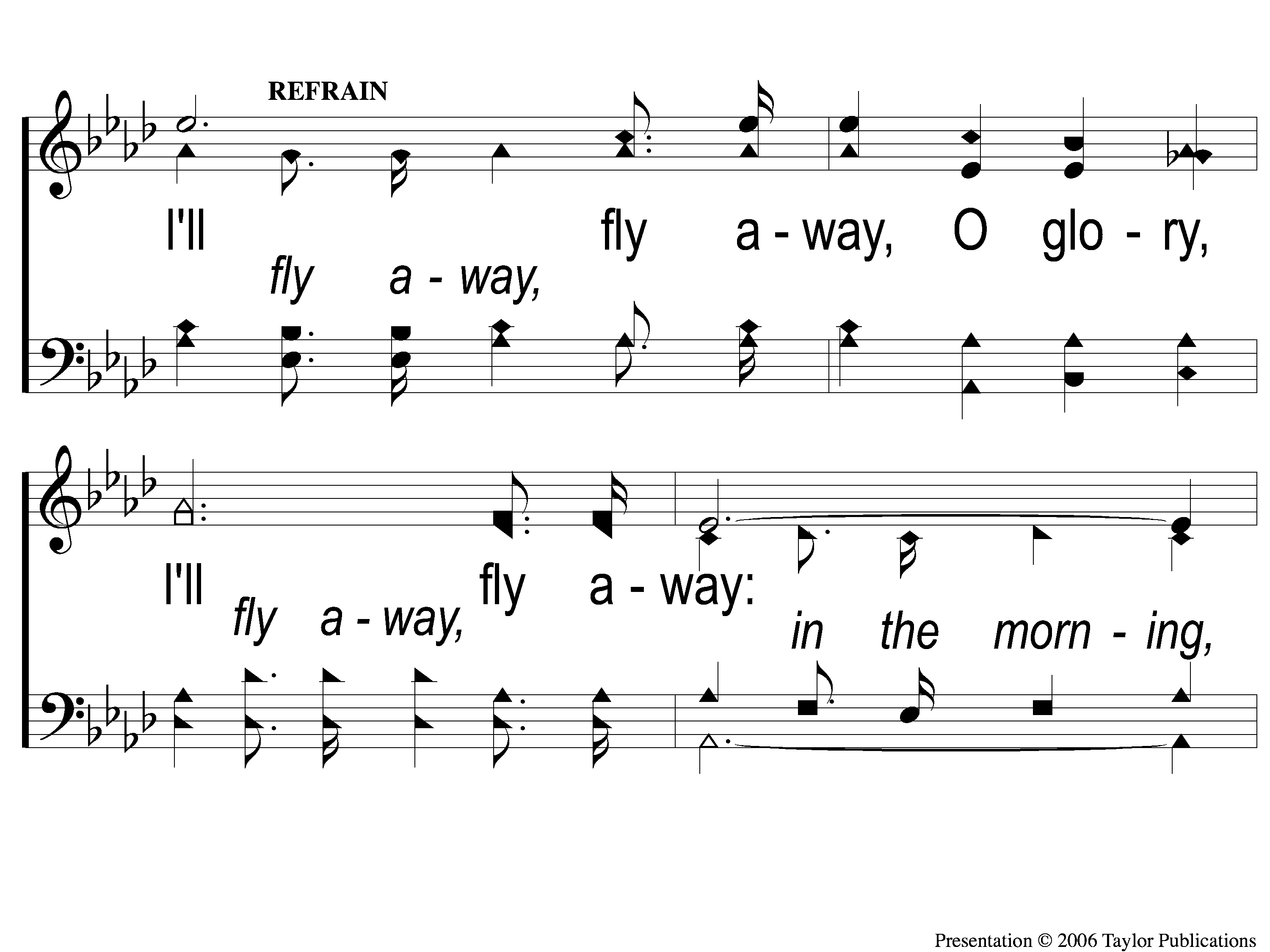 I’ll Fly Away
851
C-1 I’ll Fly Away
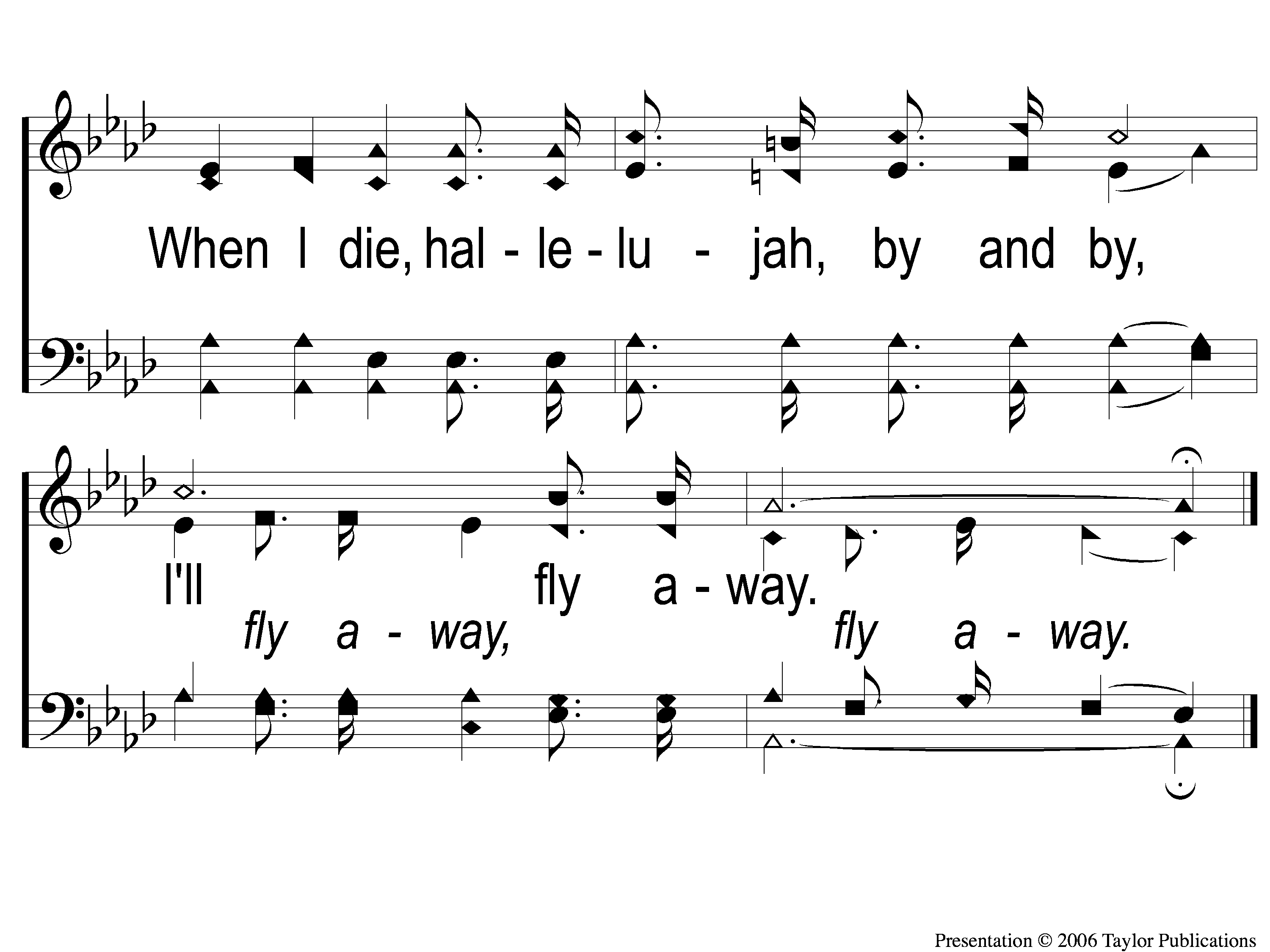 I’ll Fly Away
851
C-2 I’ll Fly Away
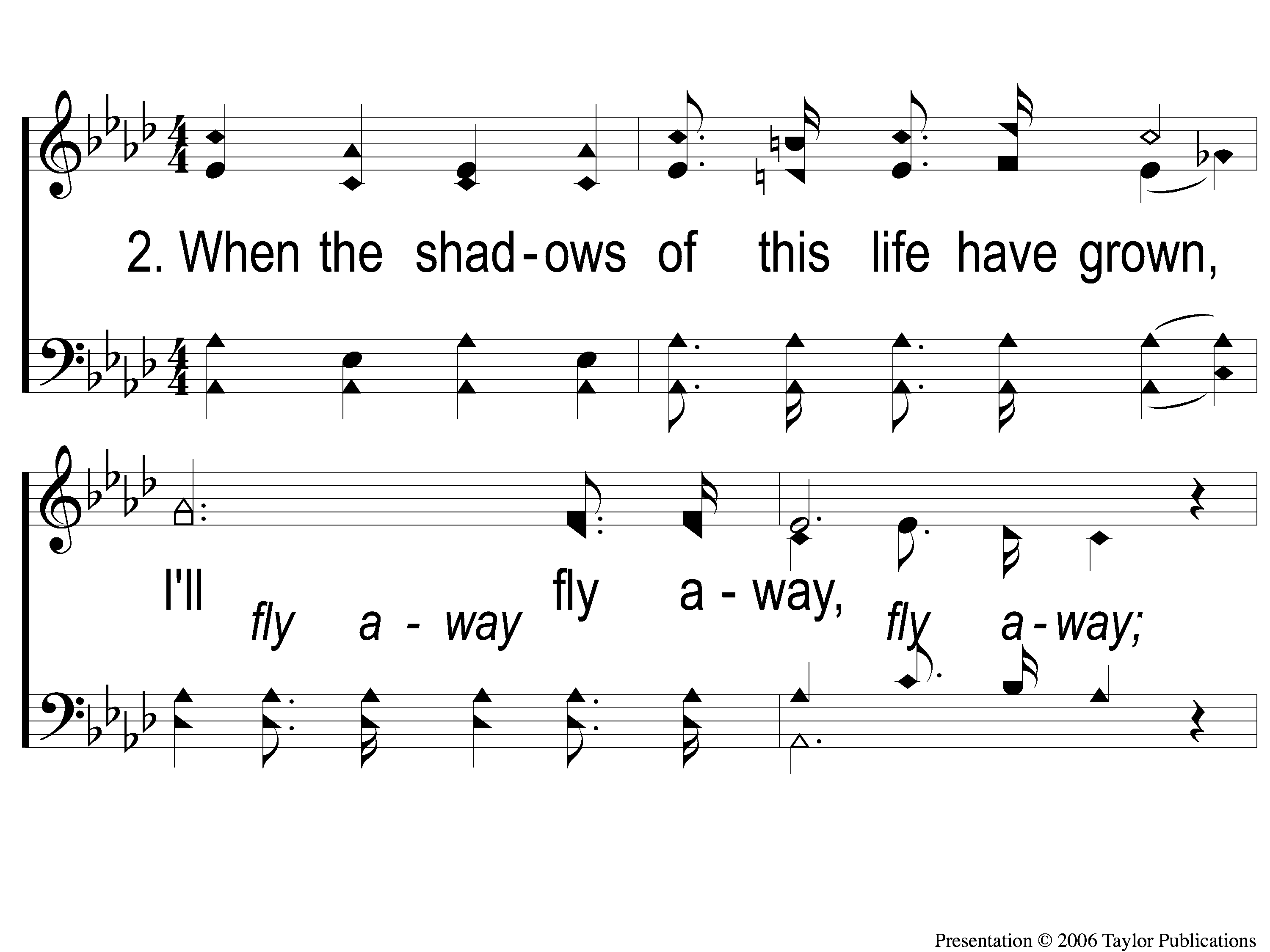 I’ll Fly Away
851
2-1 I’ll Fly Away
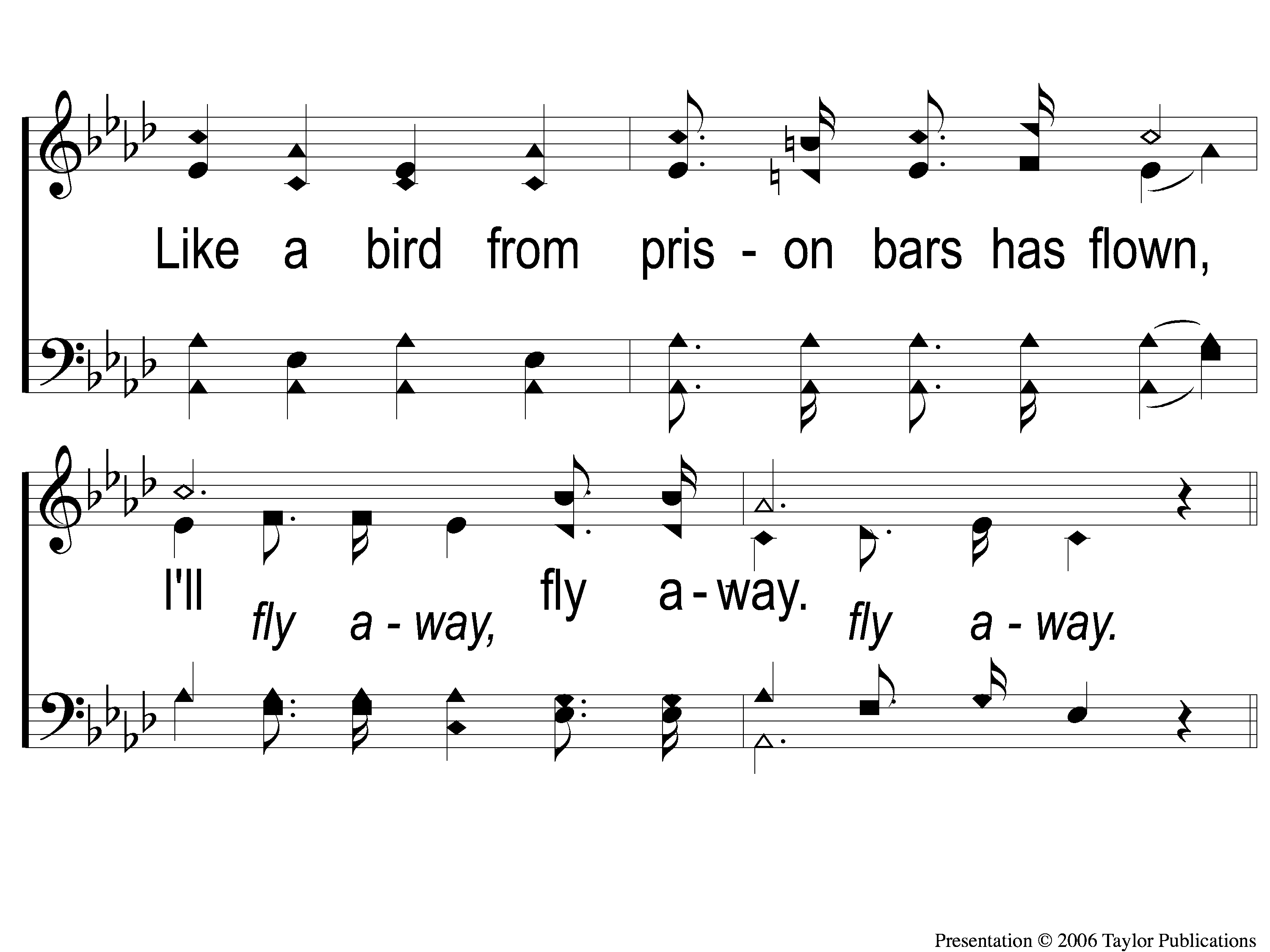 I’ll Fly Away
851
2-2 I’ll Fly Away
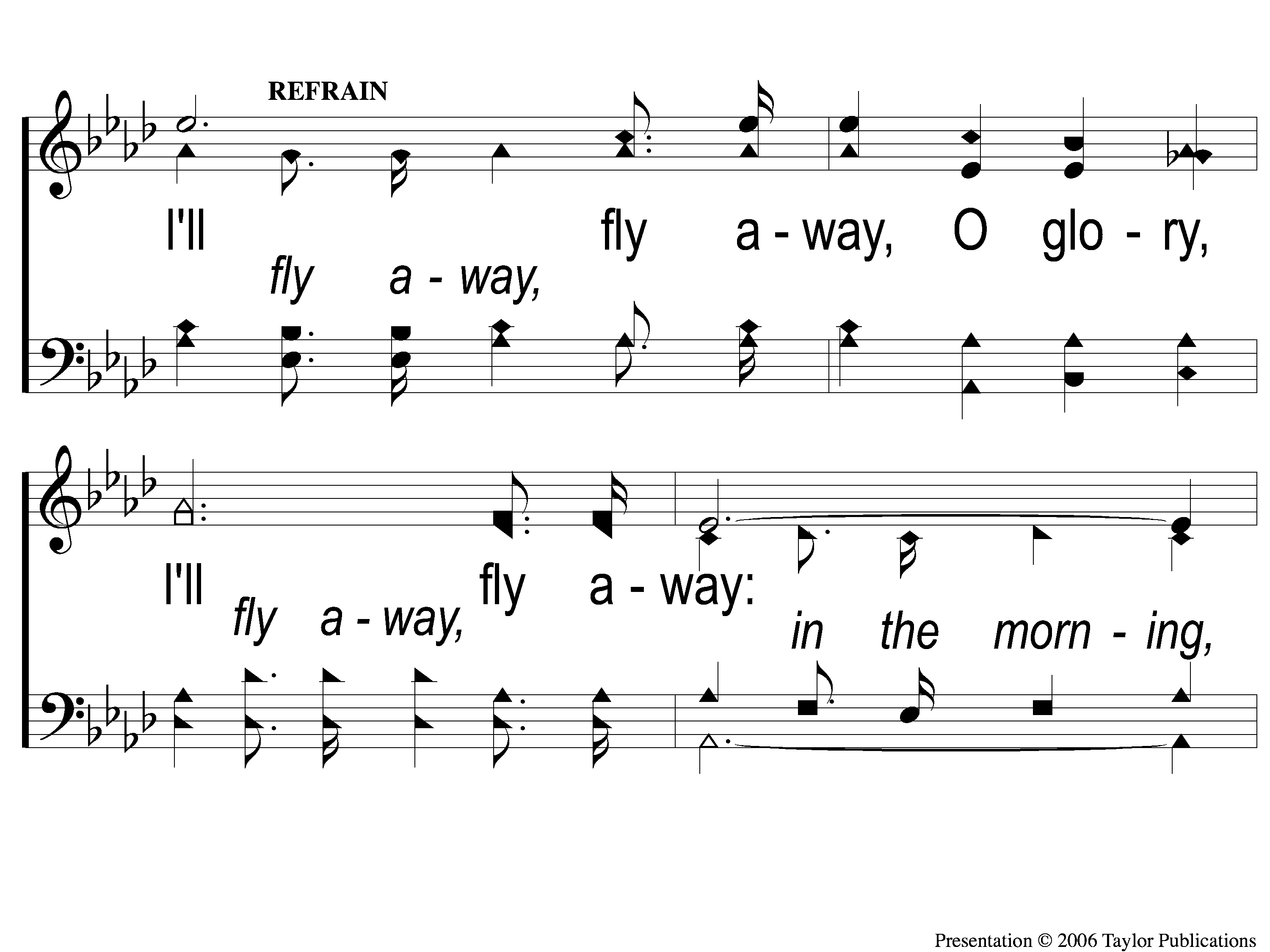 I’ll Fly Away
851
C-1 I’ll Fly Away
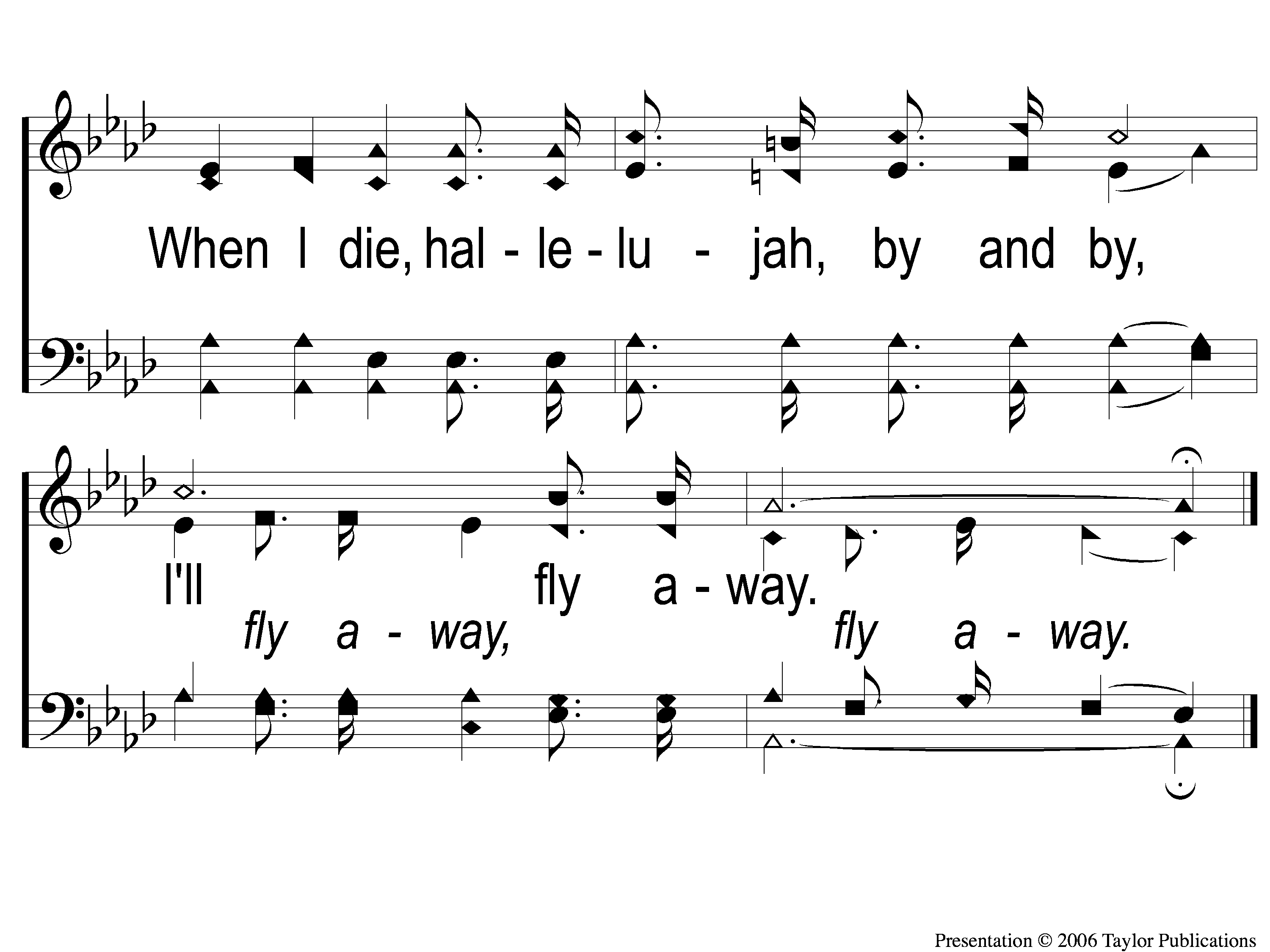 I’ll Fly Away
851
C-2 I’ll Fly Away
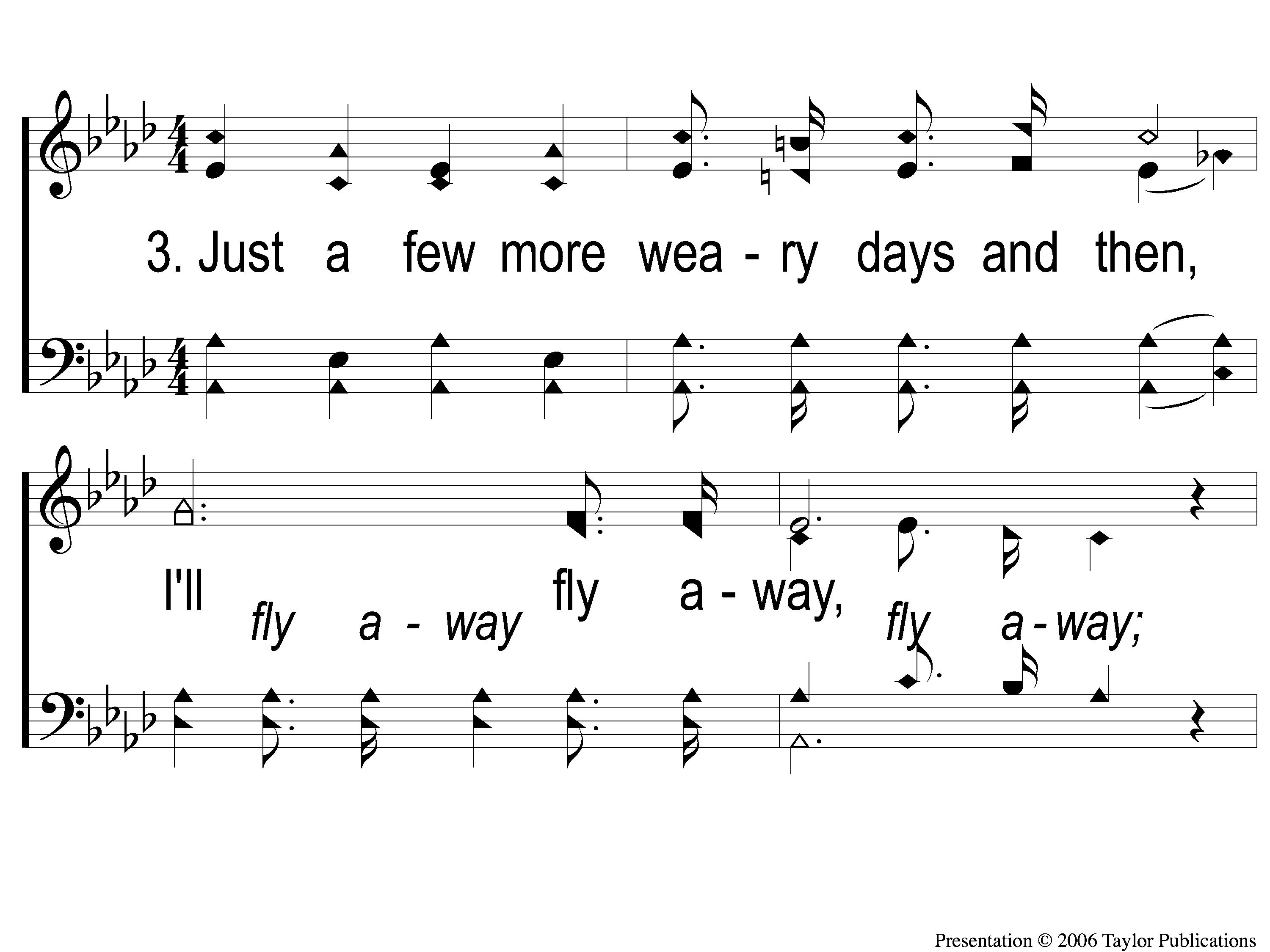 I’ll Fly Away
851
3-1 I’ll Fly Away
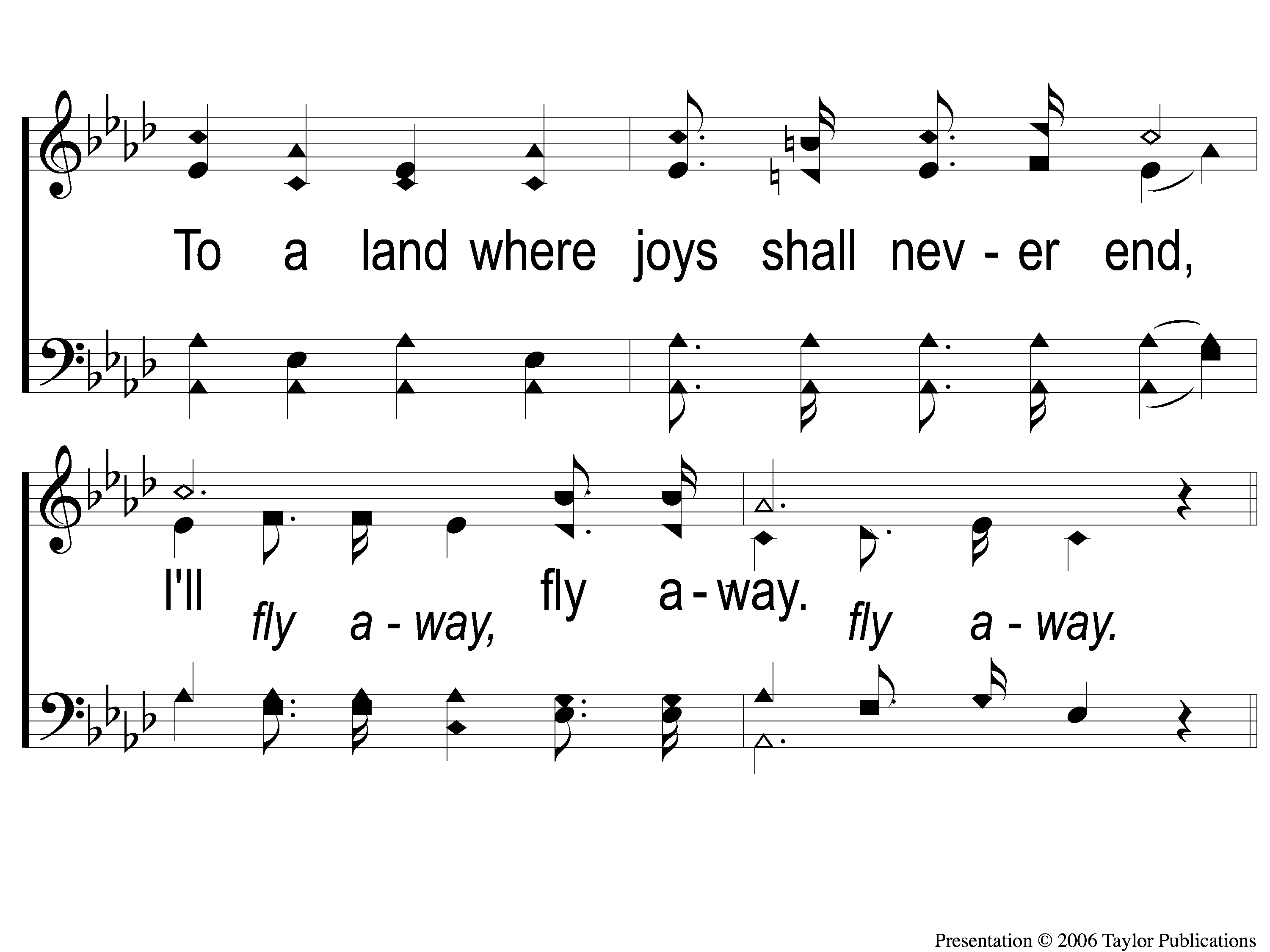 I’ll Fly Away
851
3-2 I’ll Fly Away
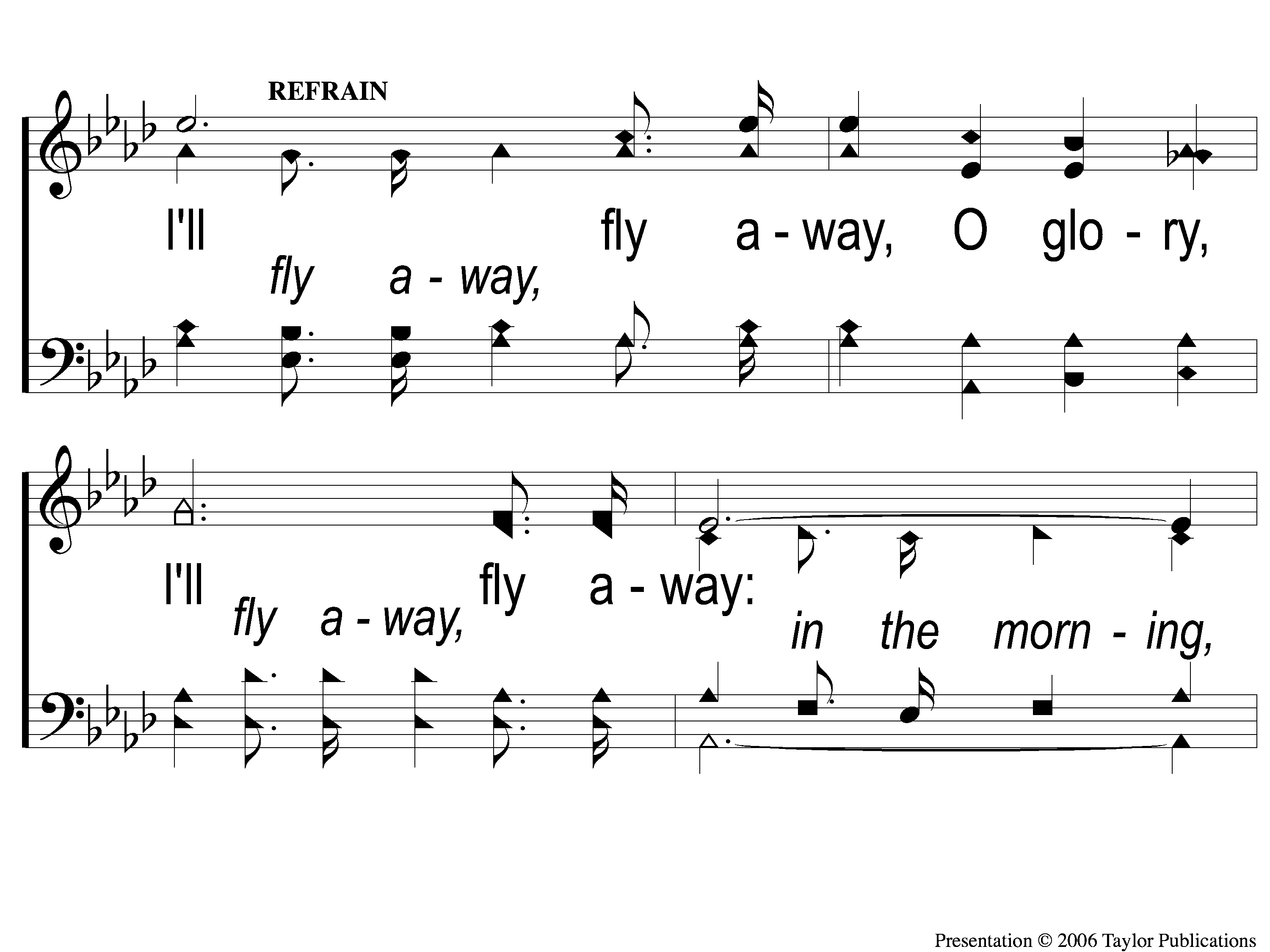 I’ll Fly Away
851
C-1 I’ll Fly Away
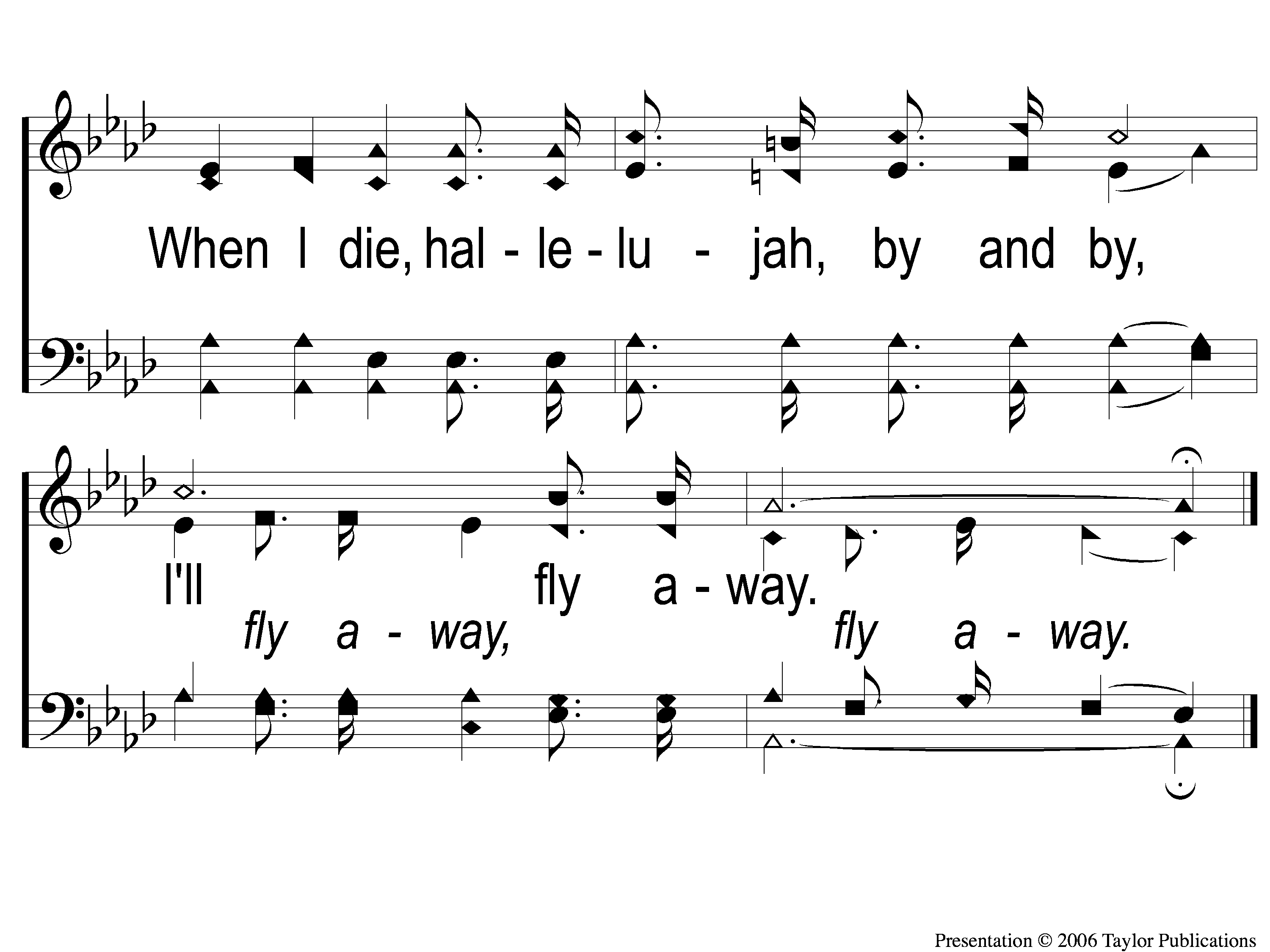 I’ll Fly Away
851
C-2 I’ll Fly Away
Scripture Reading:
Romans 9:6-13
THE REFORMATION MOVEMENT
Began October 31, 1517
With Martin Luther’s 95 Theses
“Disputation on the Power of Indulgences”
THE REFORMATION MOVEMENT
Continued With John Calvin in the 1500s
“Institutes of the Christian Religion”
CALVINISM:T-U-L-I-P
Total Hereditary DepravityUnconditional ElectionLimited AtonementIrresistible GracePerseverance of the Saints
Unconditional Election
DEFINE TERMS
Unconditional = solely upon God’s grace
DEFINE TERMS
Unconditional = solely upon God’s grace
ELECTION = God’s choosing of individuals to be Saved
DEFINE TERMS
“God's eternal decree, by which He compacted with himself what he willed to become of each man. For all are not created in equal condition; rather, eternal life is foreordained for some, eternal damnation for others” – John Calvin in Inst. III, XXI, V
DEFINE TERMS
“The Reformed view of election, known as unconditional election, means that God does not foresee an action or condition on our part that induces Him to save us. Rather, election rests on God's sovereign decision to save whomever He is pleased to save.” – R. C. Sproul
DEFINE TEXTS
Romans 8:28-30; 9:10-13, 15, 18; 11:6
Ephesians 1:4-5, 9
DANGEROUS IMPLICATIONS
If Unconditional Election Is True…
DANGEROUS IMPLICATIONS
If Unconditional Election Is True…
Humans Have No Free Will
Lev. 19:5
Gen. 3:6
DANGEROUS IMPLICATIONS
If Unconditional Election Is True…
Faith Is Not Necessary
Jms. 2:14-17
DANGEROUS IMPLICATIONS
If Unconditional Election Is True…
Makes God A Respecter of Persons
Acts 10:34-35
Rom. 2:11
DOCTRINE OF THE BIBLE:
ConditionalELECTION
DOCTRINE OF THE BIBLE
God Elected A Place, Not Individuals
Rom. 3:24
Eph. 1:3
DOCTRINE OF THE BIBLE
Grace & Faith Save Together
Jms. 2:14-17
Matt. 7:21
1 Tim. 4:16
DOCTRINE OF THE BIBLE
Humans Have Free Will
Mk. 16:15
Rom. 10:17
Jn. 3:16
Have You CHOSEN
to be part of God’s ELECT?
What A Day That Will Be
#916
Invitation
Song:
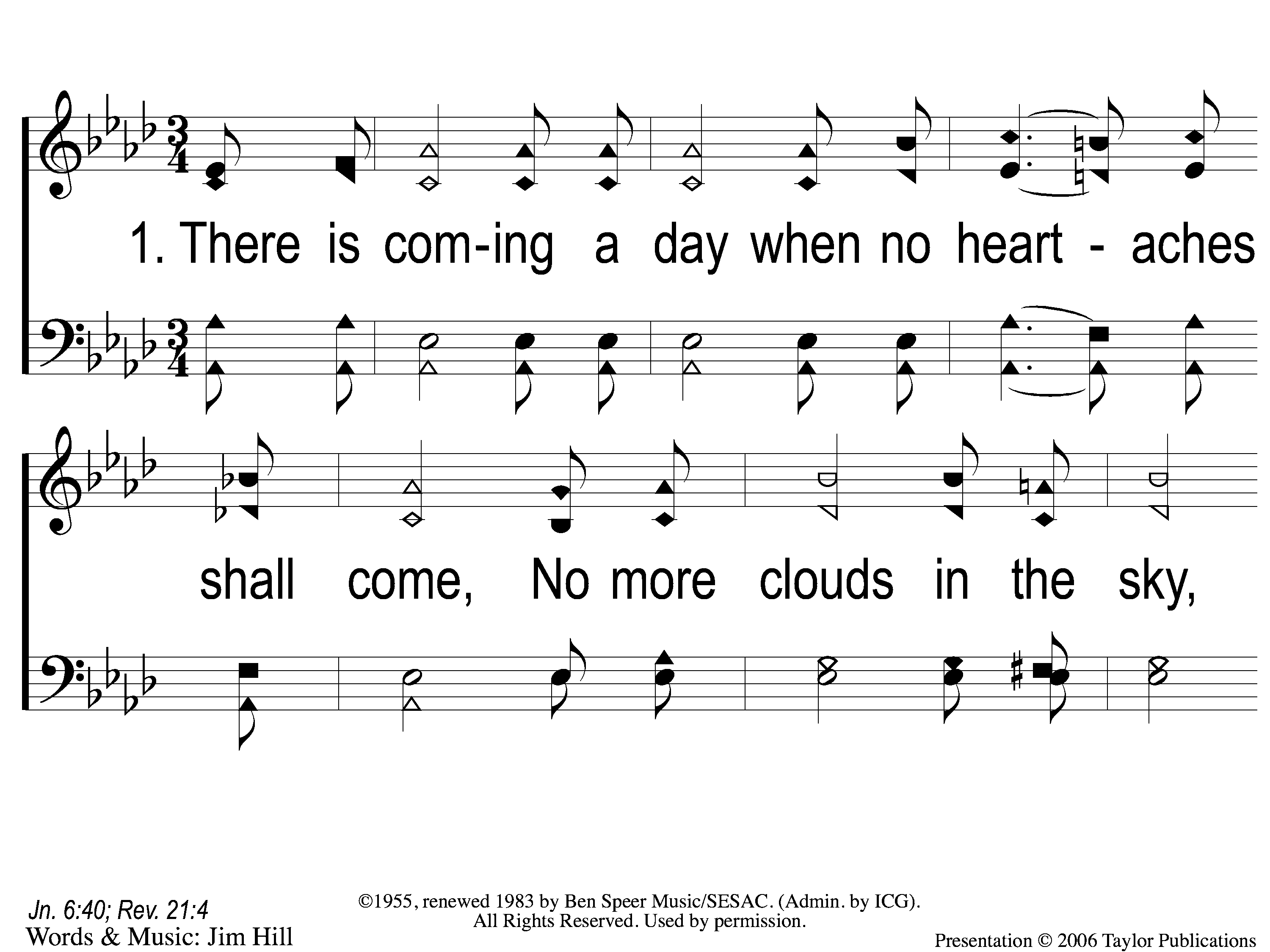 What a Day That Will Be
916
1-1 What a Day That Will Be
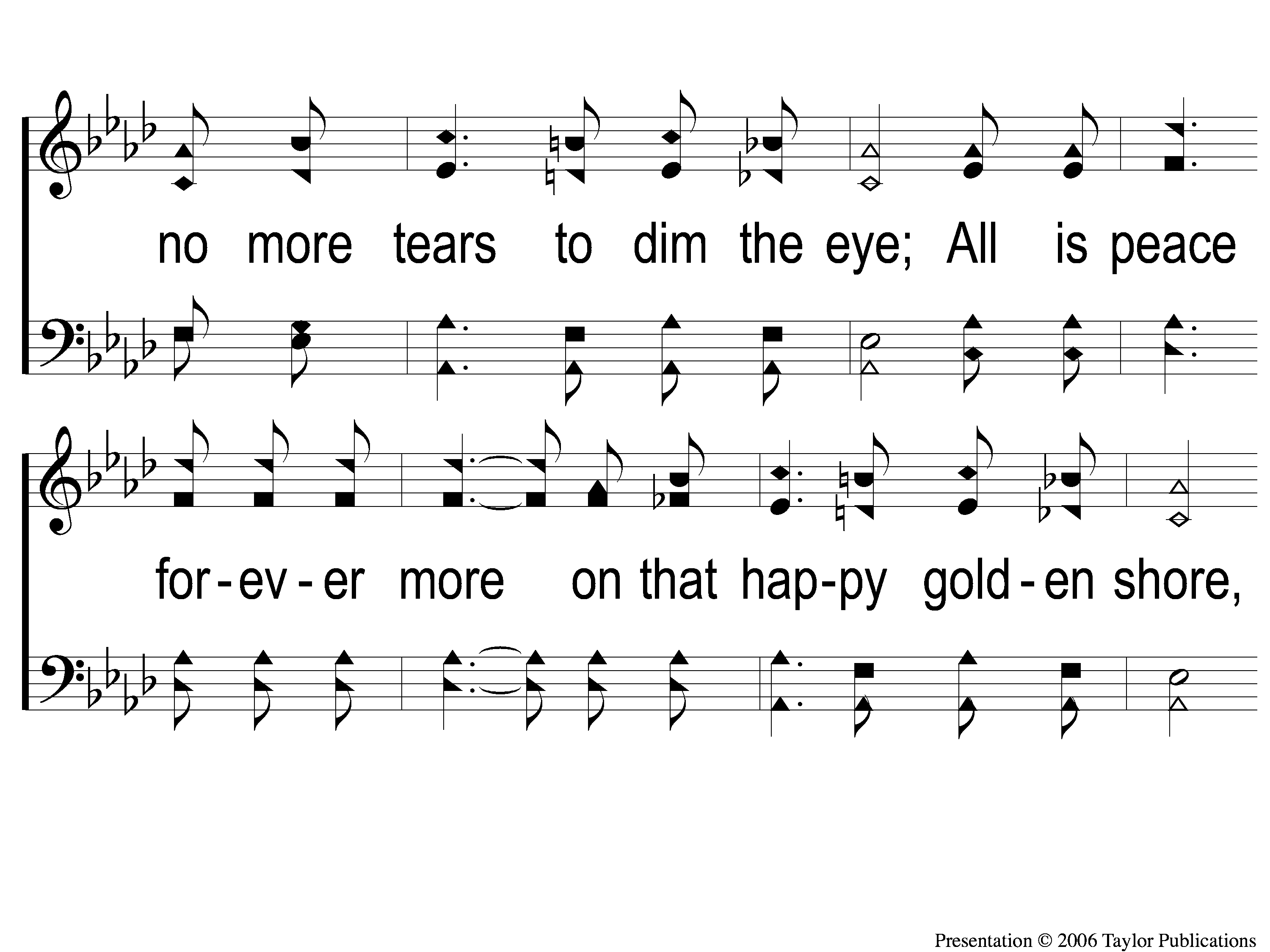 What a Day That Will Be
916
1-2 What a Day That Will Be
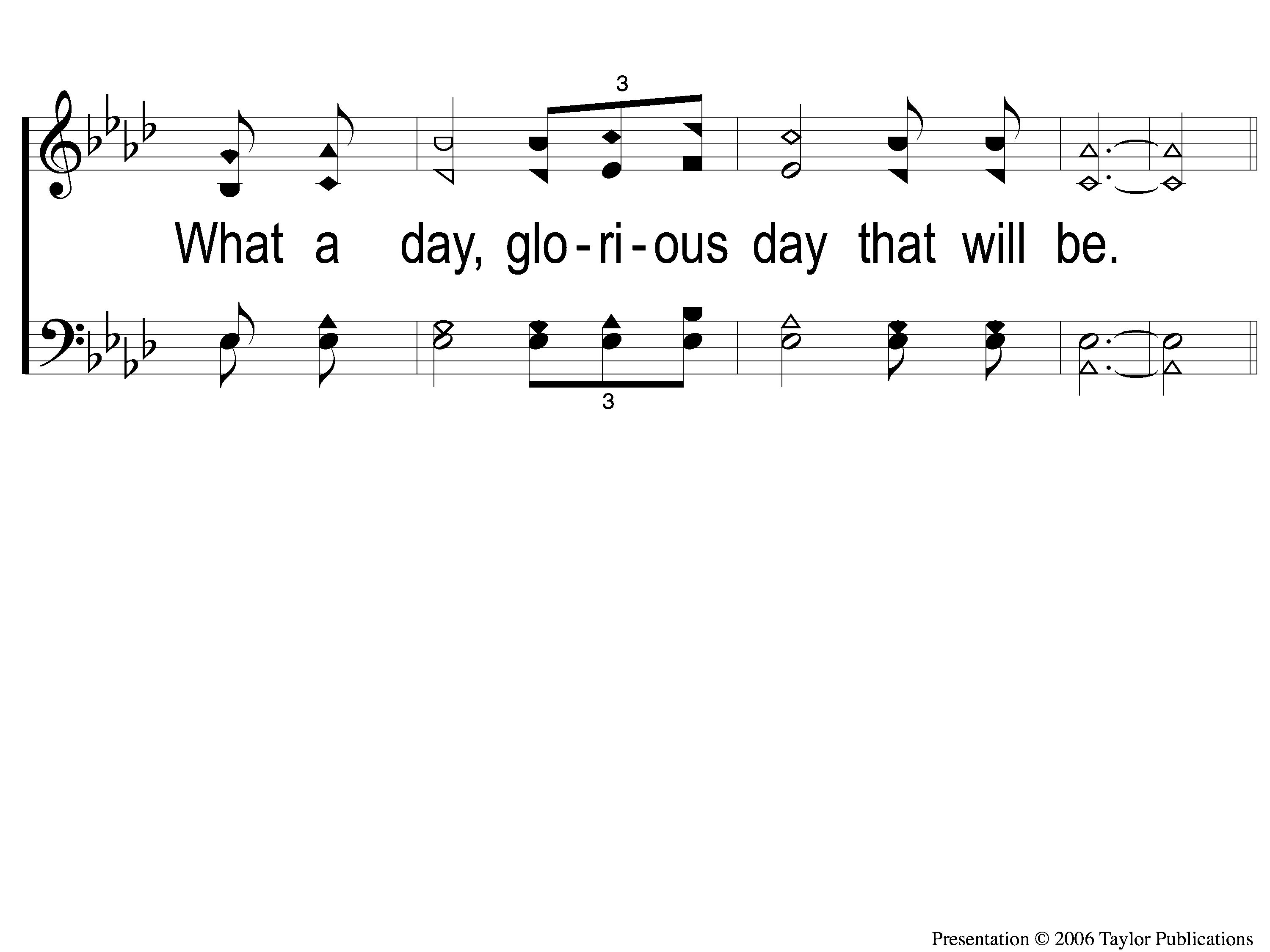 What a Day That Will Be
916
1-3 What a Day That Will Be
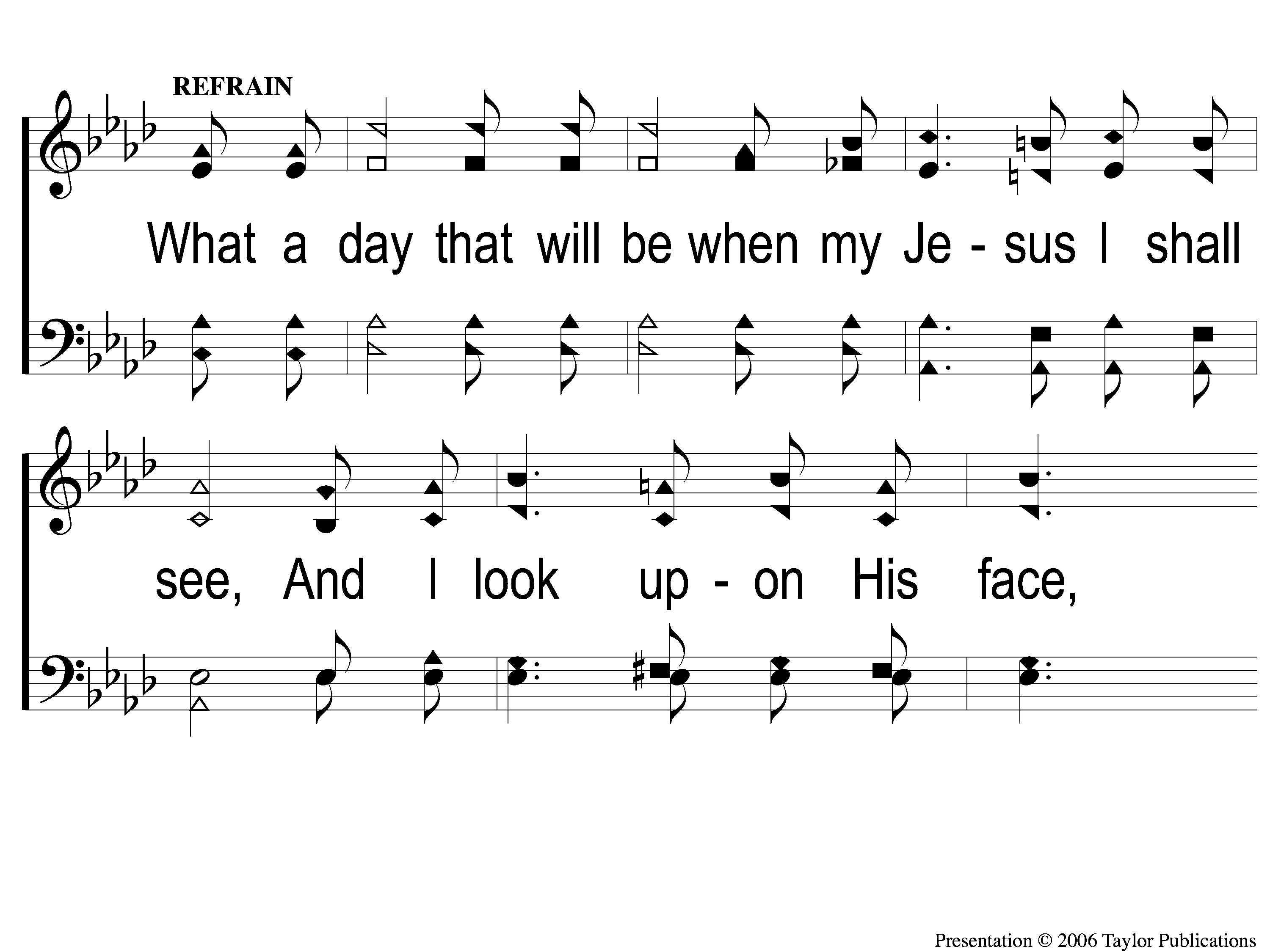 What a Day That Will Be
916
C-1 What a Day That Will Be
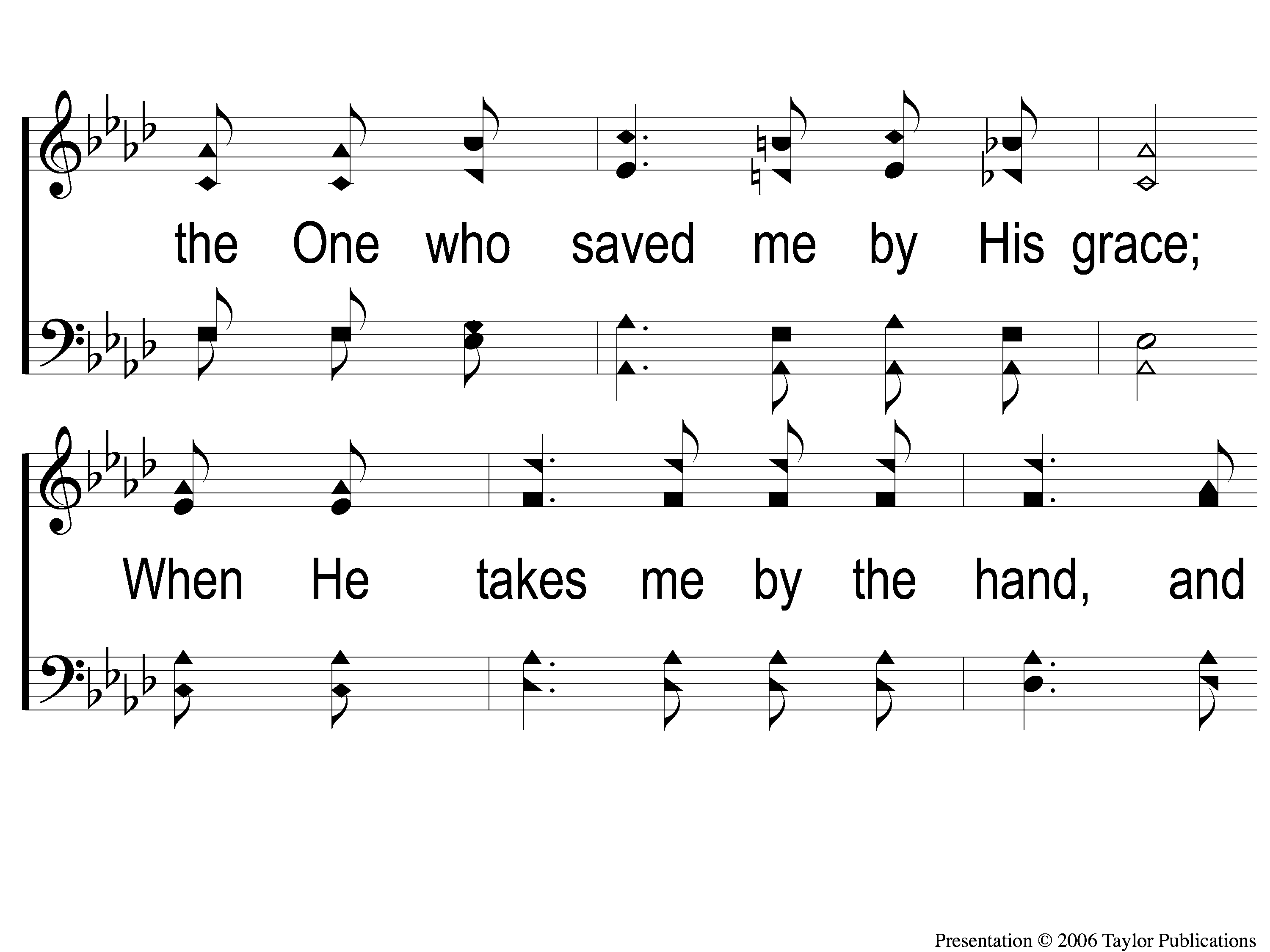 What a Day That Will Be
916
C-2 What a Day That Will Be
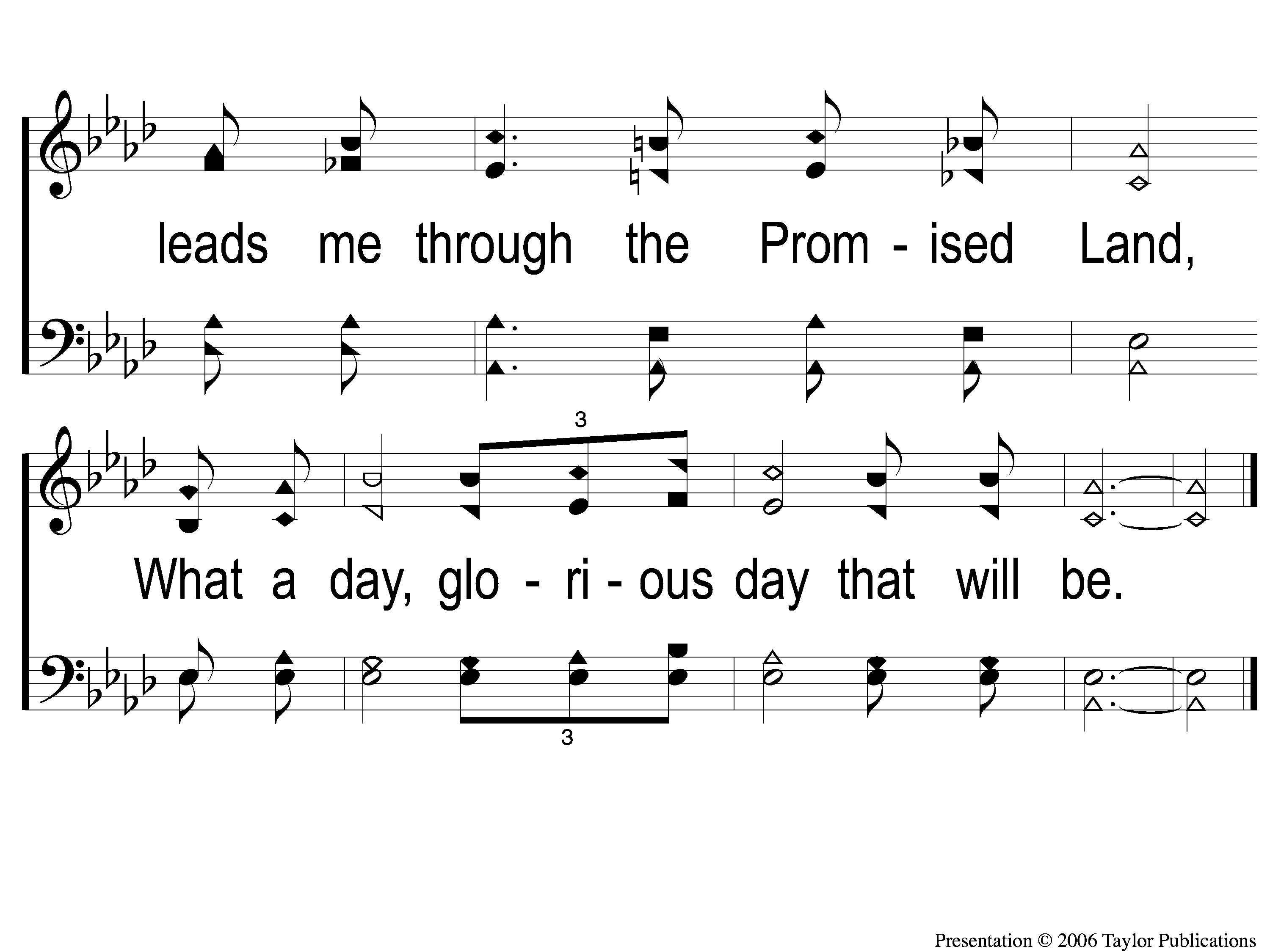 What a Day That Will Be
916
C-3 What a Day That Will Be
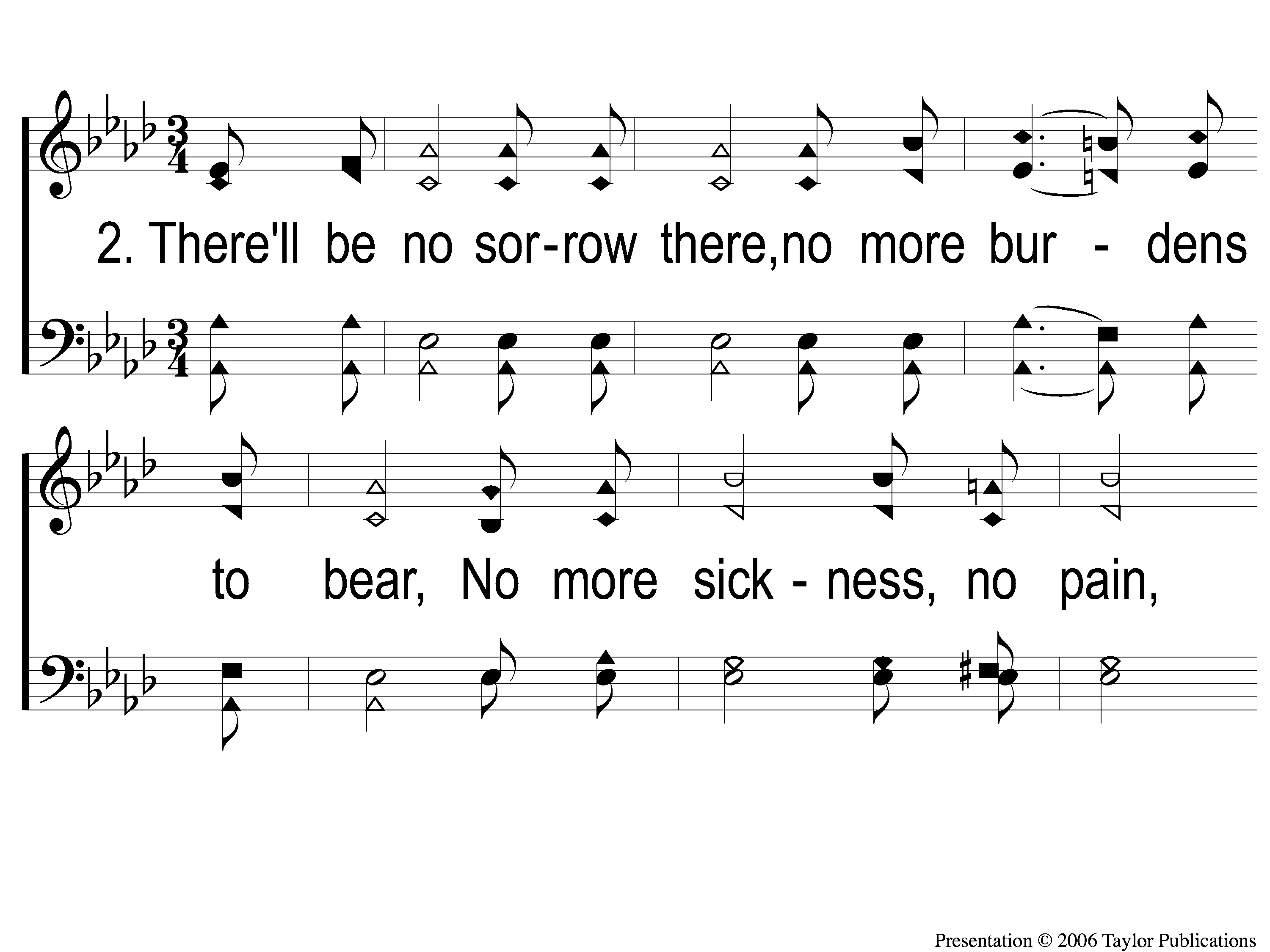 What a Day That Will Be
916
2-1 What a Day That Will Be
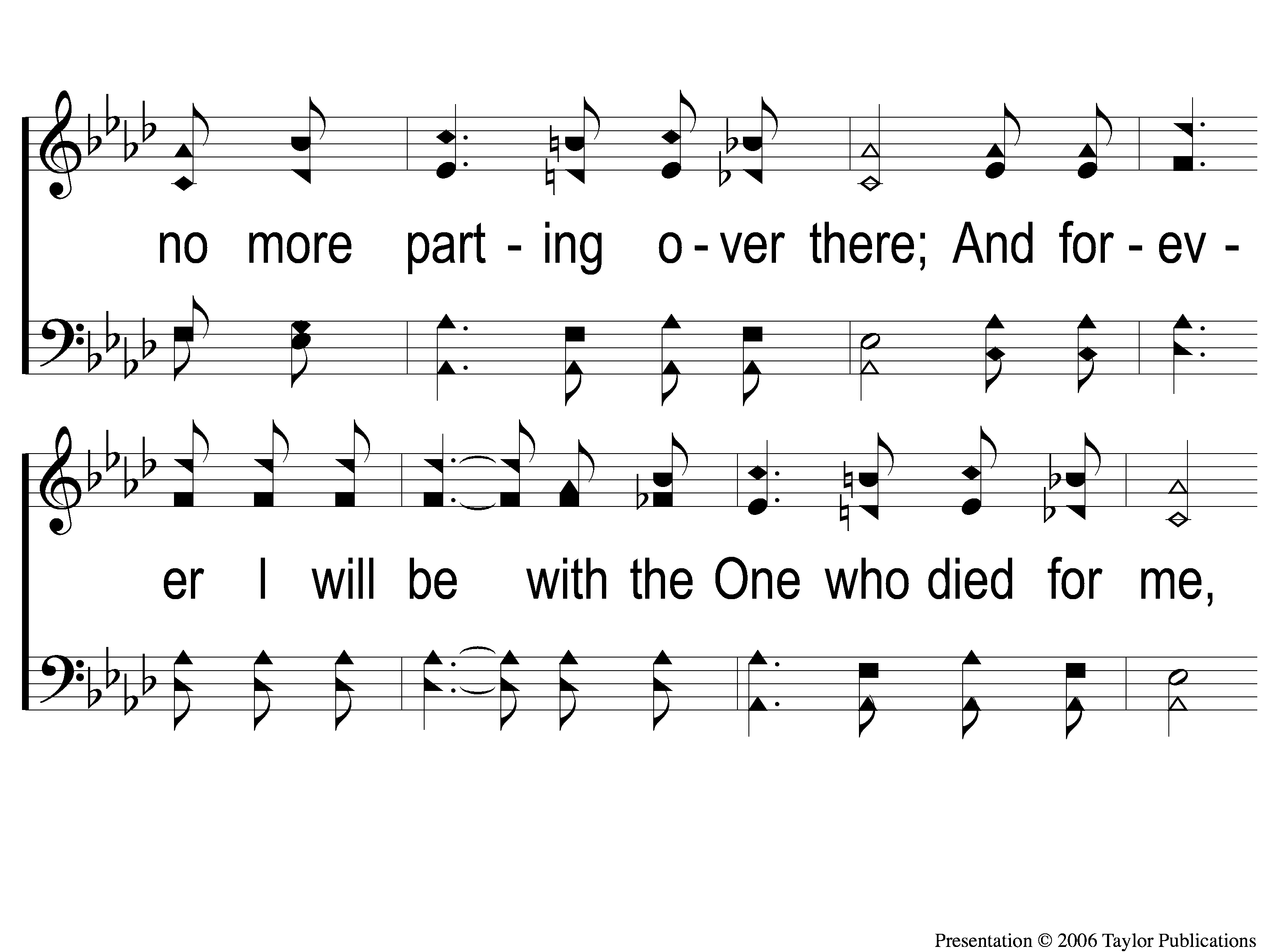 What a Day That Will Be
916
2-2 What a Day That Will Be
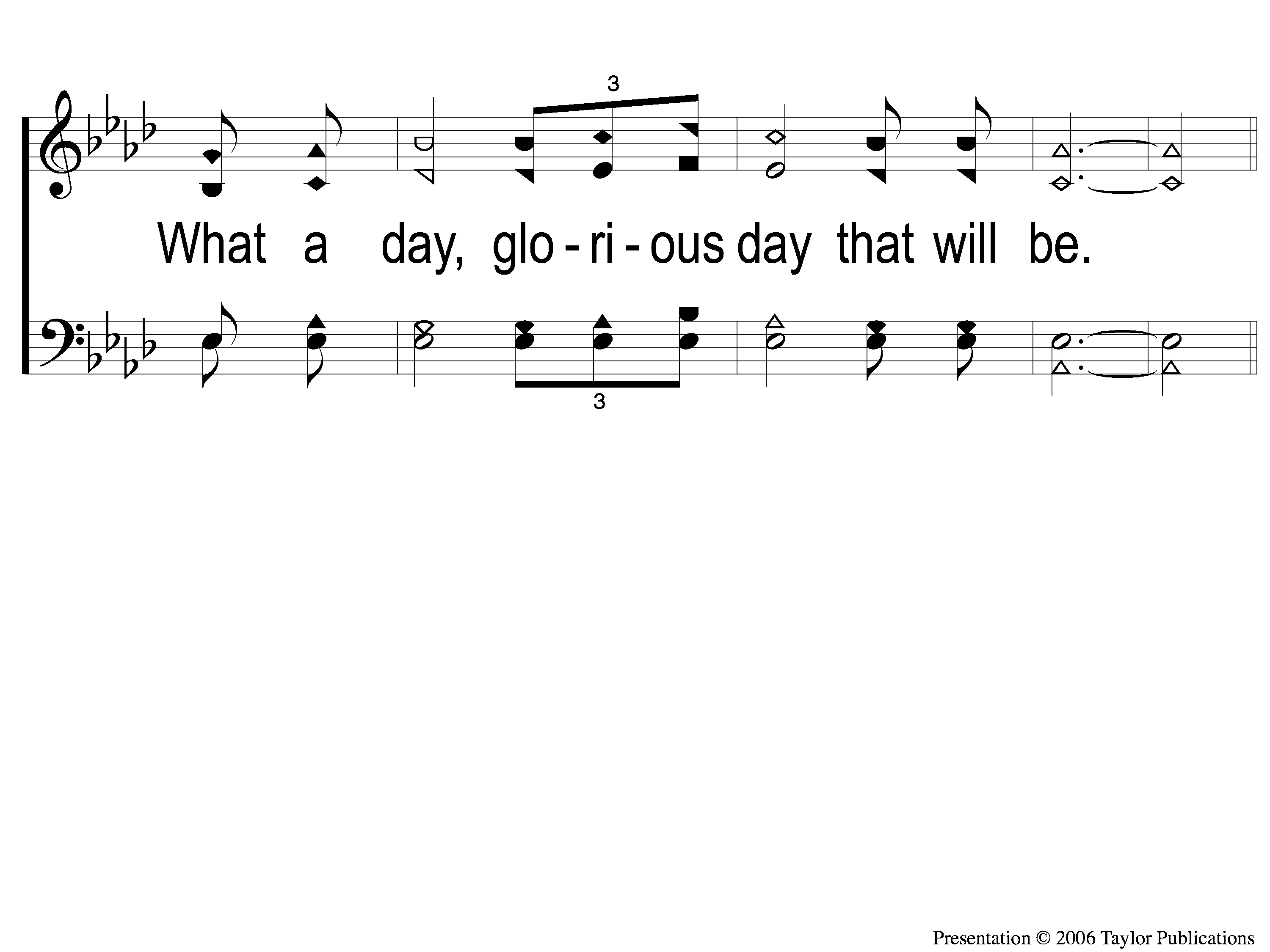 What a Day That Will Be
916
2-3 What a Day That Will Be
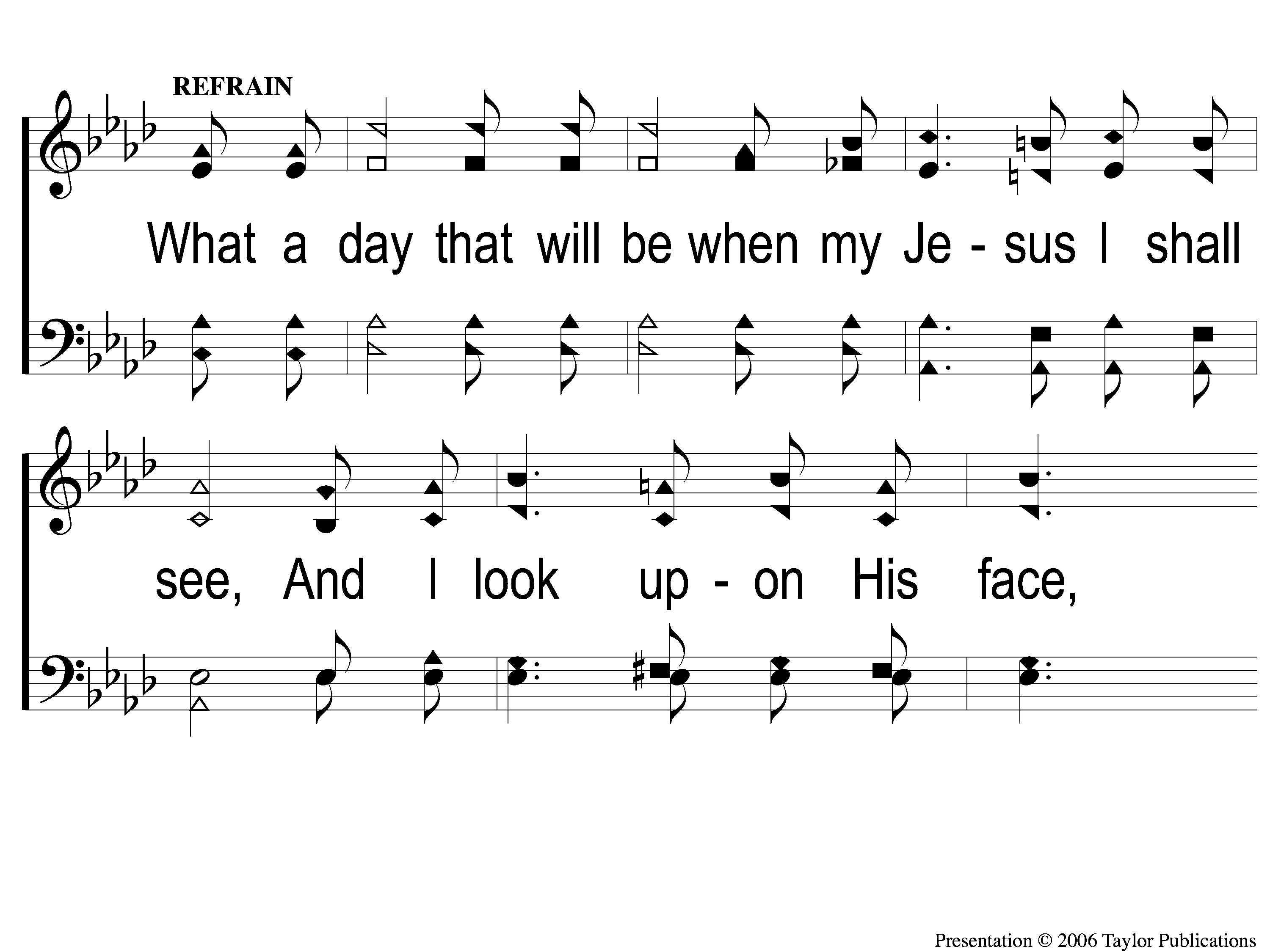 What a Day That Will Be
916
C-1 What a Day That Will Be
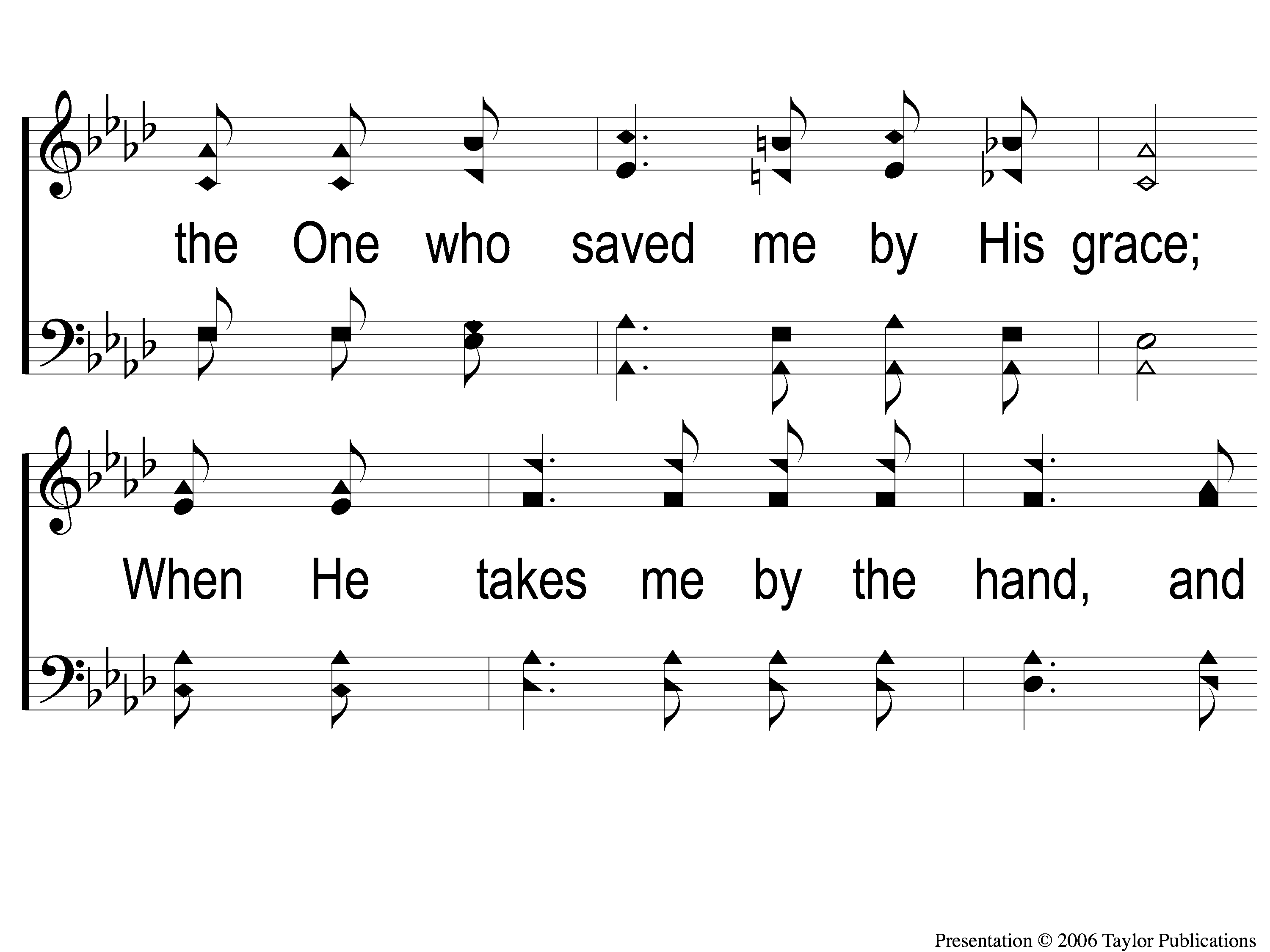 What a Day That Will Be
916
C-2 What a Day That Will Be
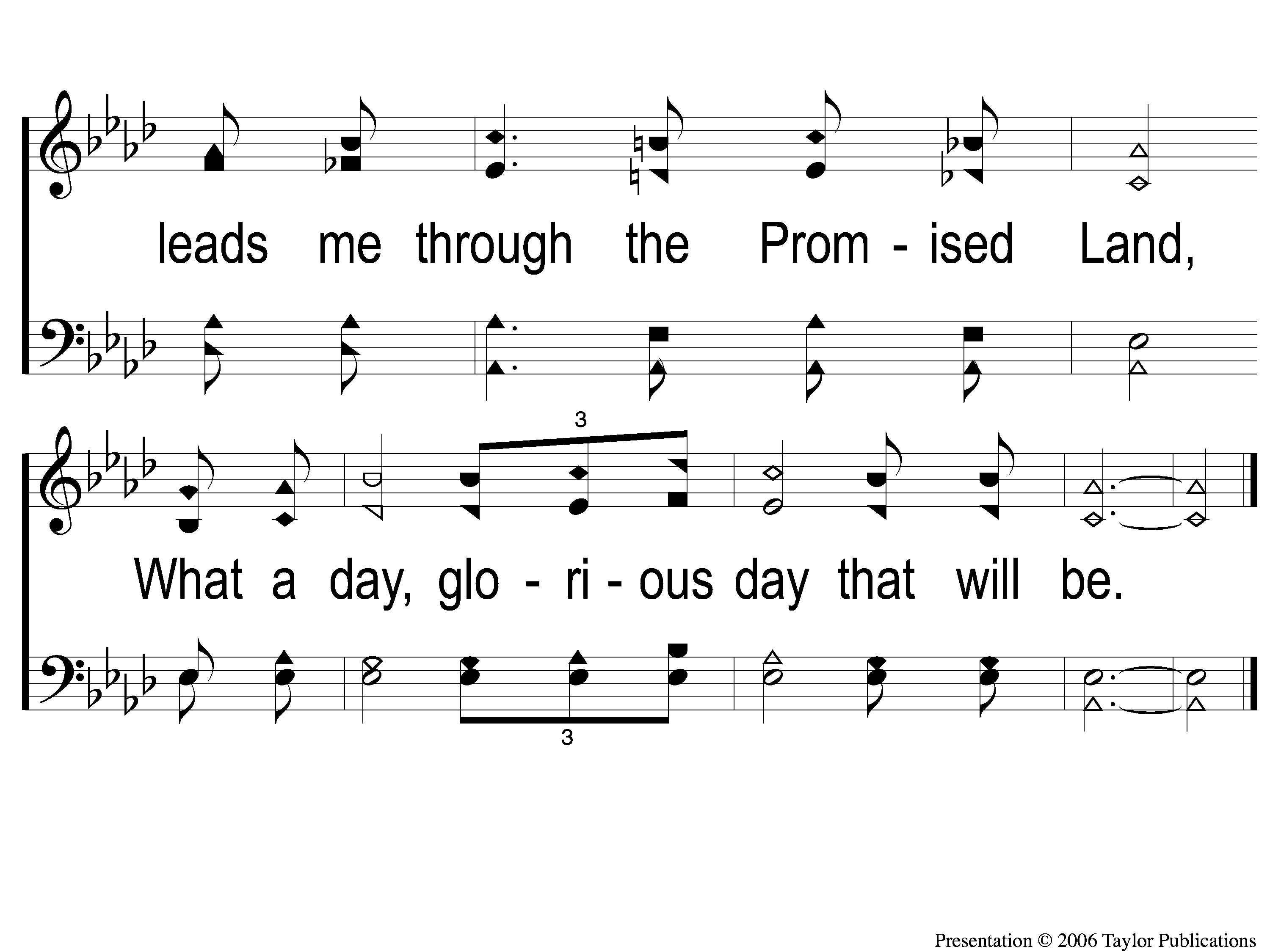 What a Day That Will Be
916
C-3 What a Day That Will Be
The Contribution:
1 John 3:16-17
“By this we know love, because He laid down His life for us. And we also ought to lay down our lives for the brethren. But whoever has this world’s goods, and sees his brother in need, and shuts up his heart from him, how does the love of God abide in him?”
Song:
Lamb Of God
#176
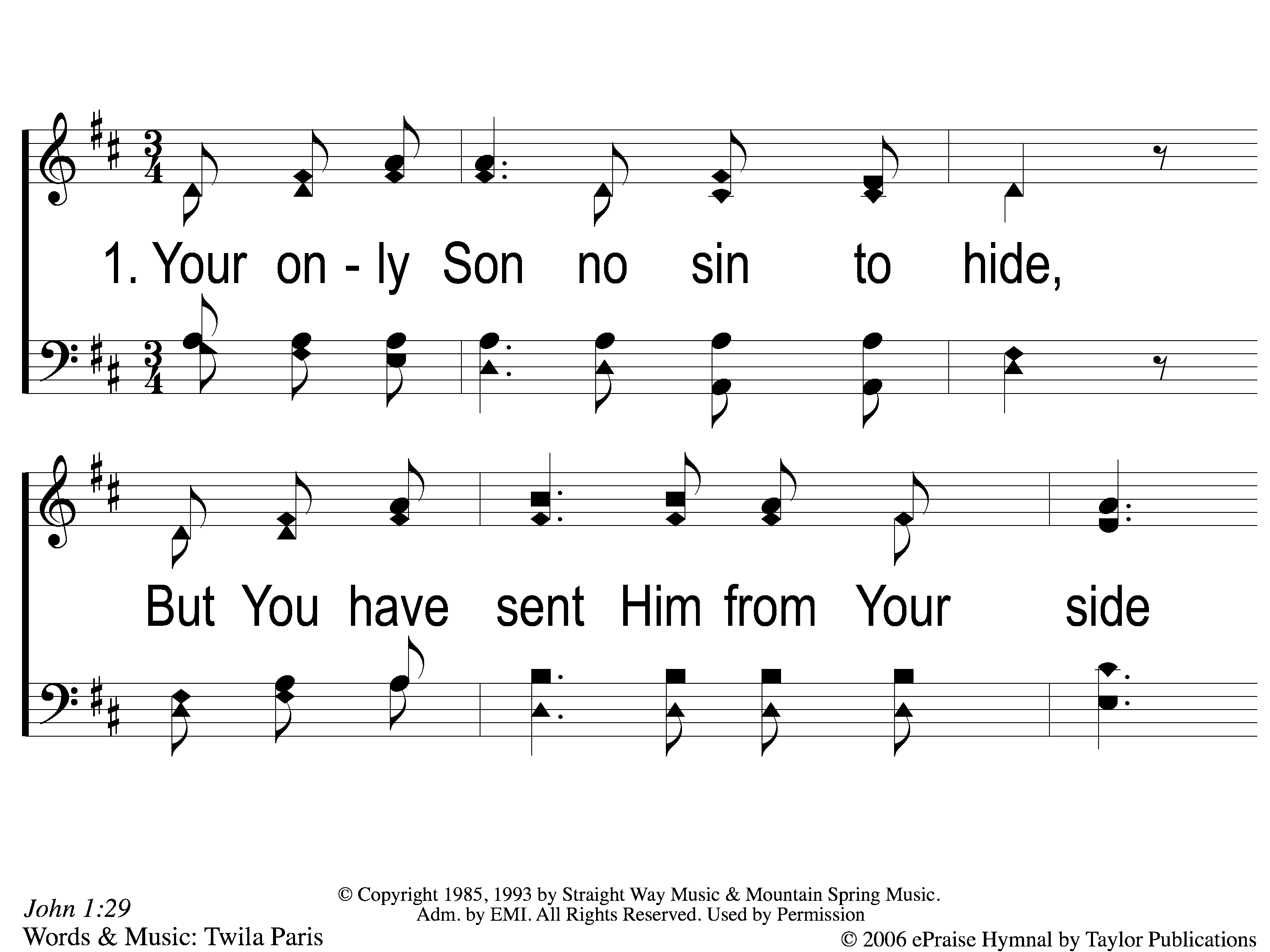 Lamb of God
176
1-1 Lamb of God
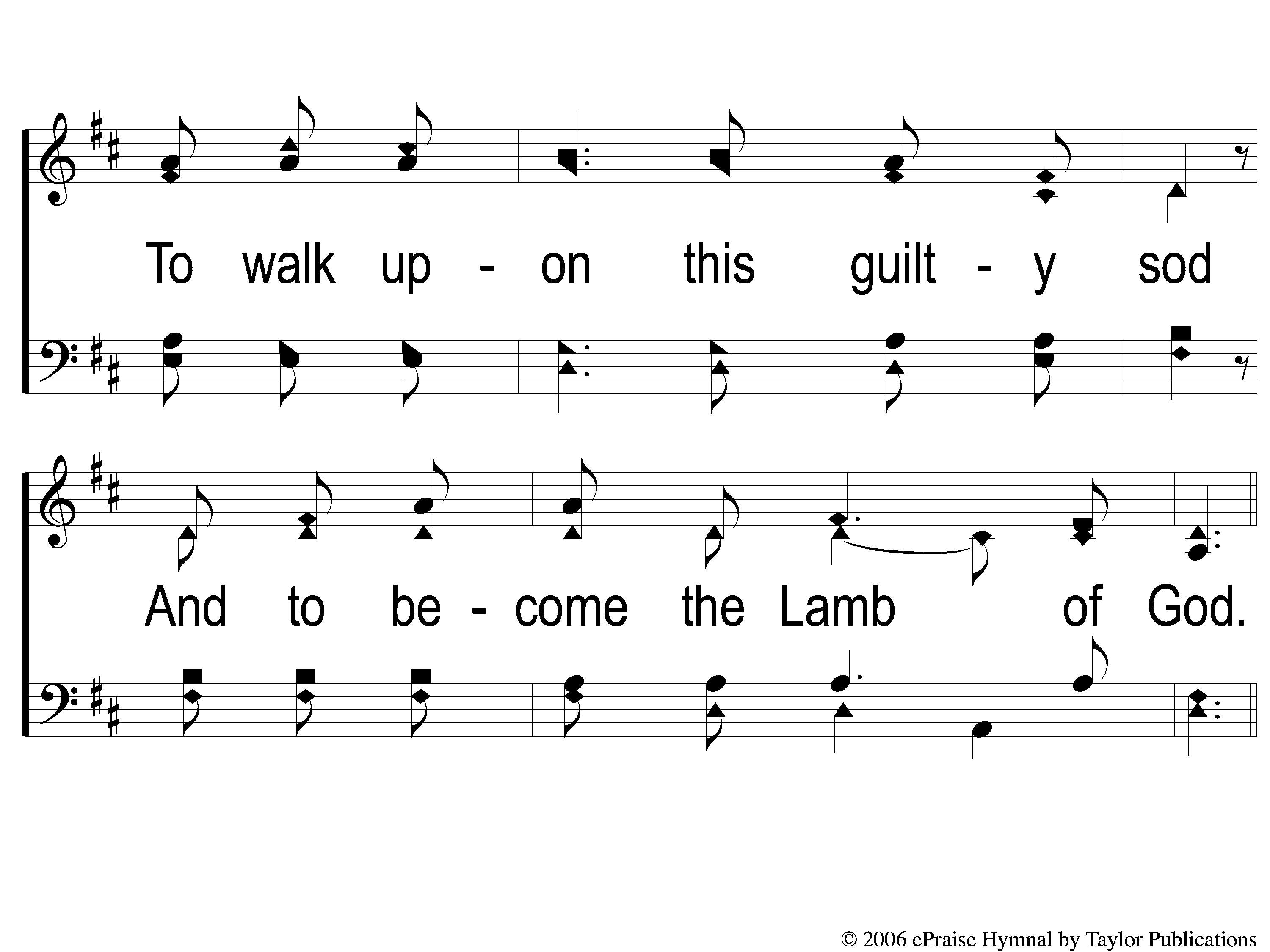 Lamb of God
176
1-2 Lamb of God
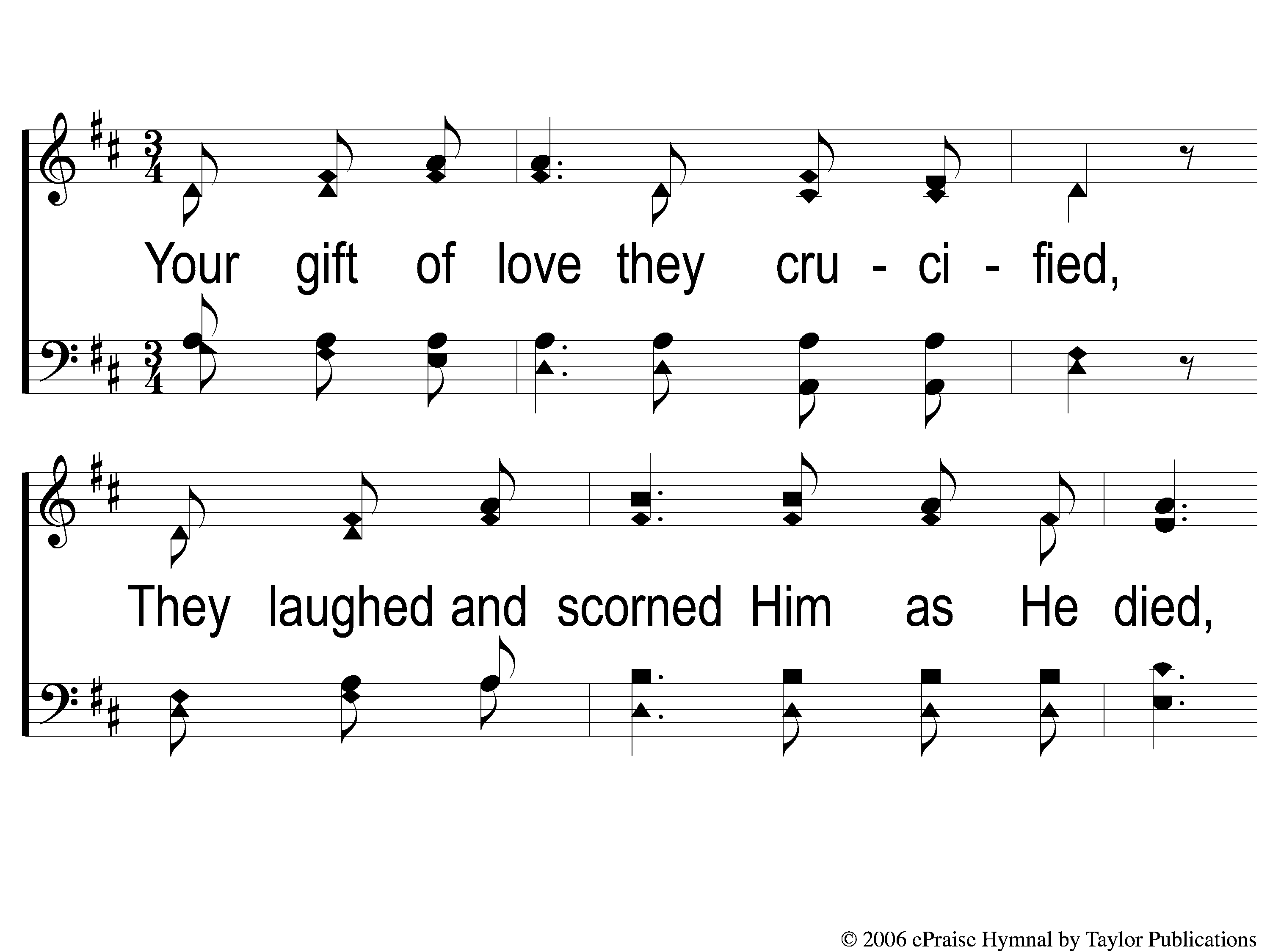 Lamb of God
176
1-3 Lamb of God
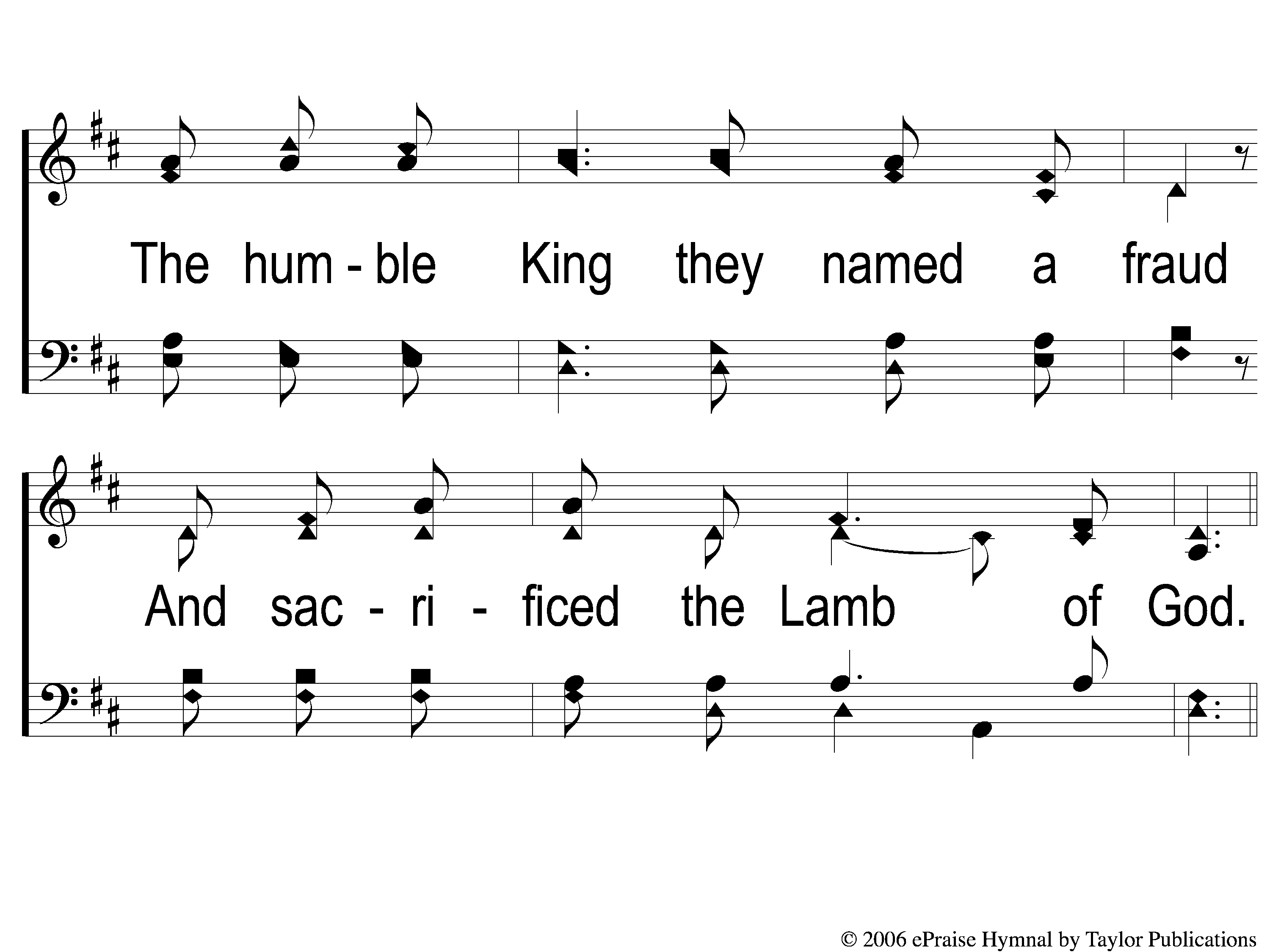 Lamb of God
176
1-4 Lamb of God
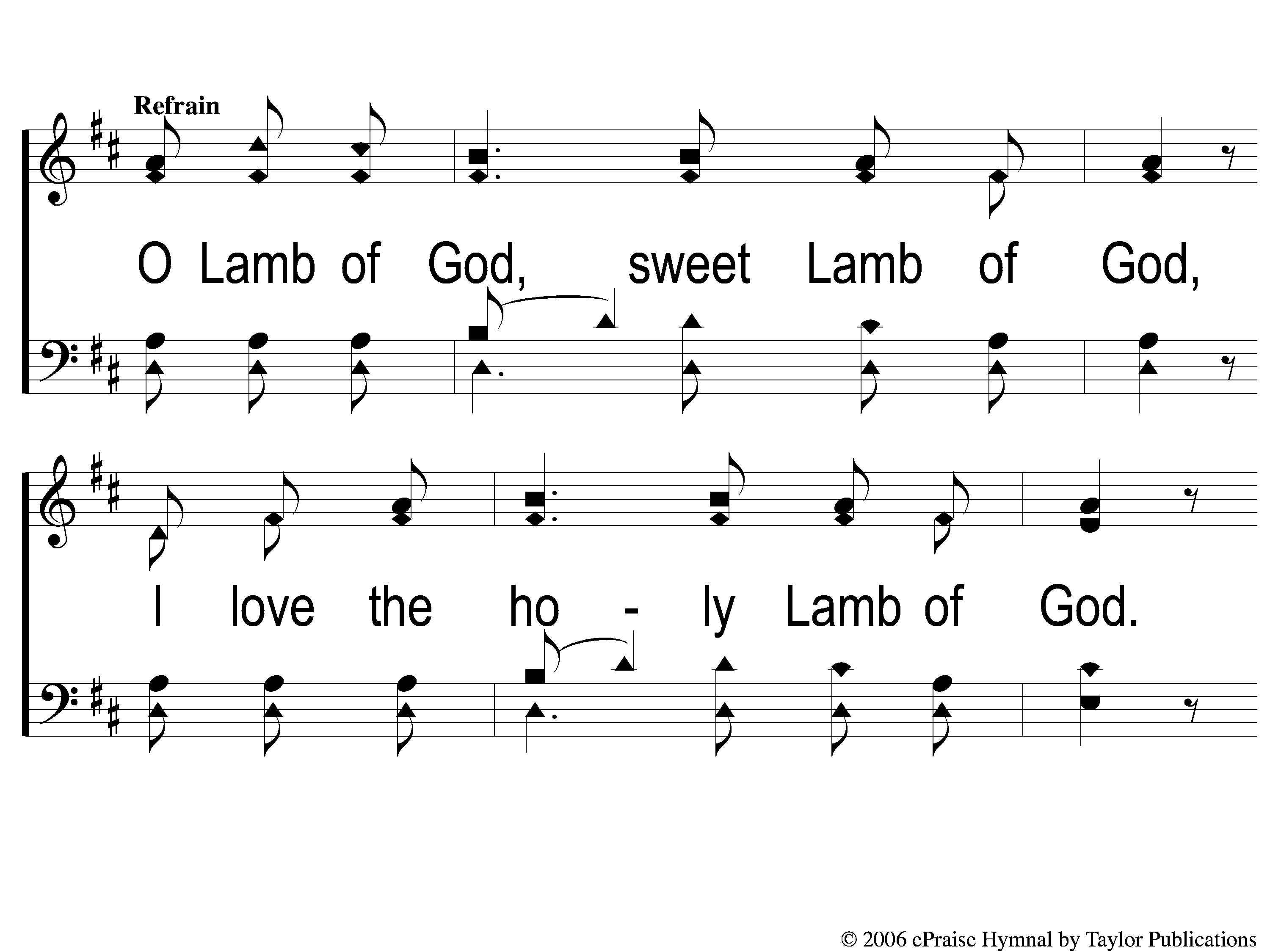 Lamb of God
176
C-1 Lamb of God
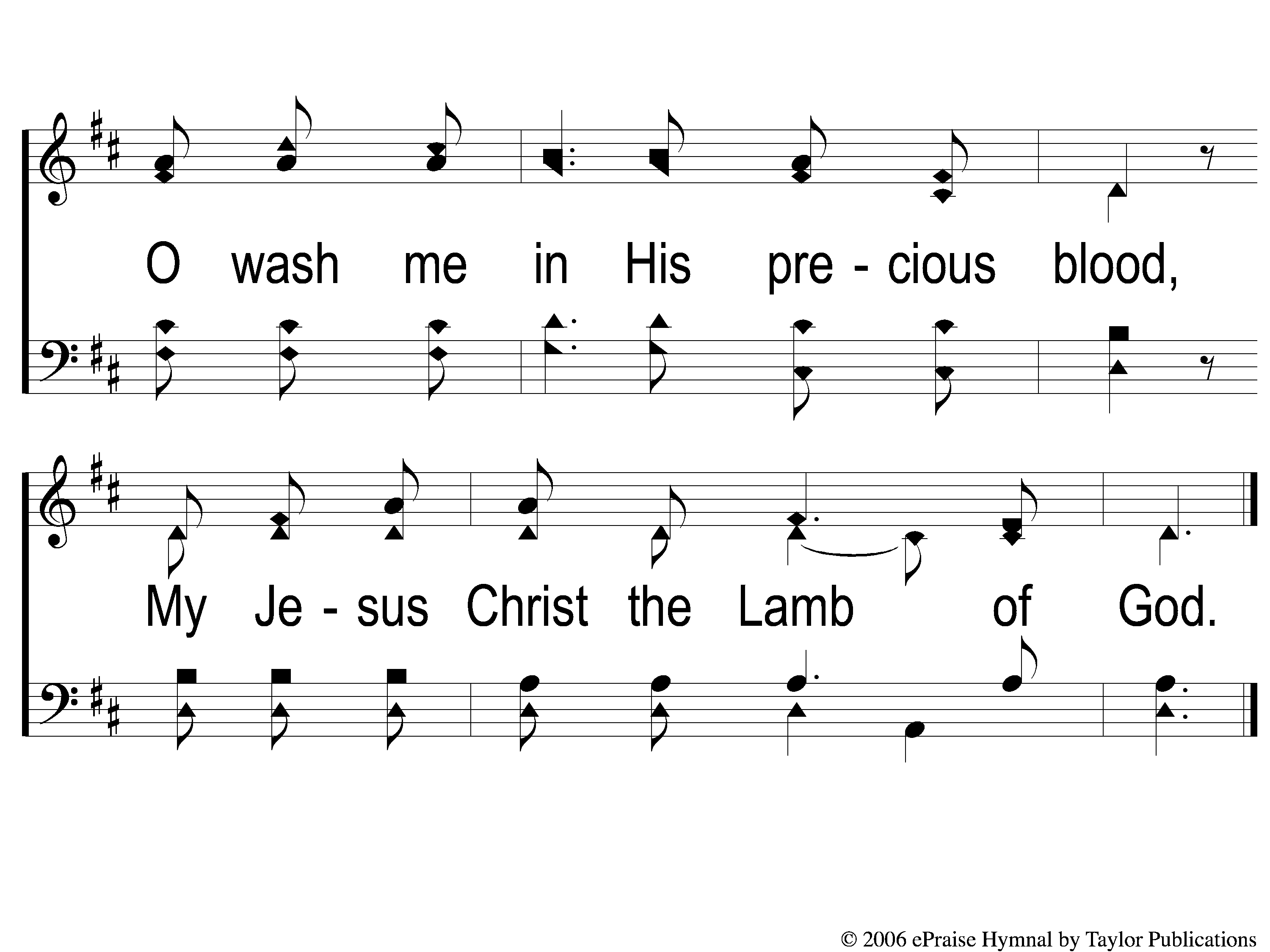 Lamb of God
176
C-2 Lamb of God
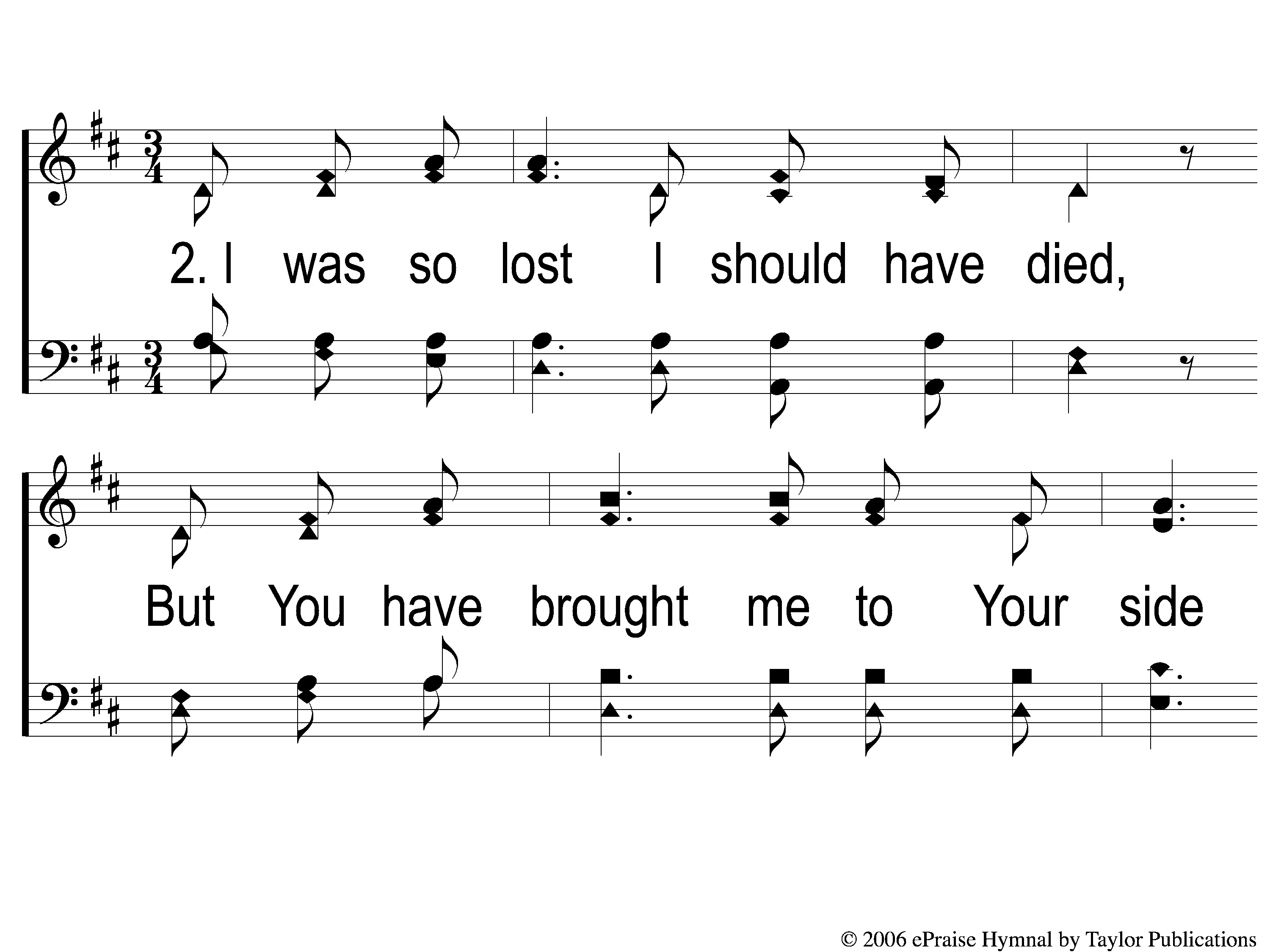 Lamb of God
176
2-1 Lamb of God
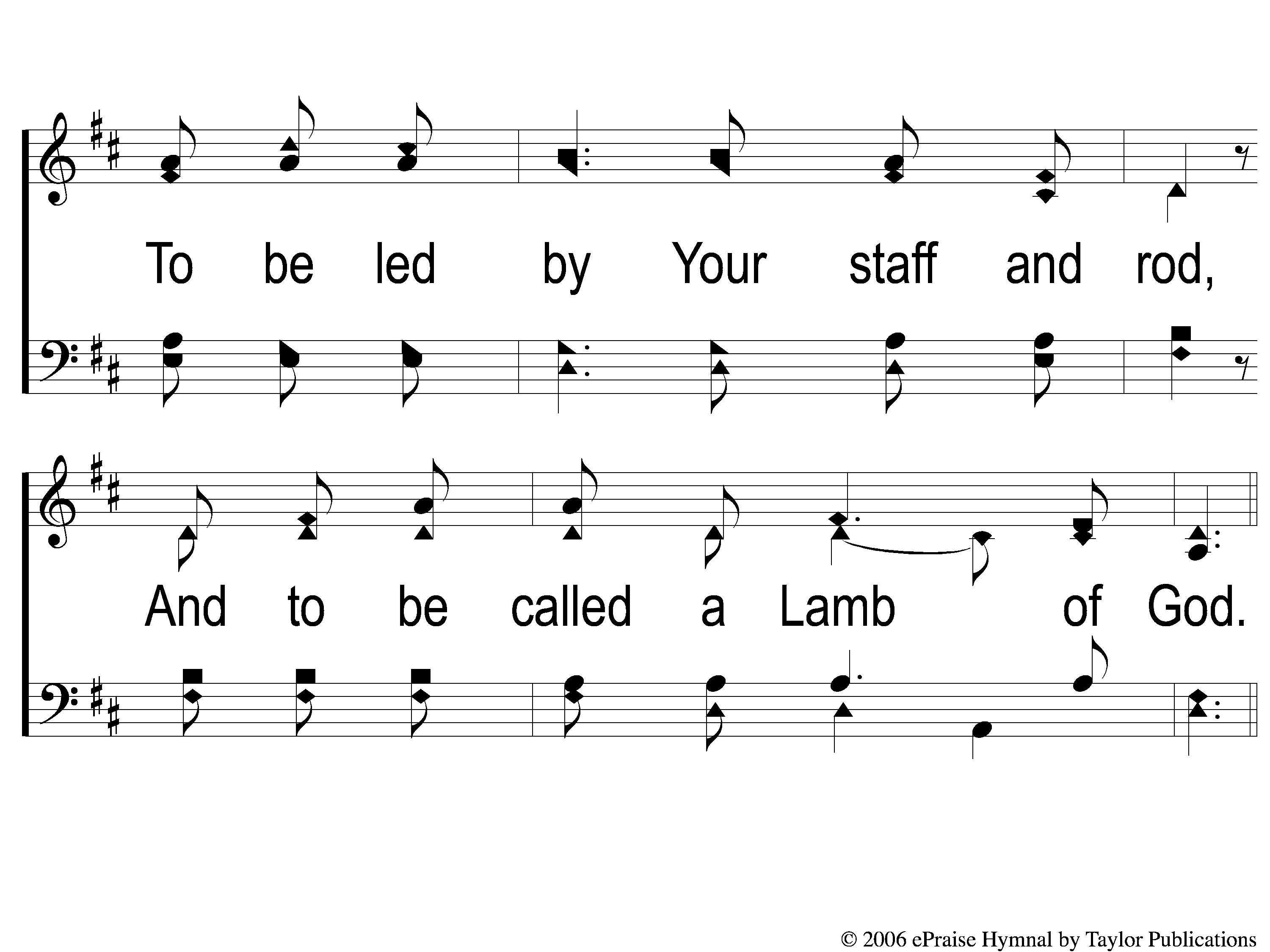 Lamb of God
176
2-2 Lamb of God
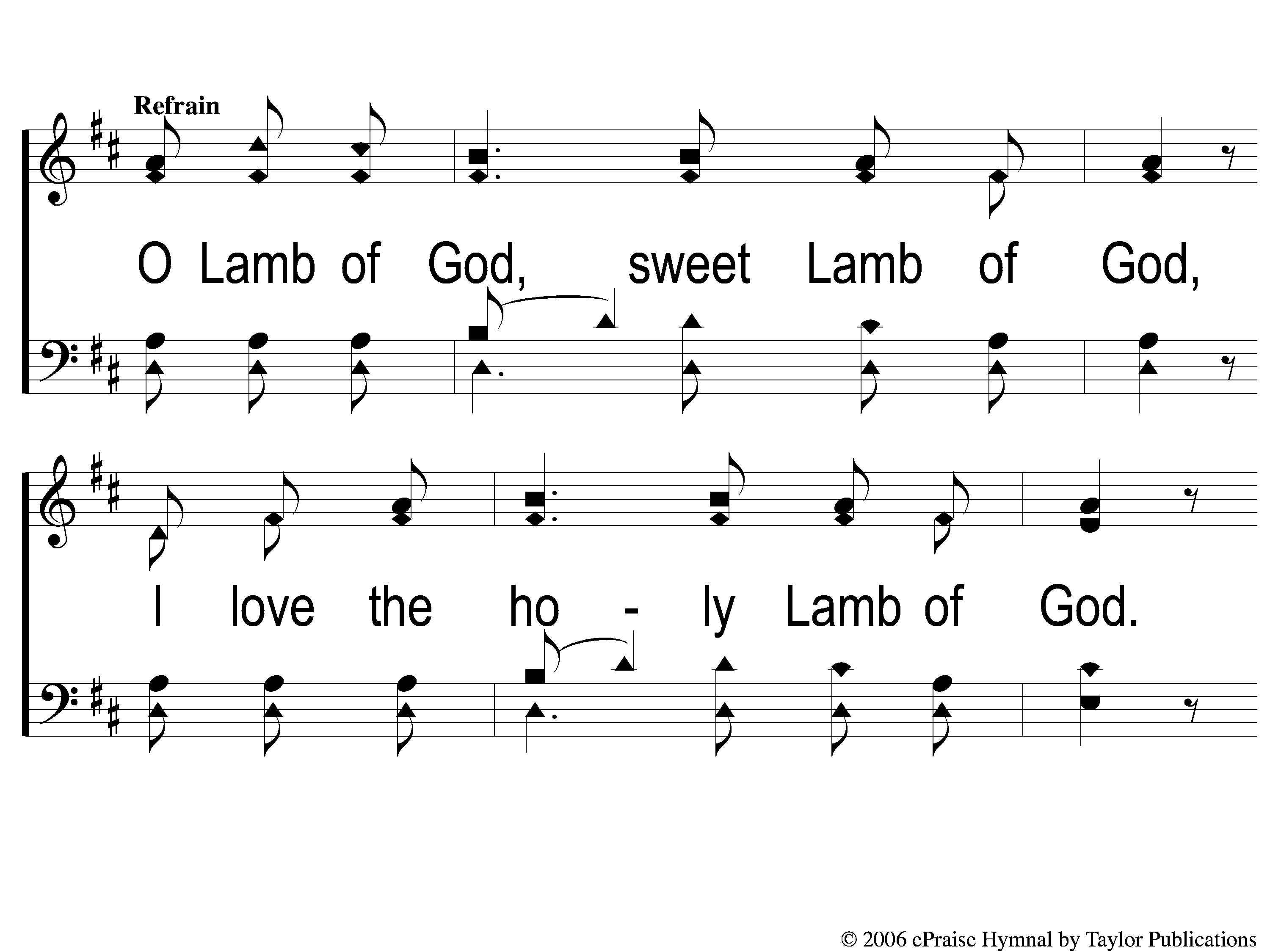 Lamb of God
176
C-1 Lamb of God
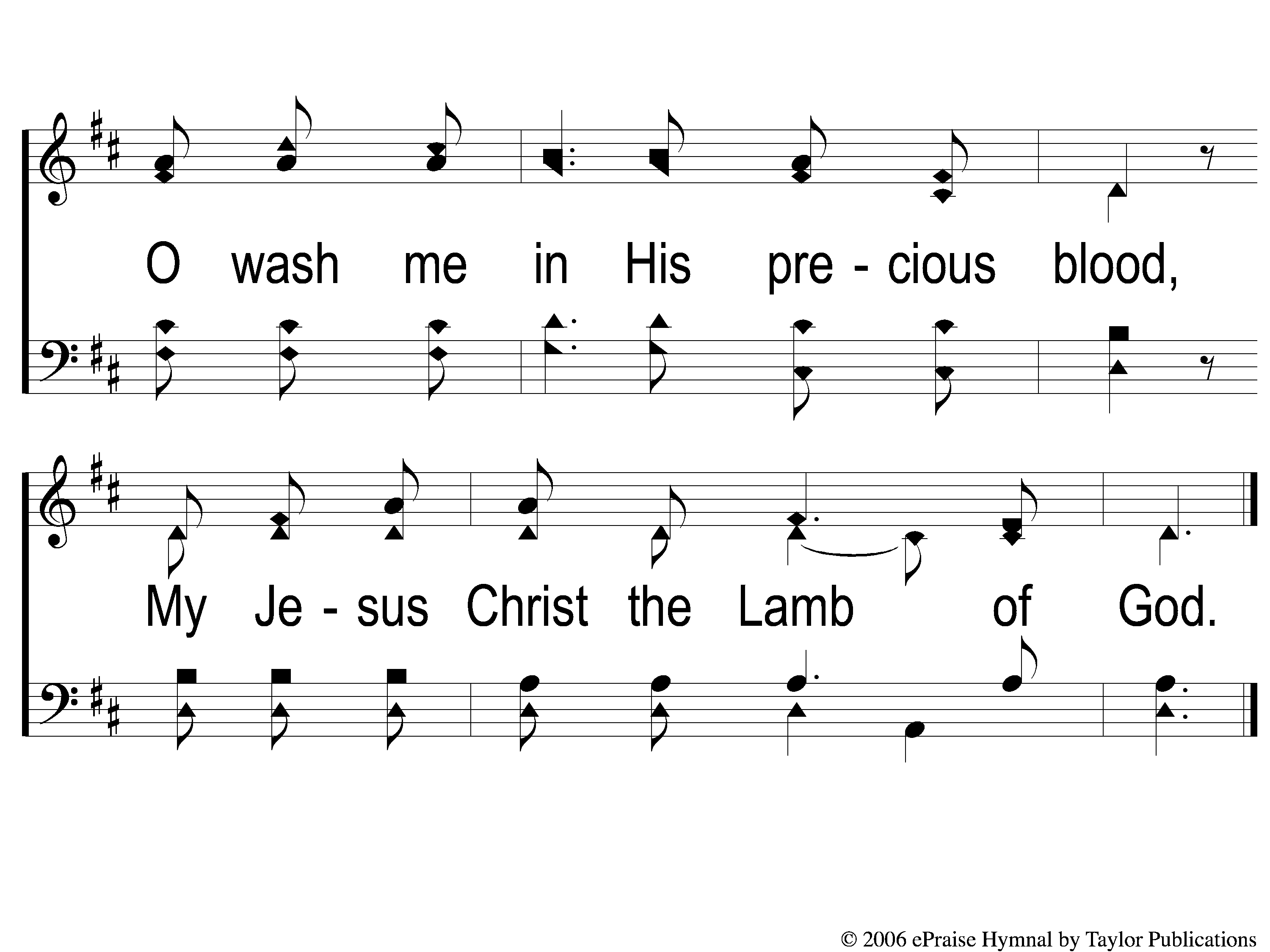 Lamb of God
176
C-2 Lamb of God
The Unleavened Bread
Hebrews 2:14-15
“Inasmuch then as the children have partaken of flesh and blood, He Himself likewise shared in the same, that through death He might destroy him who had the power of death, that is, the devil, and release those who through fear of death were all their lifetime subject to bondage.”
The Fruit
of the Vine
Hebrews 12:1-2
“Therefore we also, since we are surrounded by so great a cloud of witnesses, let us lay aside every weight, and the sin which so easily ensnares us, and let us run with endurance the race that is set before us, looking unto Jesus, the author and finisher of our faith, who for the joy that was set before Him endured the cross, despising the shame, and has sat down at the right hand of the throne of God.”
Closing Prayer
Song:
The Greatest Commands
#448
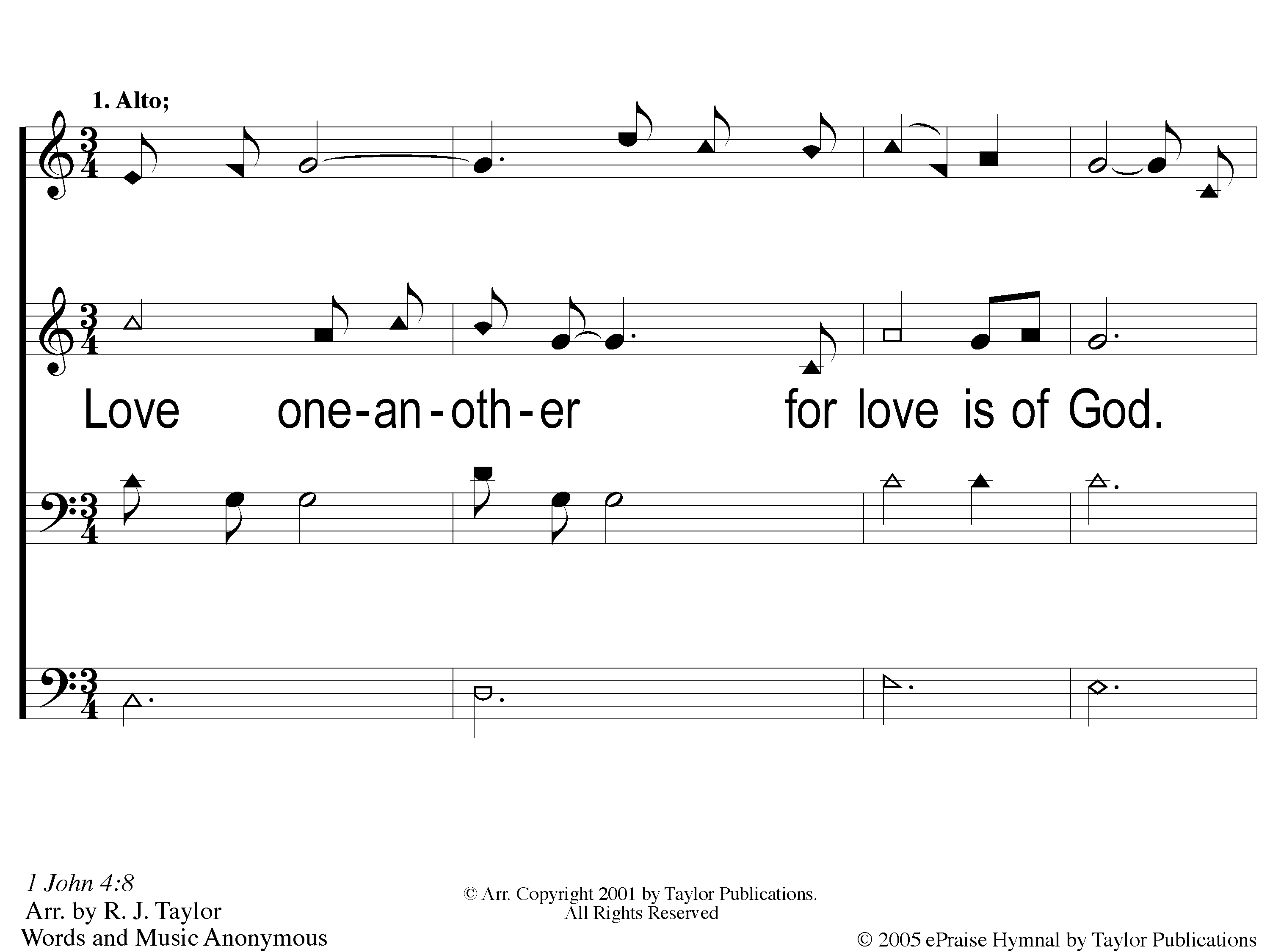 The Greatest Commands
448
1-1 The Greatest Commands-SFP
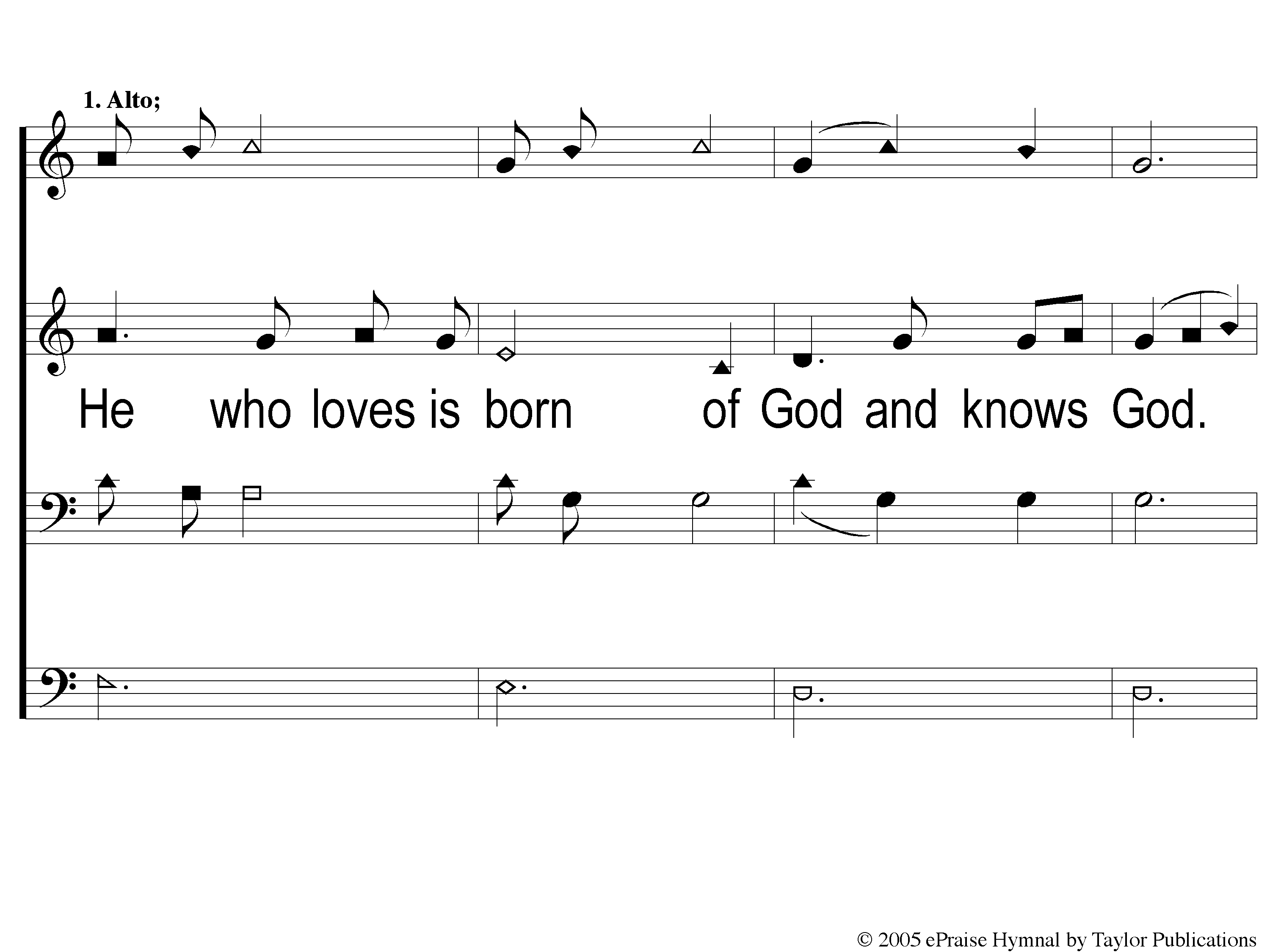 The Greatest Commands
448
1-2 The Greatest Commands-SFP
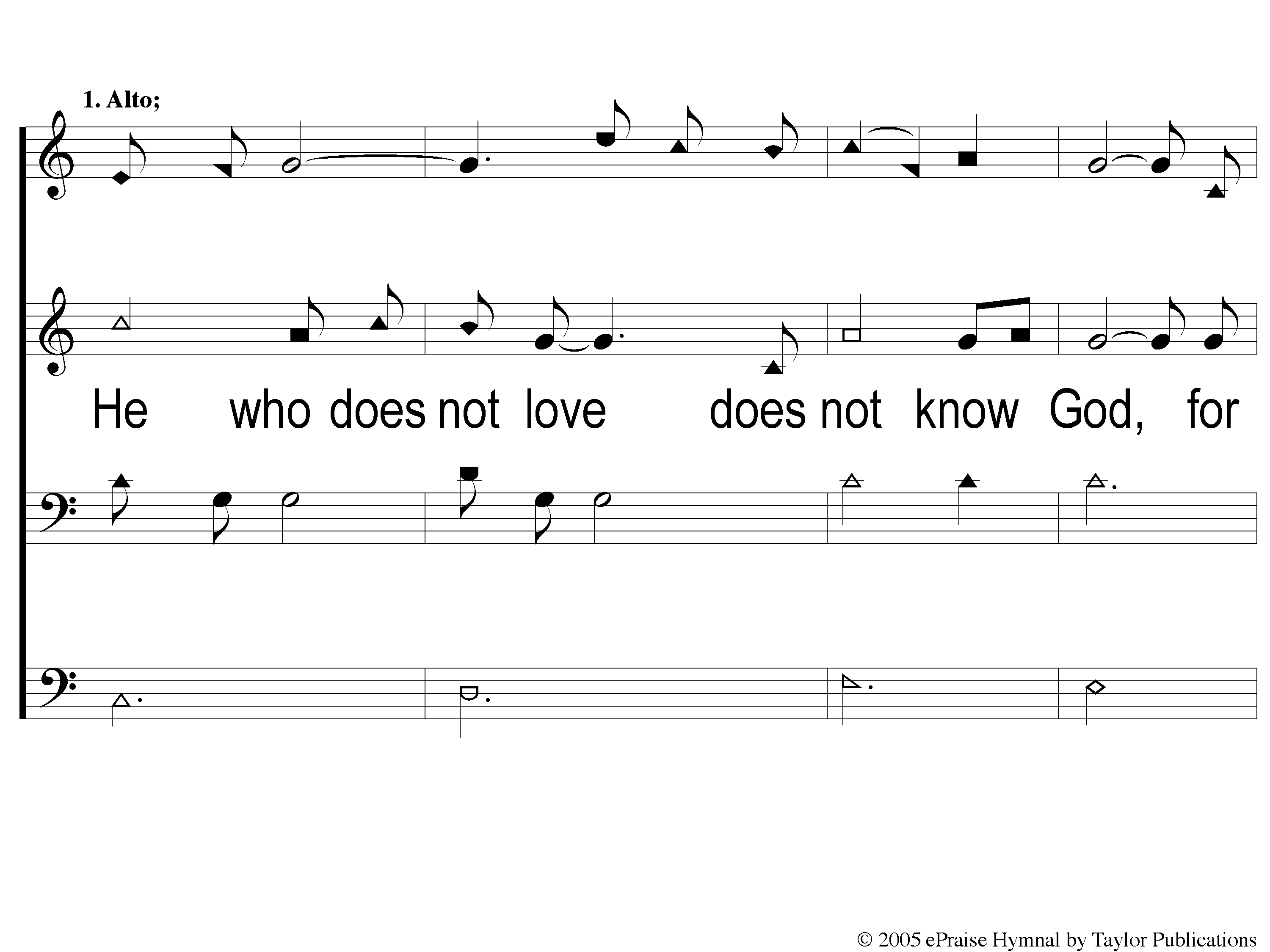 The Greatest Commands
448
1-3 The Greatest Commands-SFP
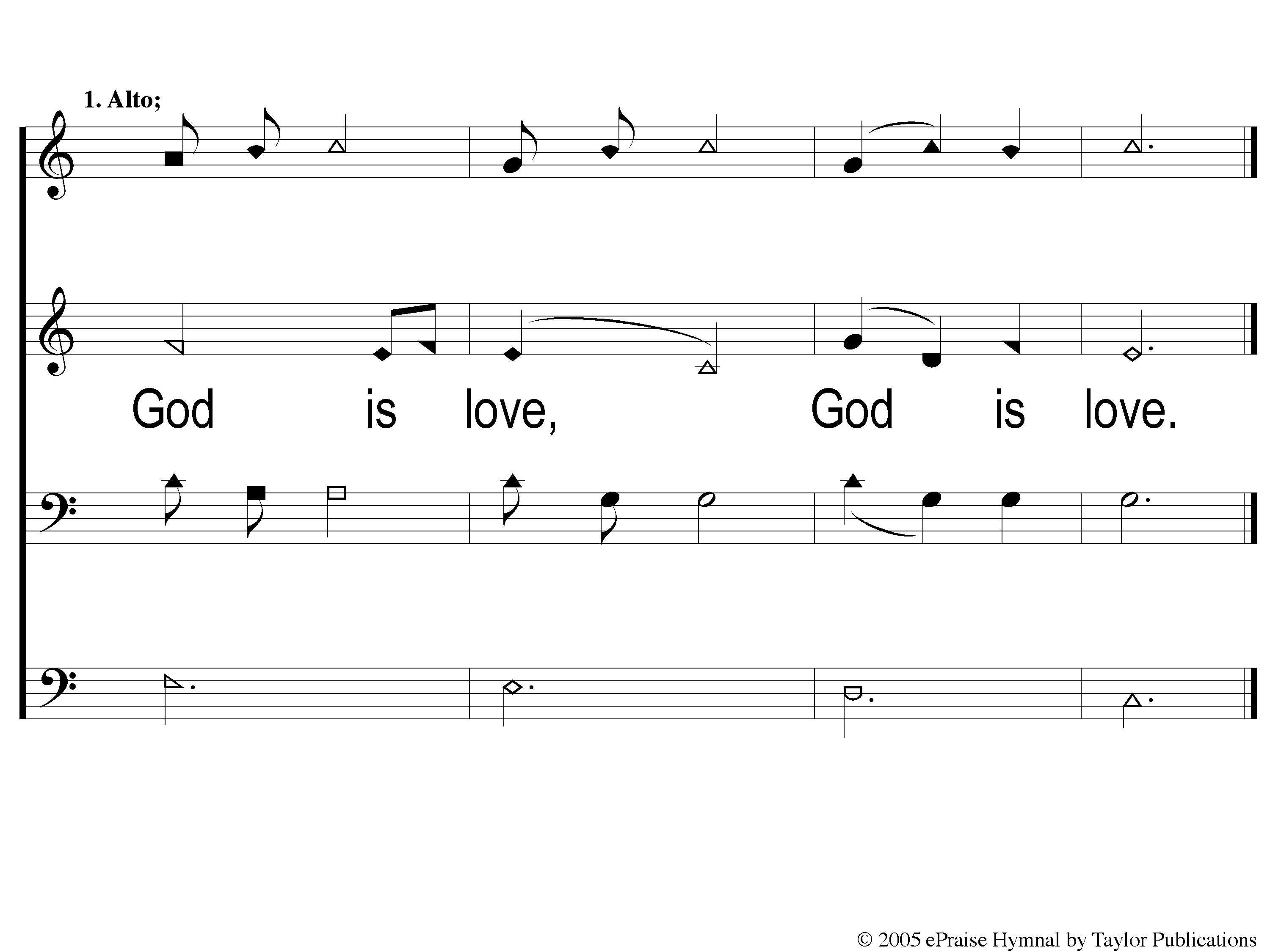 The Greatest Commands
448
1-4 The Greatest Commands-SFP
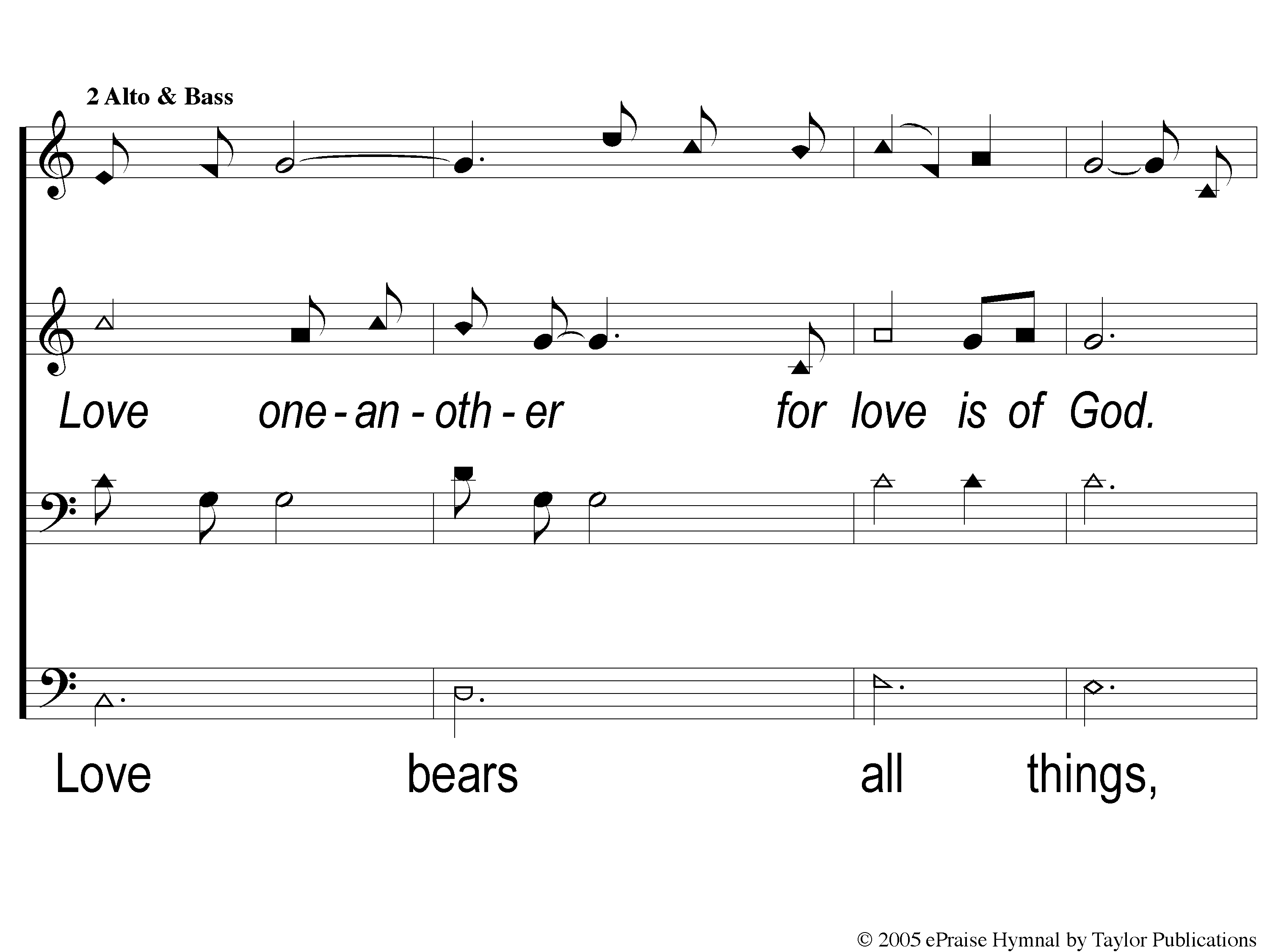 The Greatest Commands
448
2-1 The Greatest Commands-SFP
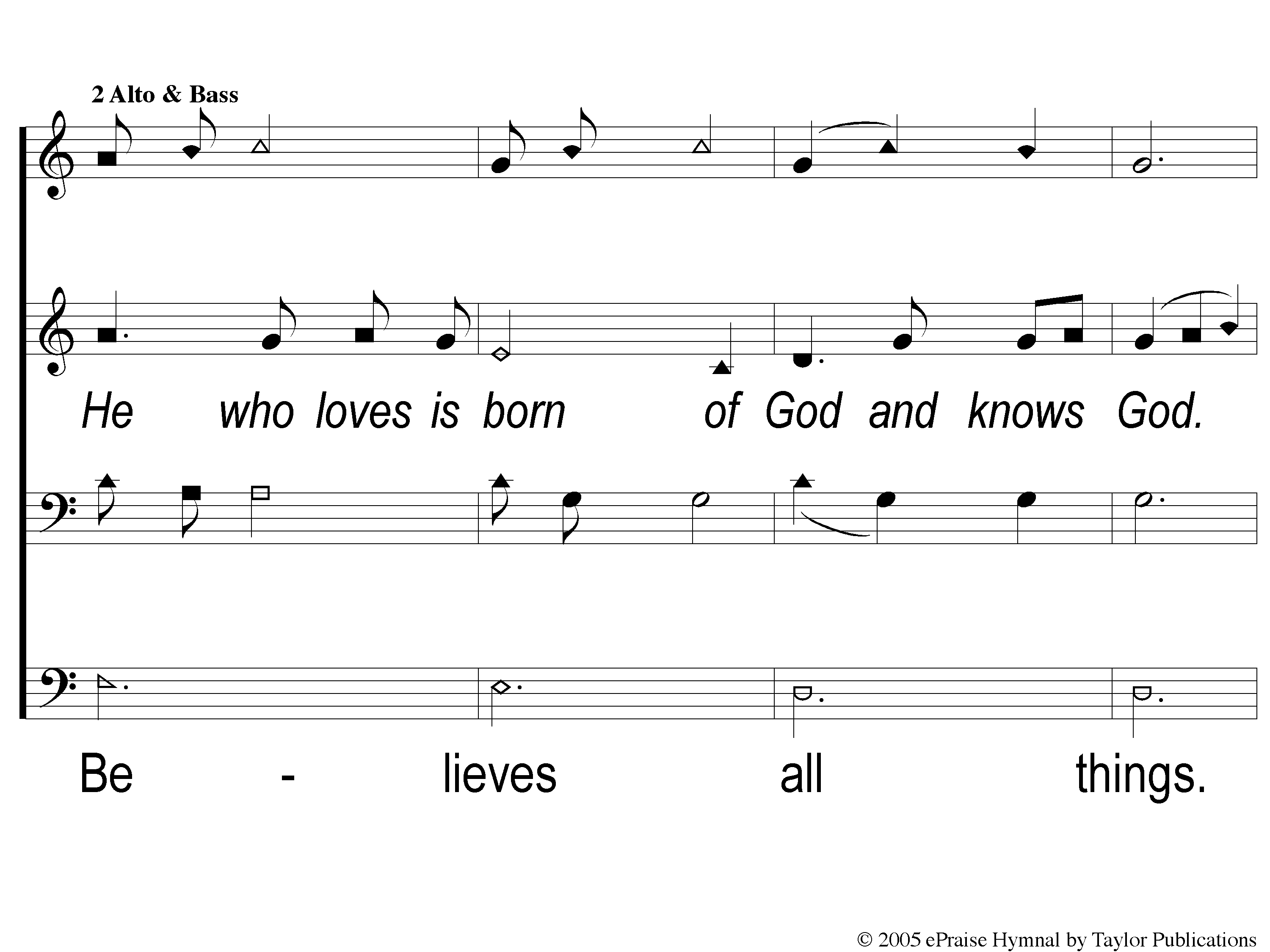 The Greatest Commands
448
2-2 The Greatest Commands-SFP
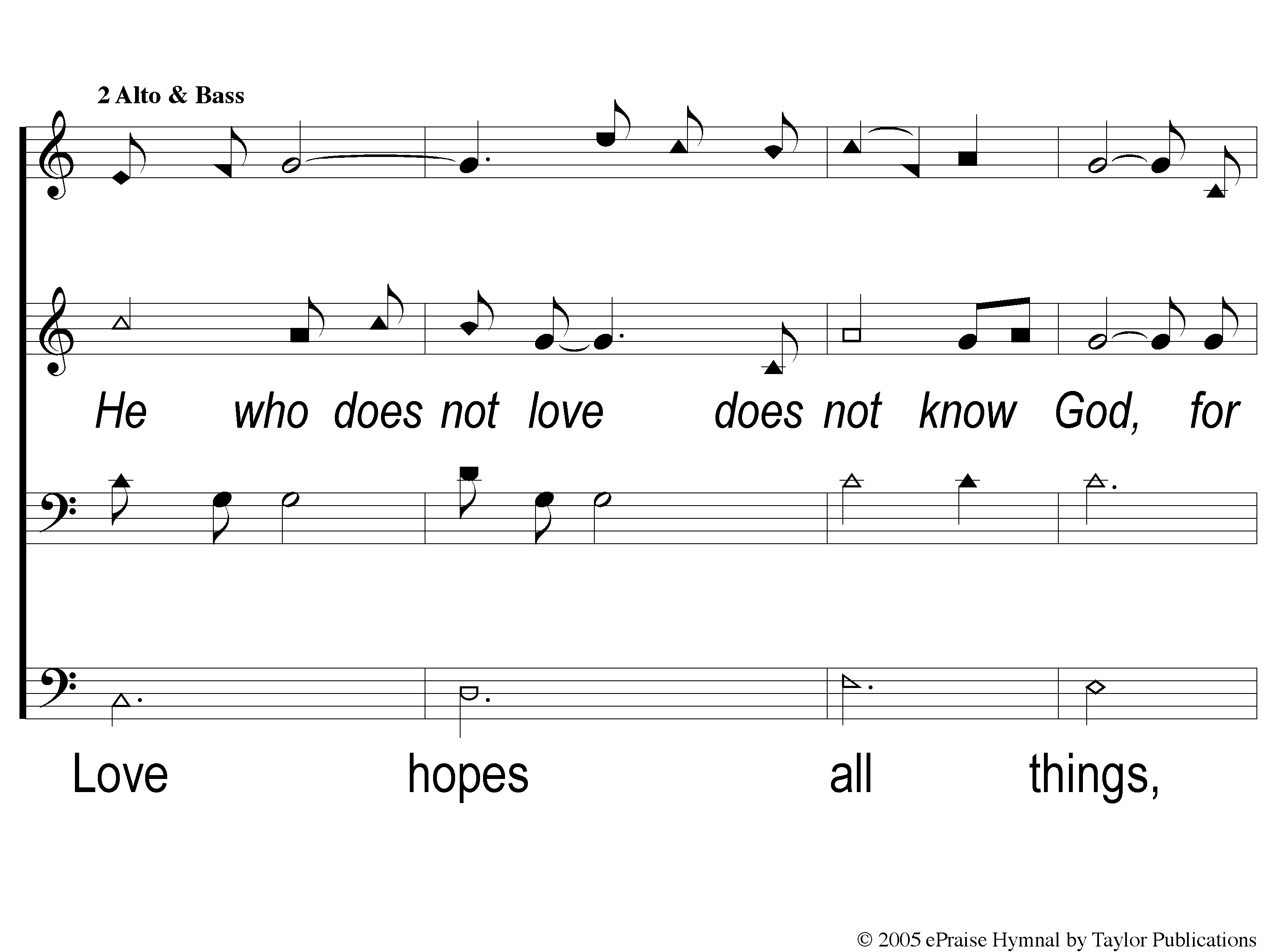 The Greatest Commands
448
2-3 The Greatest Commands-SFP
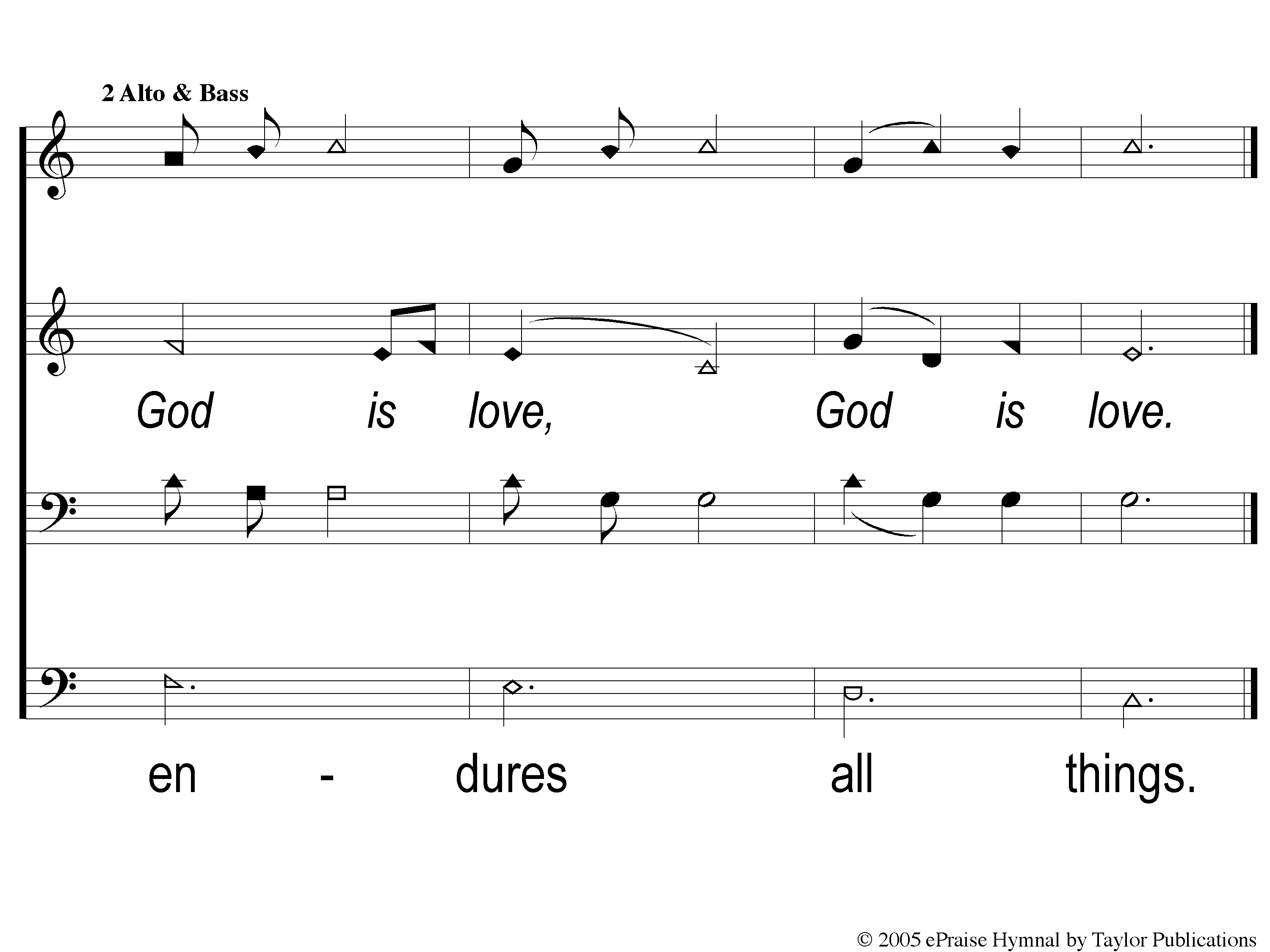 The Greatest Commands
448
2-4 The Greatest Commands-SFP
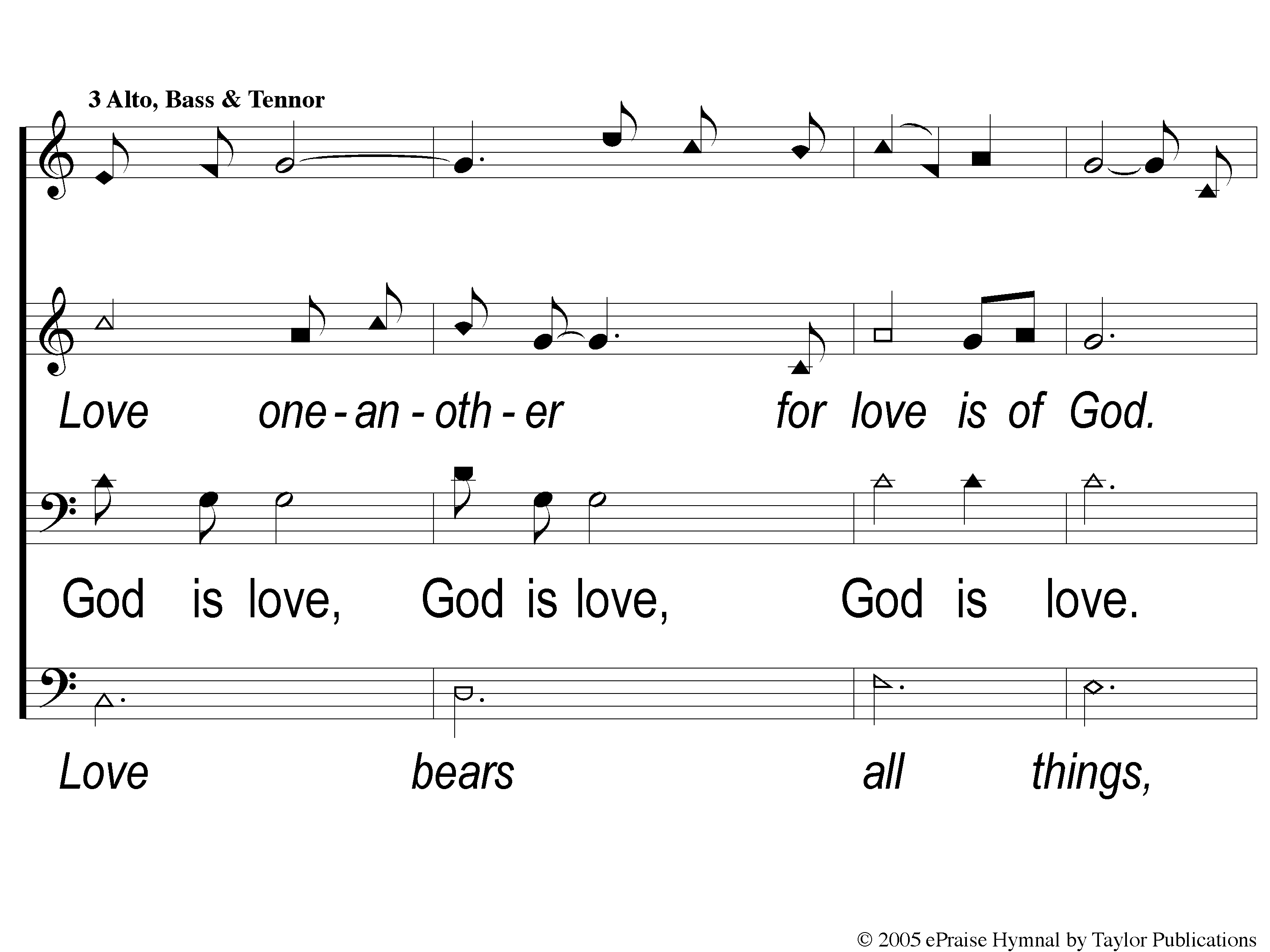 The Greatest Commands
448
3-1 The Greatest Commands-SFP
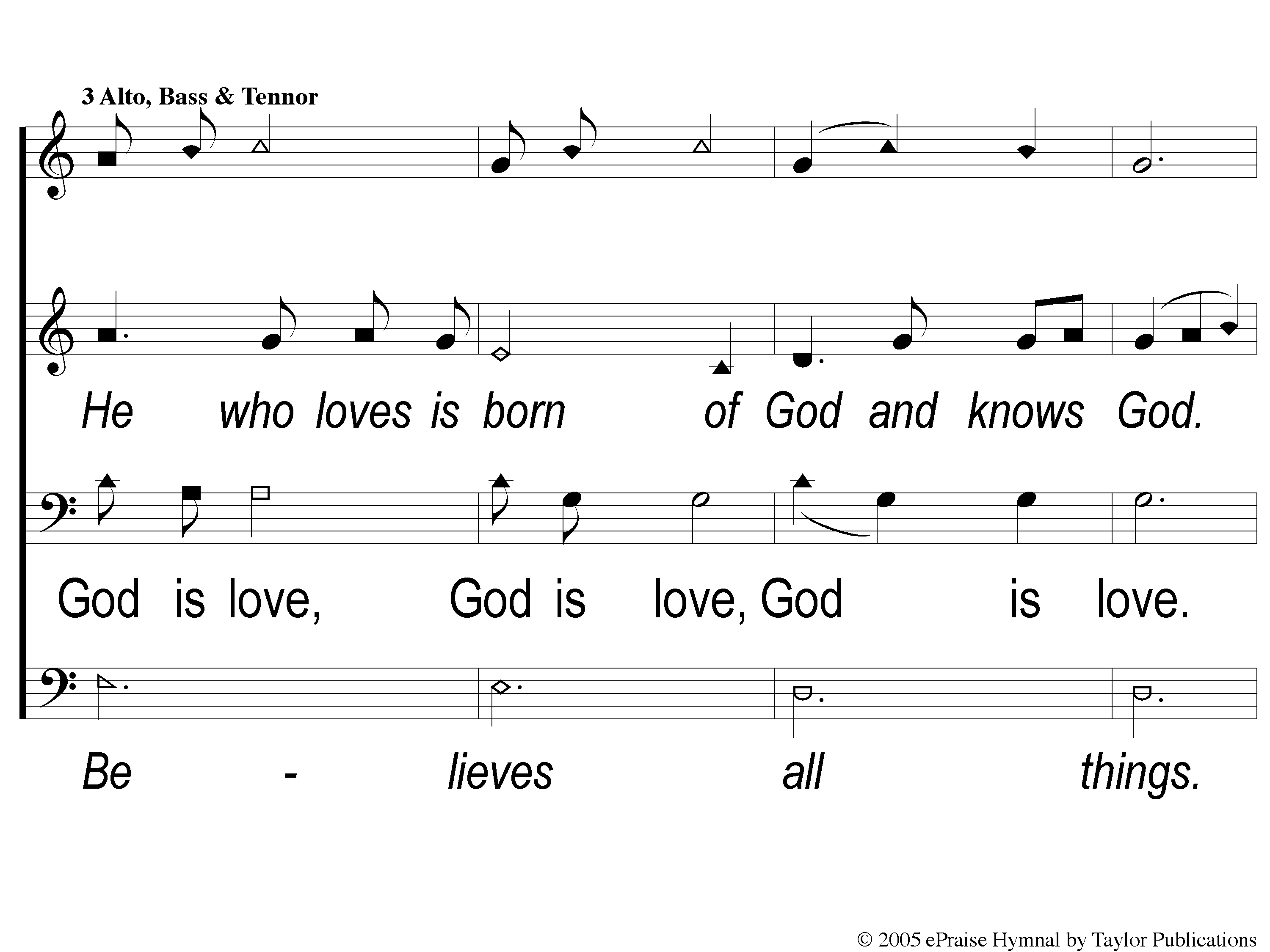 The Greatest Commands
448
3-2 The Greatest Commands-SFP
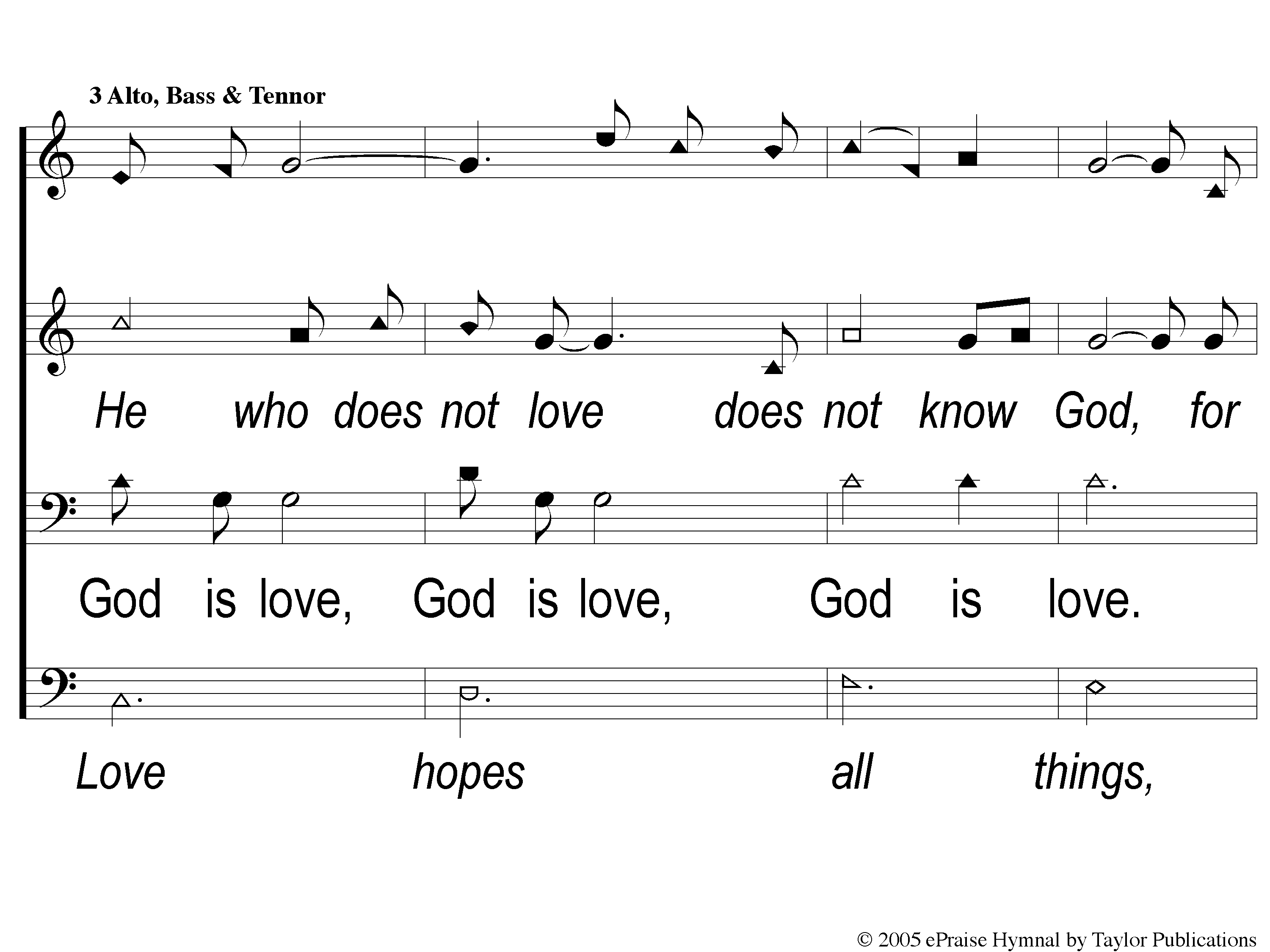 The Greatest Commands
448
3-3 The Greatest Commands-SFP
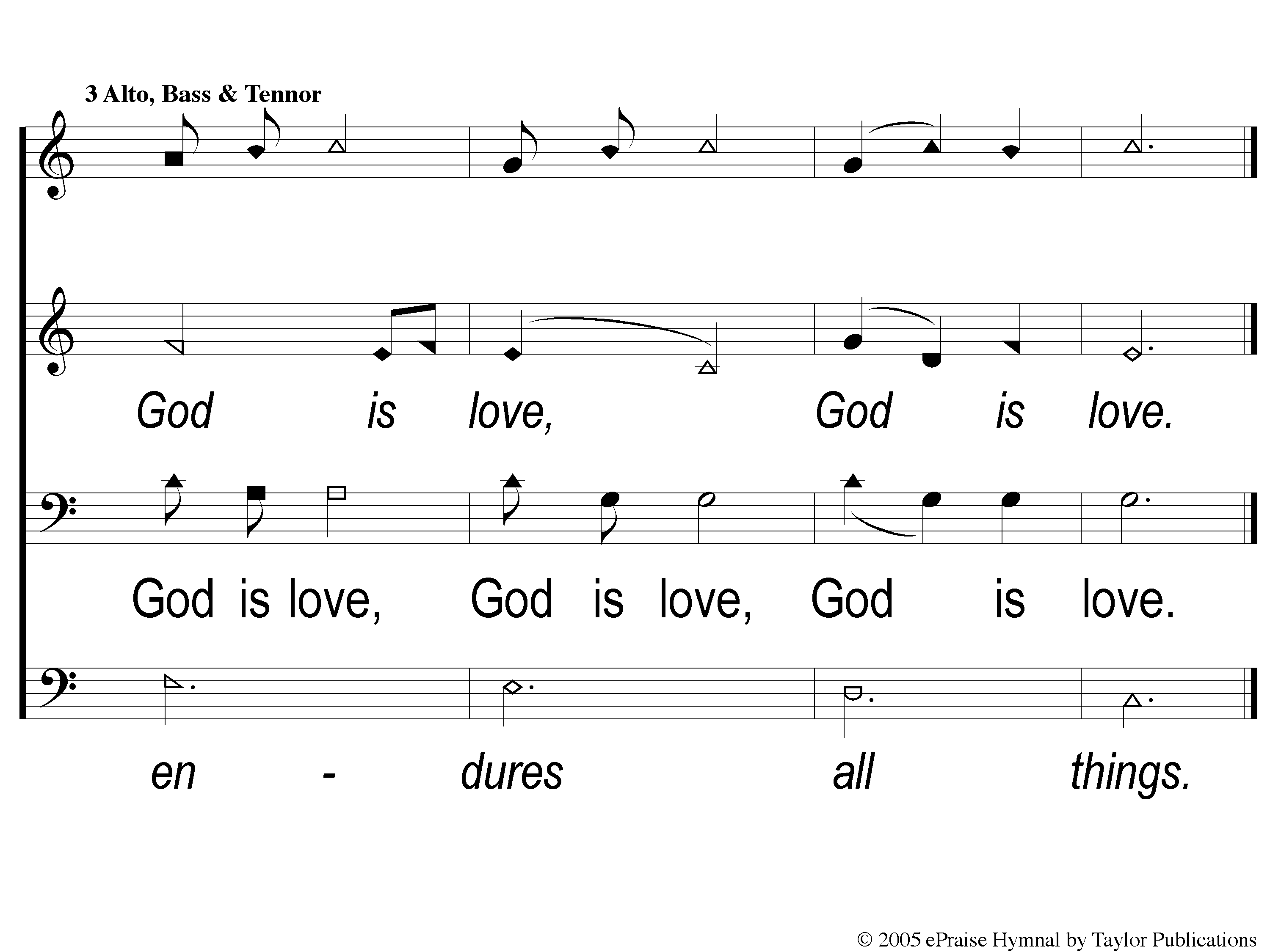 The Greatest Commands
448
3-4 The Greatest Commands-SFP
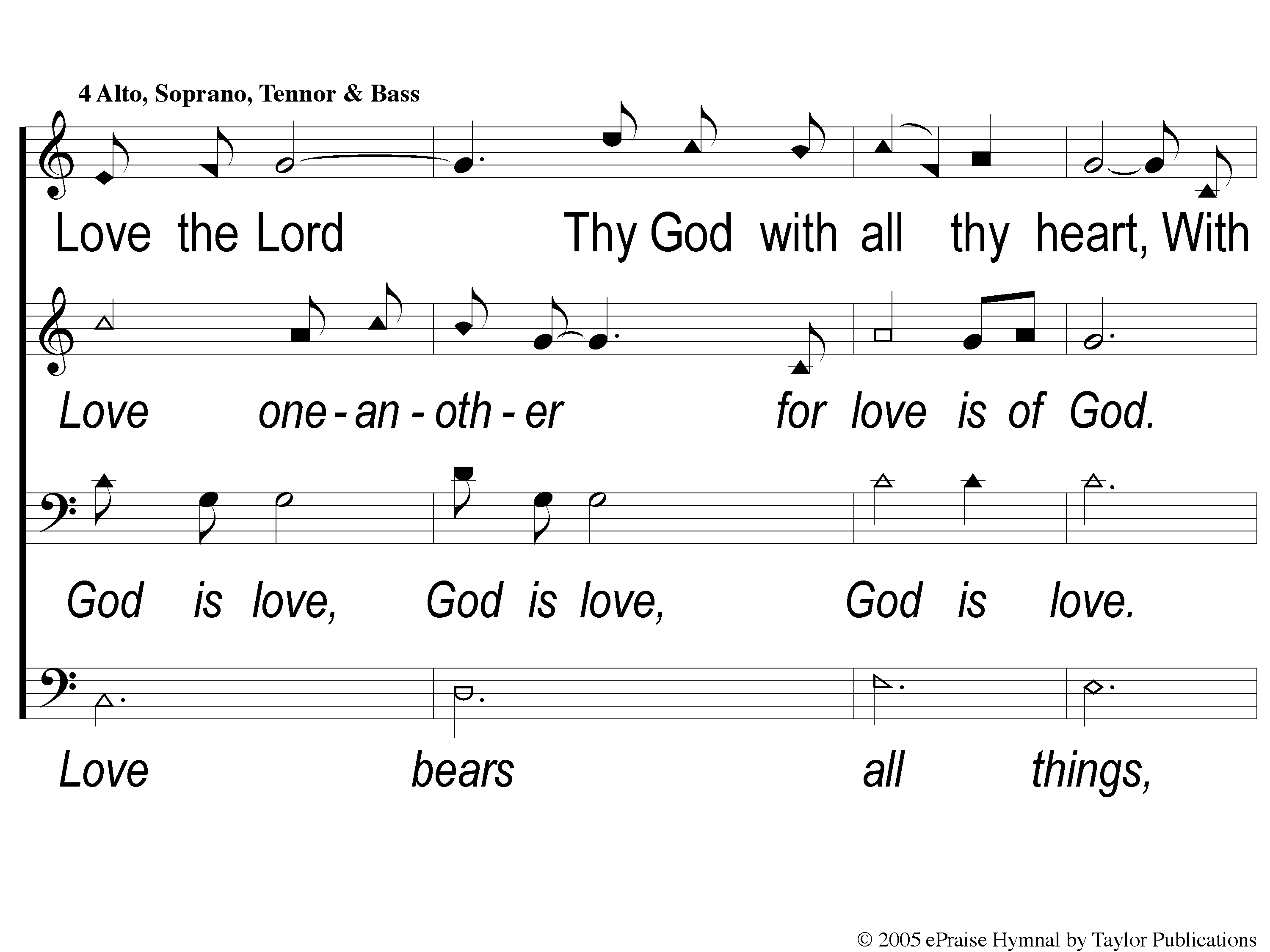 The Greatest Commands
448
4-1 The Greatest Commands-SFP
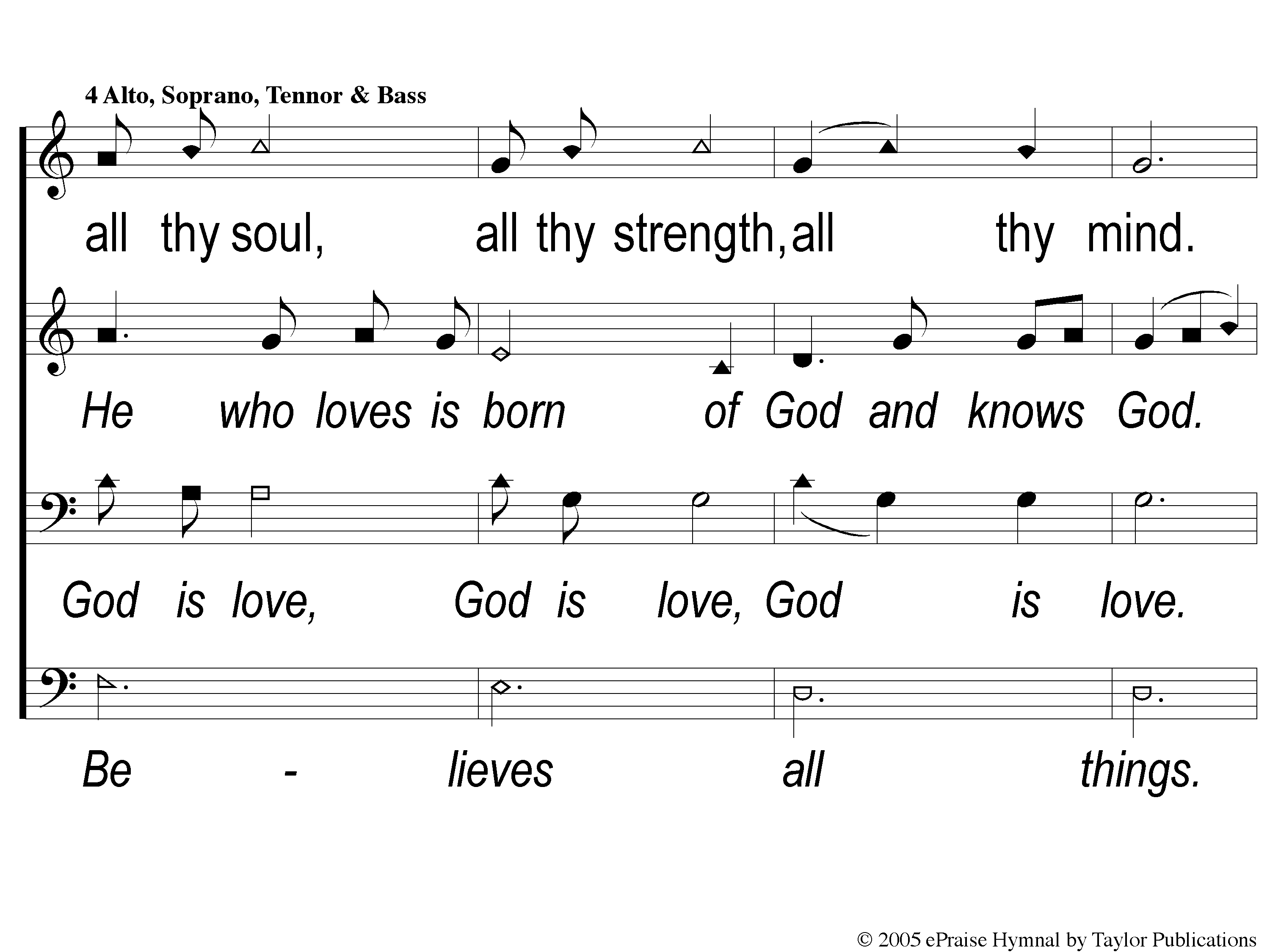 The Greatest Commands
448
4-2 The Greatest Commands-SFP
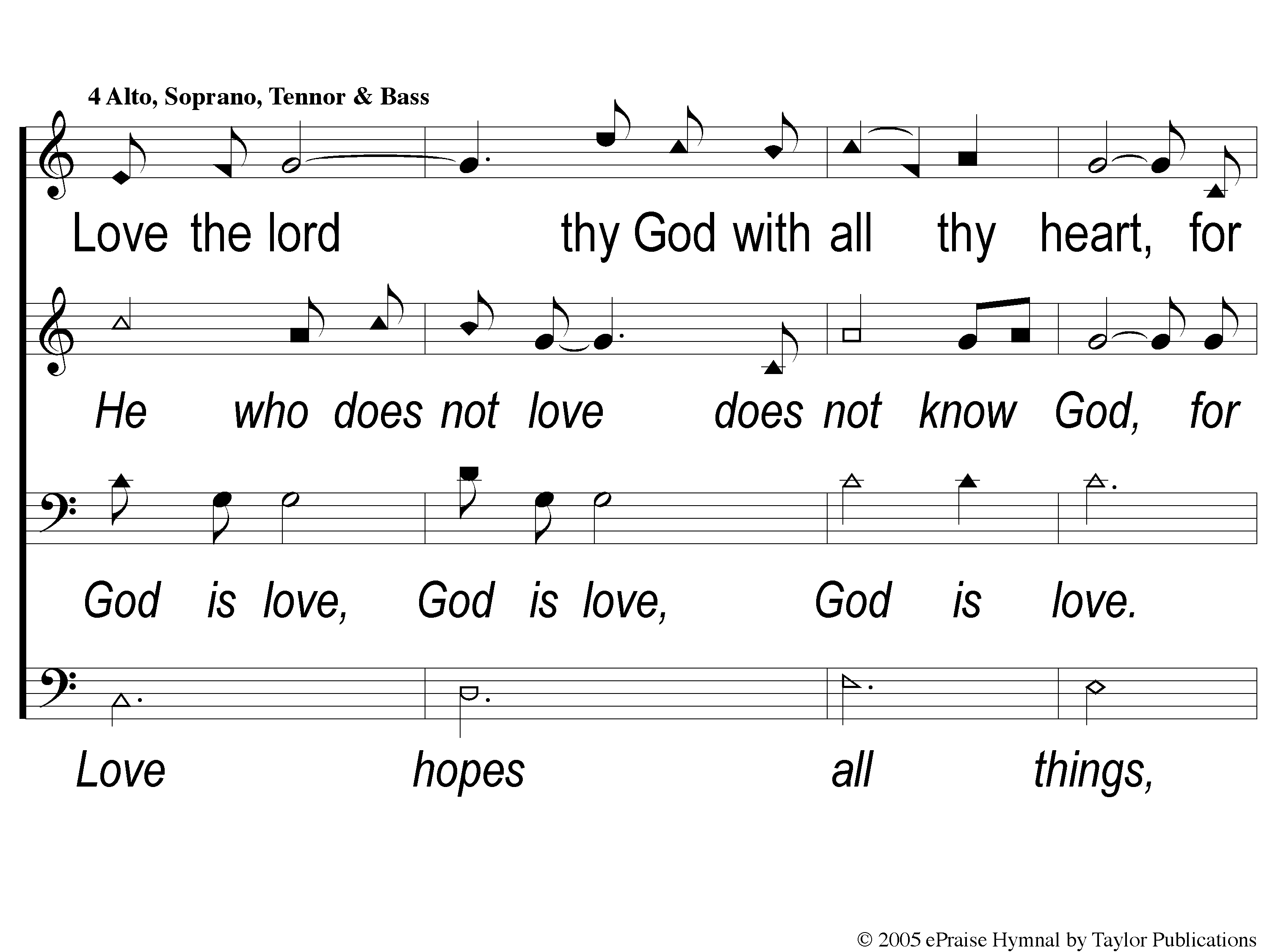 The Greatest Commands
448
4-3 The Greatest Commands-SFP
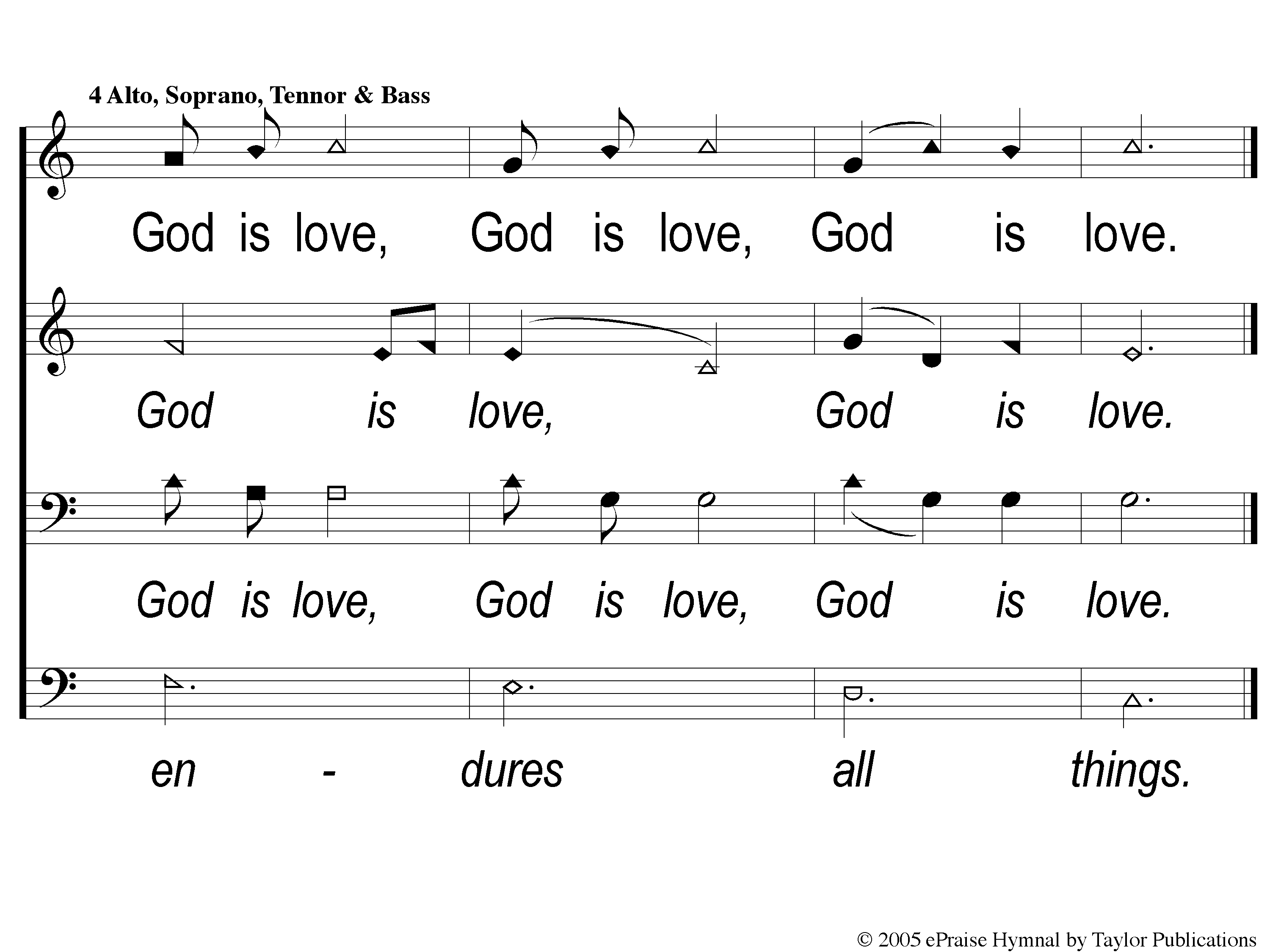 The Greatest Commands
448
4-4 The Greatest Commands-SFP
Today
Join us in the MPB for
A Fellowship Meal & Devo
Wednesday
Worship & Classes & 6:30 PM
RESTOREREBUILDRENEW
IN 2022
WHEELER
CHURCH
OF
CHRIST
tonight
Elders’ Meeting @ 5:30 PM
Worship @ 6:00 PM
Men’s Meeting After Worship
Wednesday
Worship & Classes & 6:30 PM
RESTOREREBUILDRENEW
IN 2022
WHEELER
CHURCH
OF
CHRIST